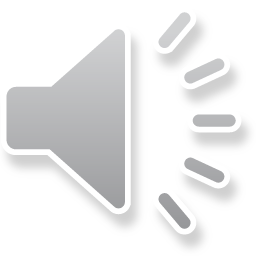 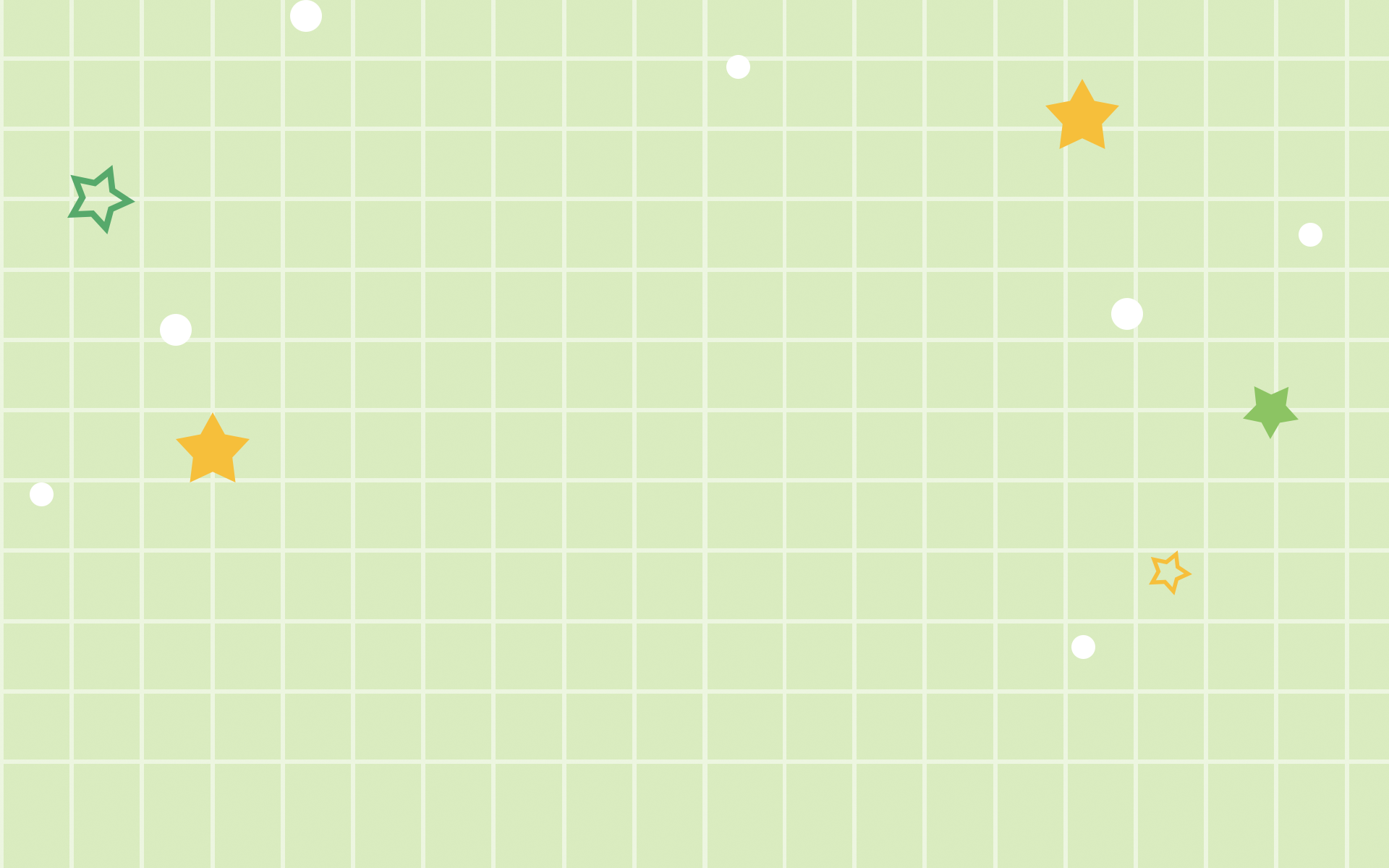 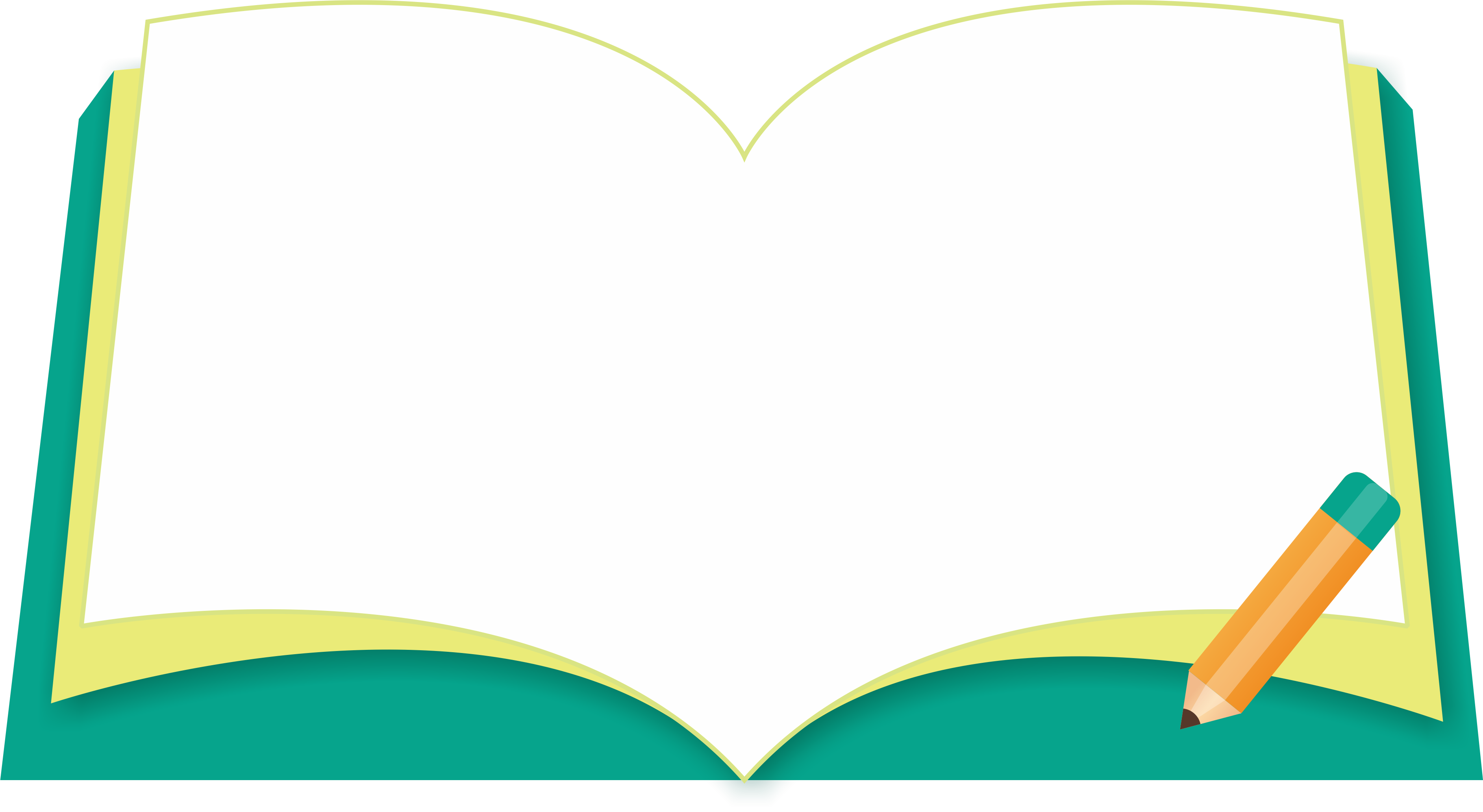 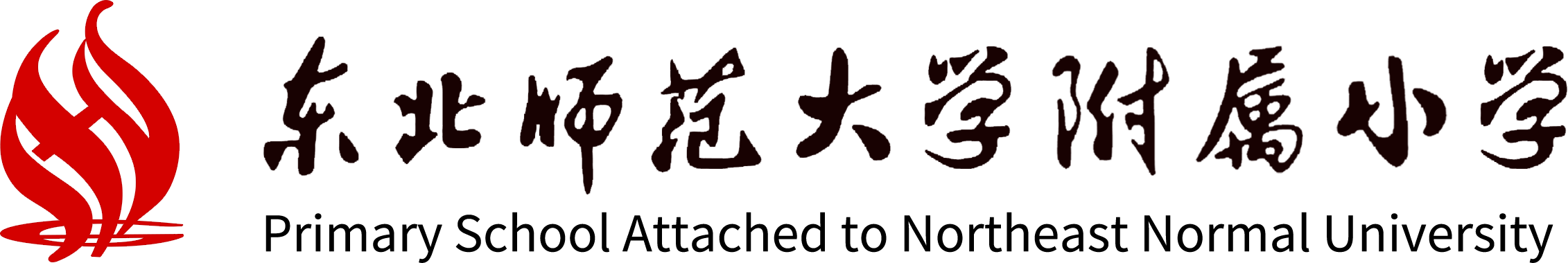 东北师范大学附属小学
添加文字添加文字添加文字添加文字添加文字添加文字添加文字添加文字添加文字添加文字
添加文字添加文字添加文字添加文字添加文字添加文字添加文字添加文字添加文字添加文字
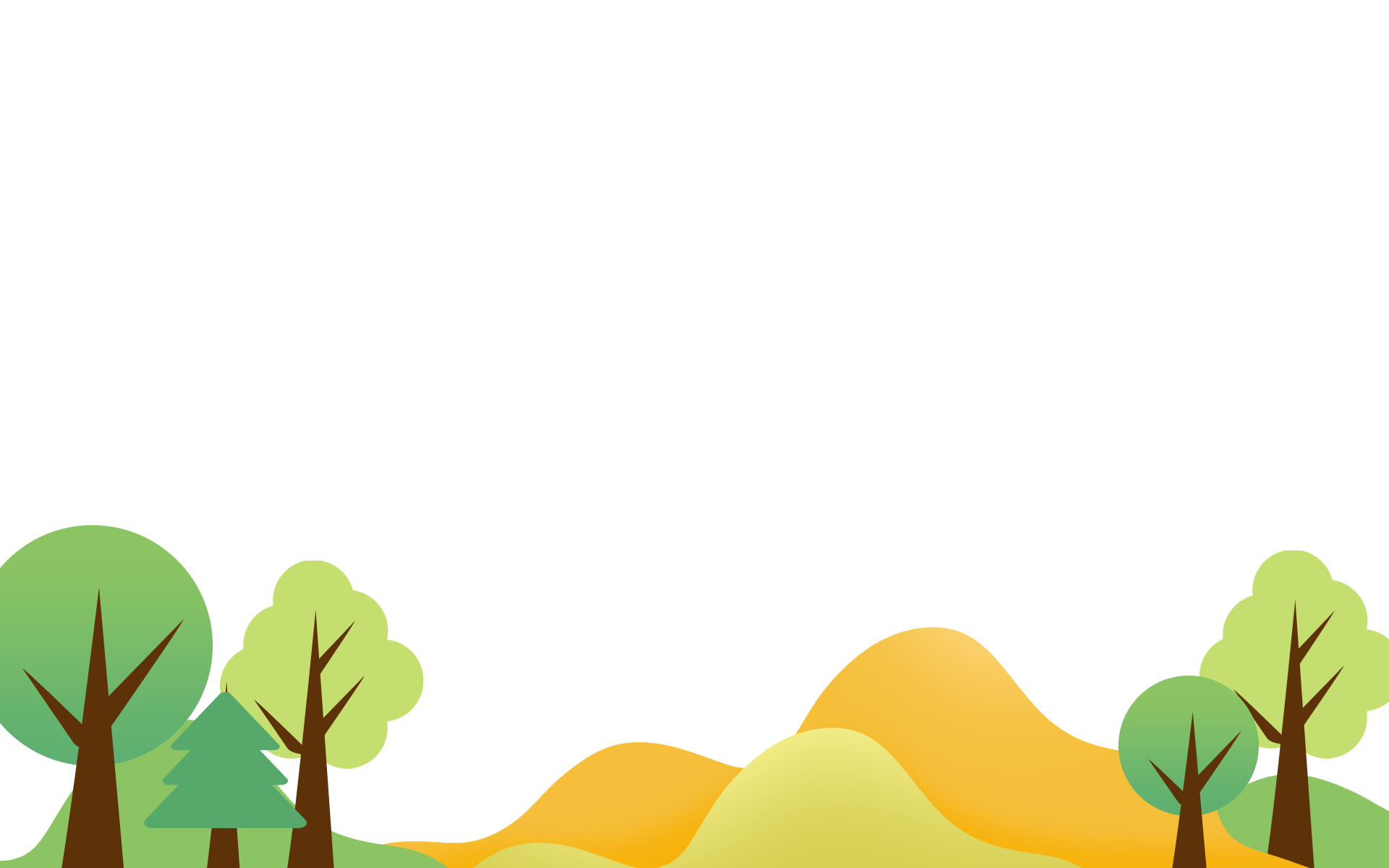 宣讲人：xxx
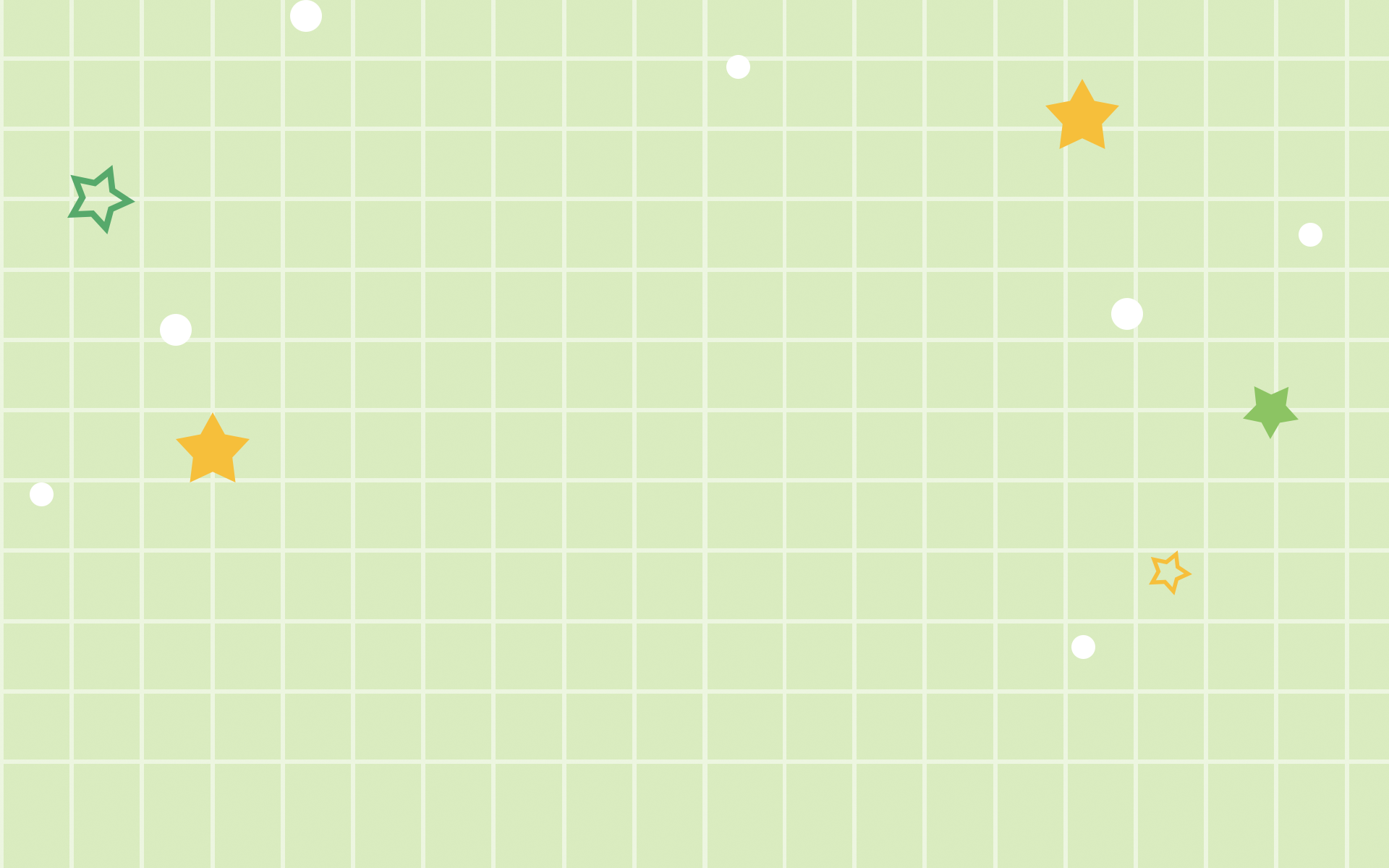 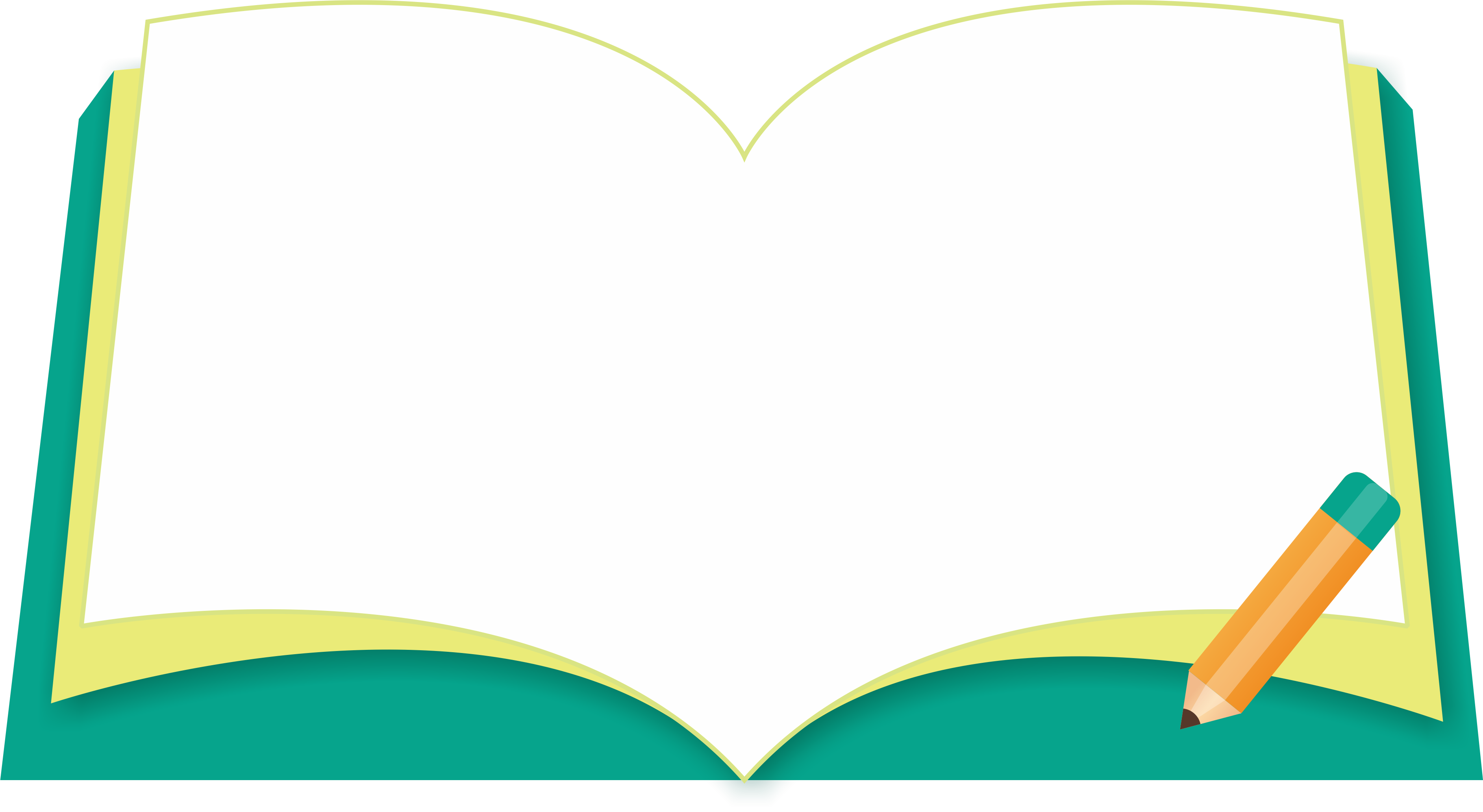 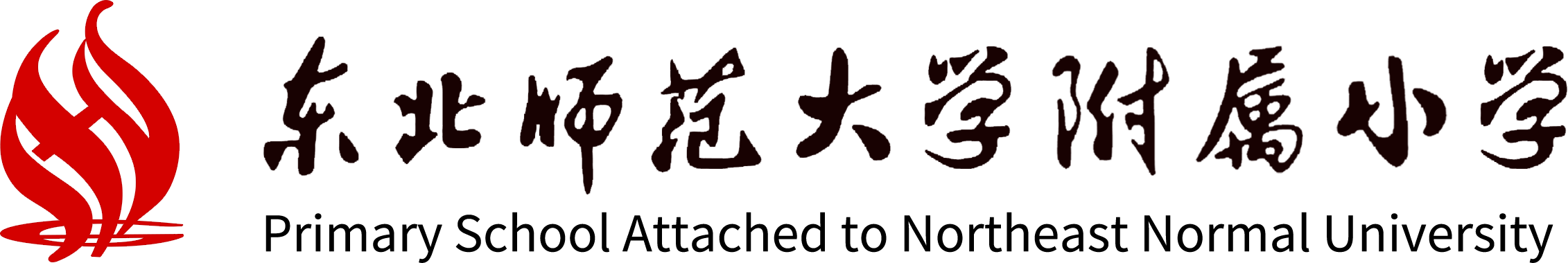 01.添加标题
目录/contents
02.添加标题
03.添加标题
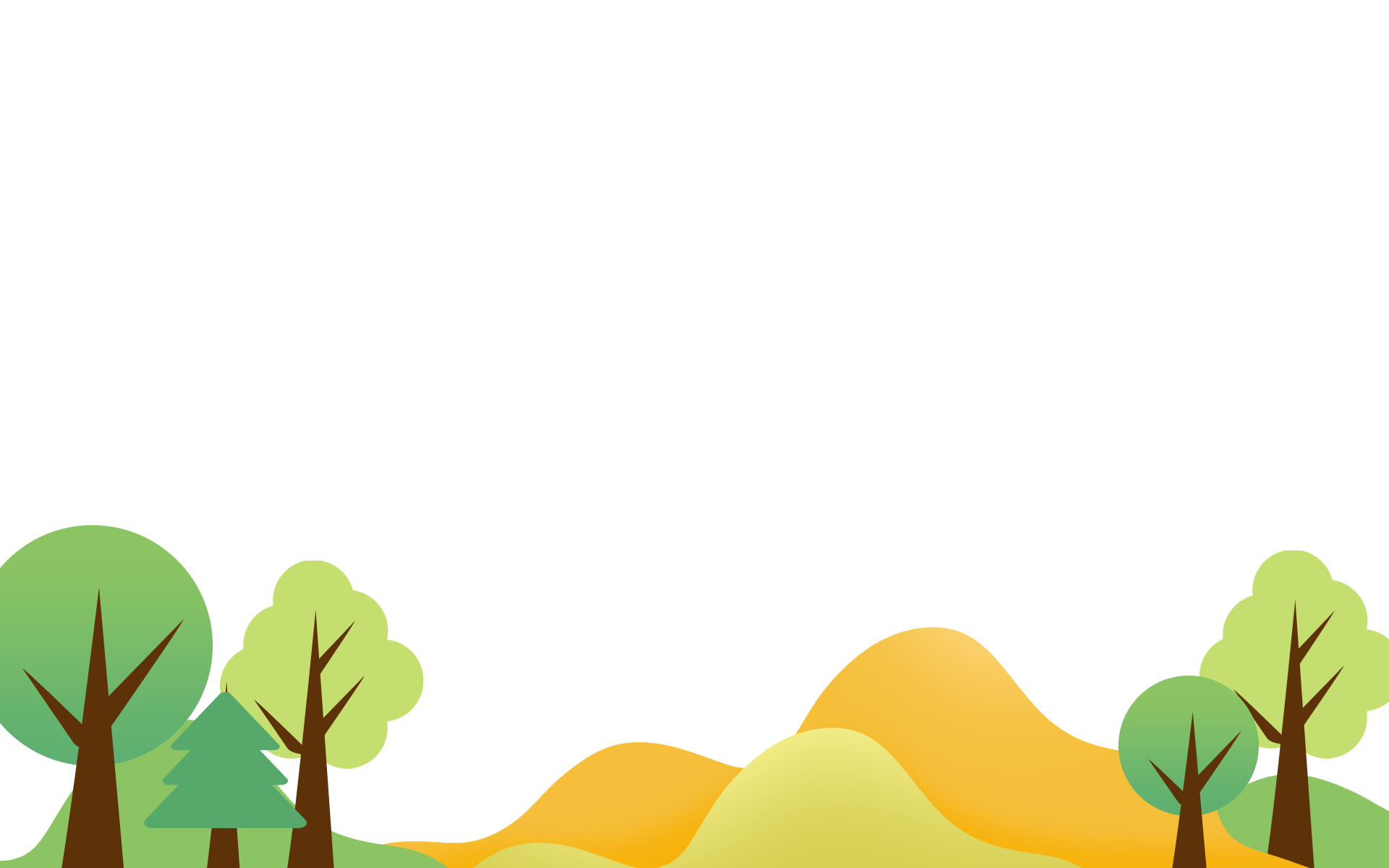 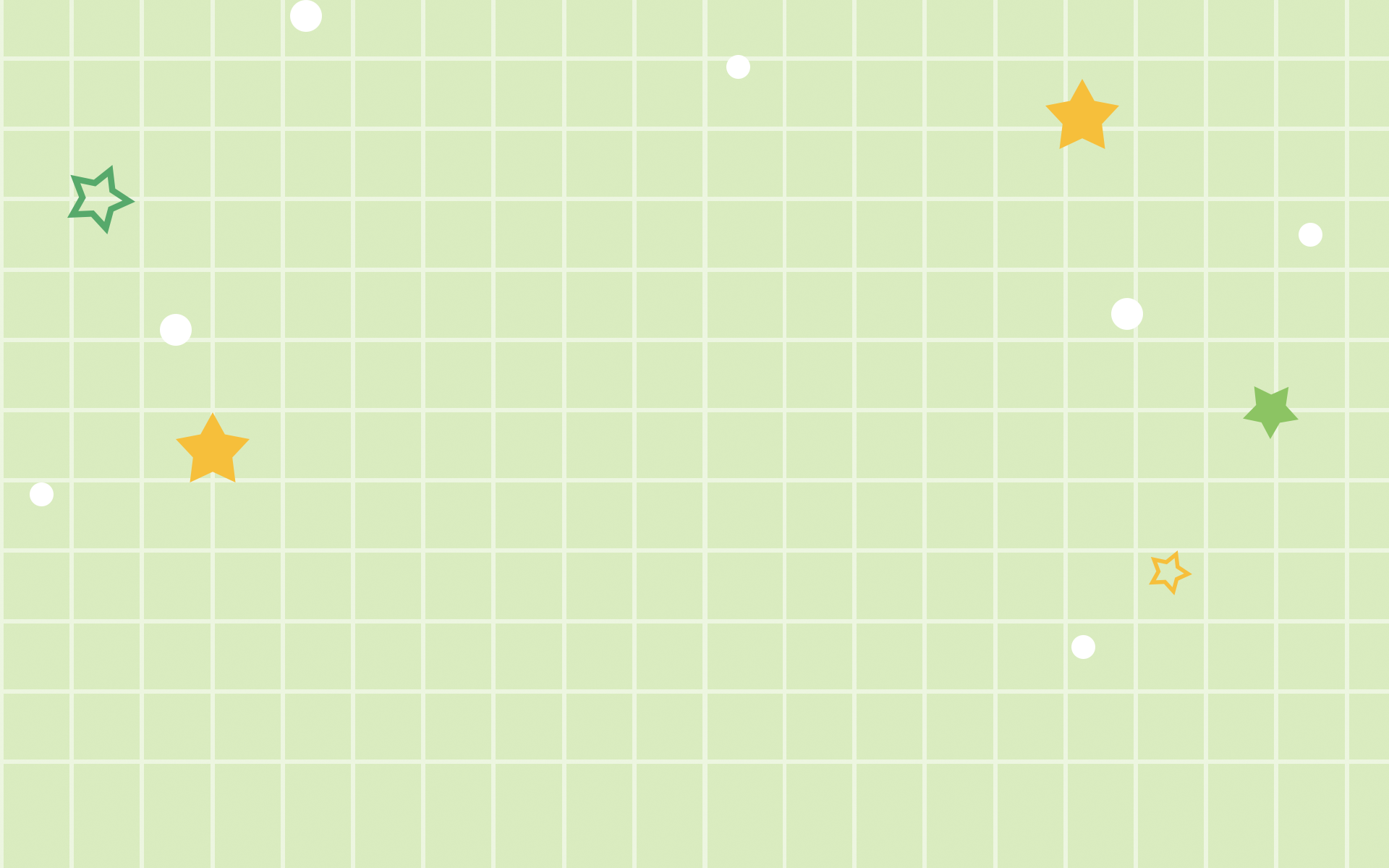 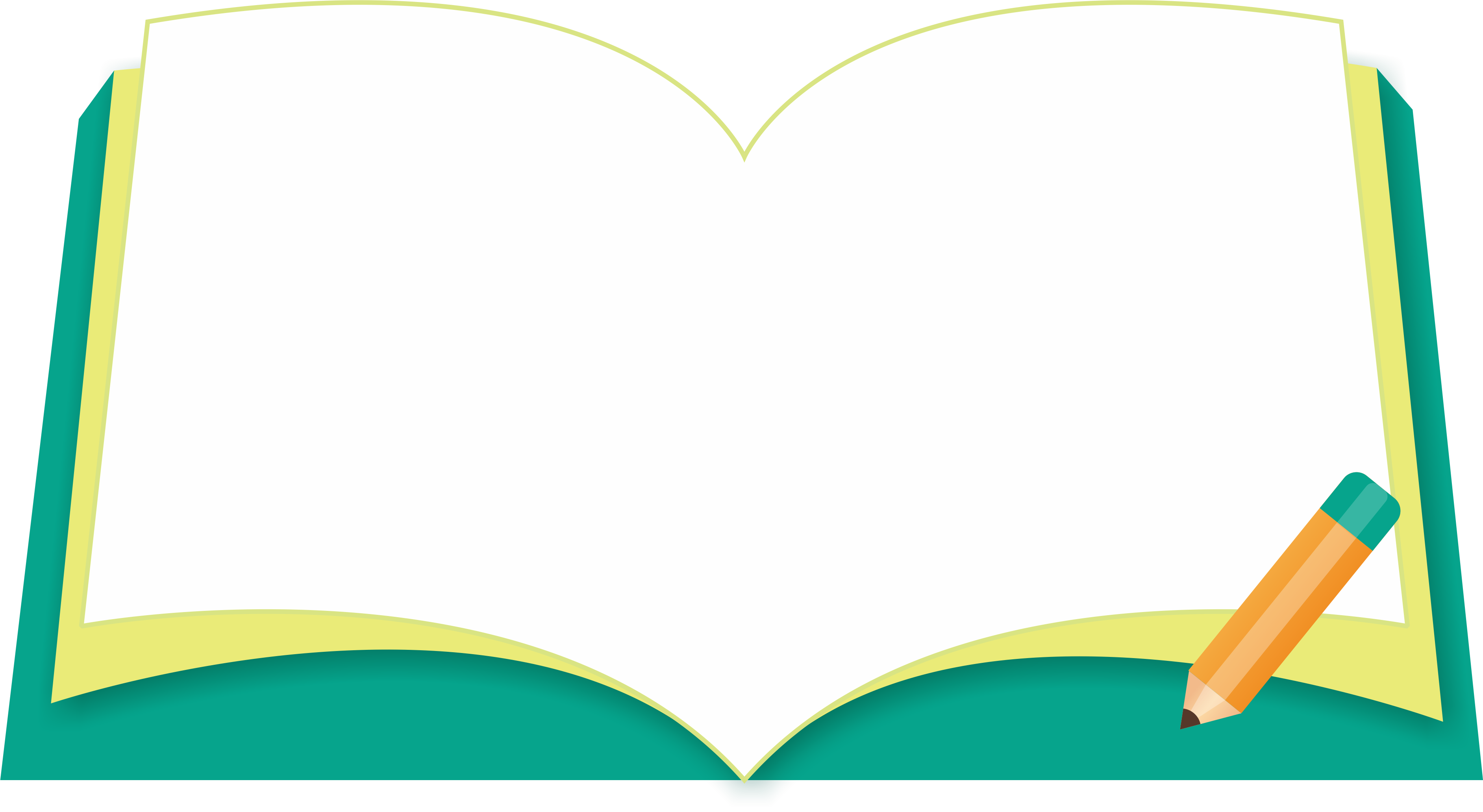 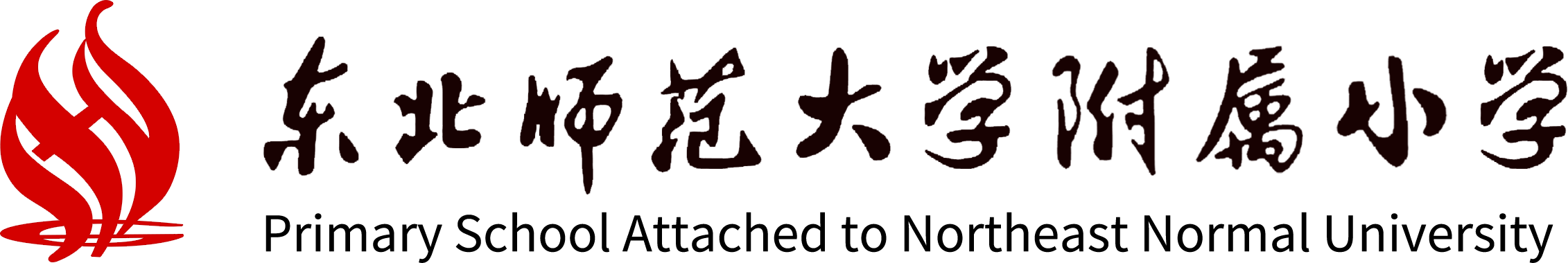 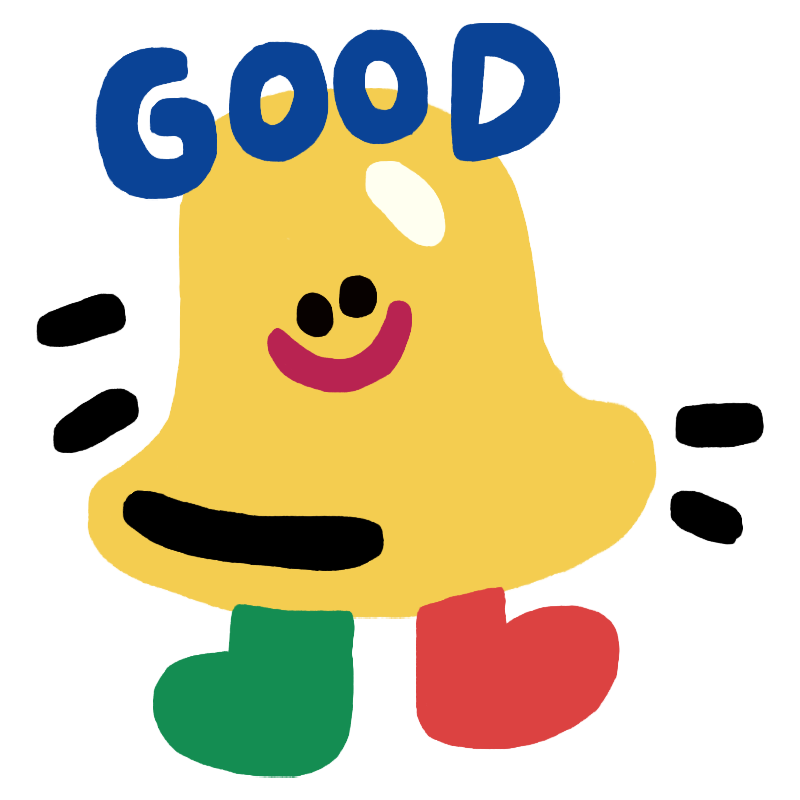 PART 01
添加标题
添加文字添加文字添加文字添加文字添加文字添加文字添加文字添加文字添加文字添加文字
添加文字添加文字添加文字添加文字添加文字添加文字添加文字添加文字添加文字添加文字
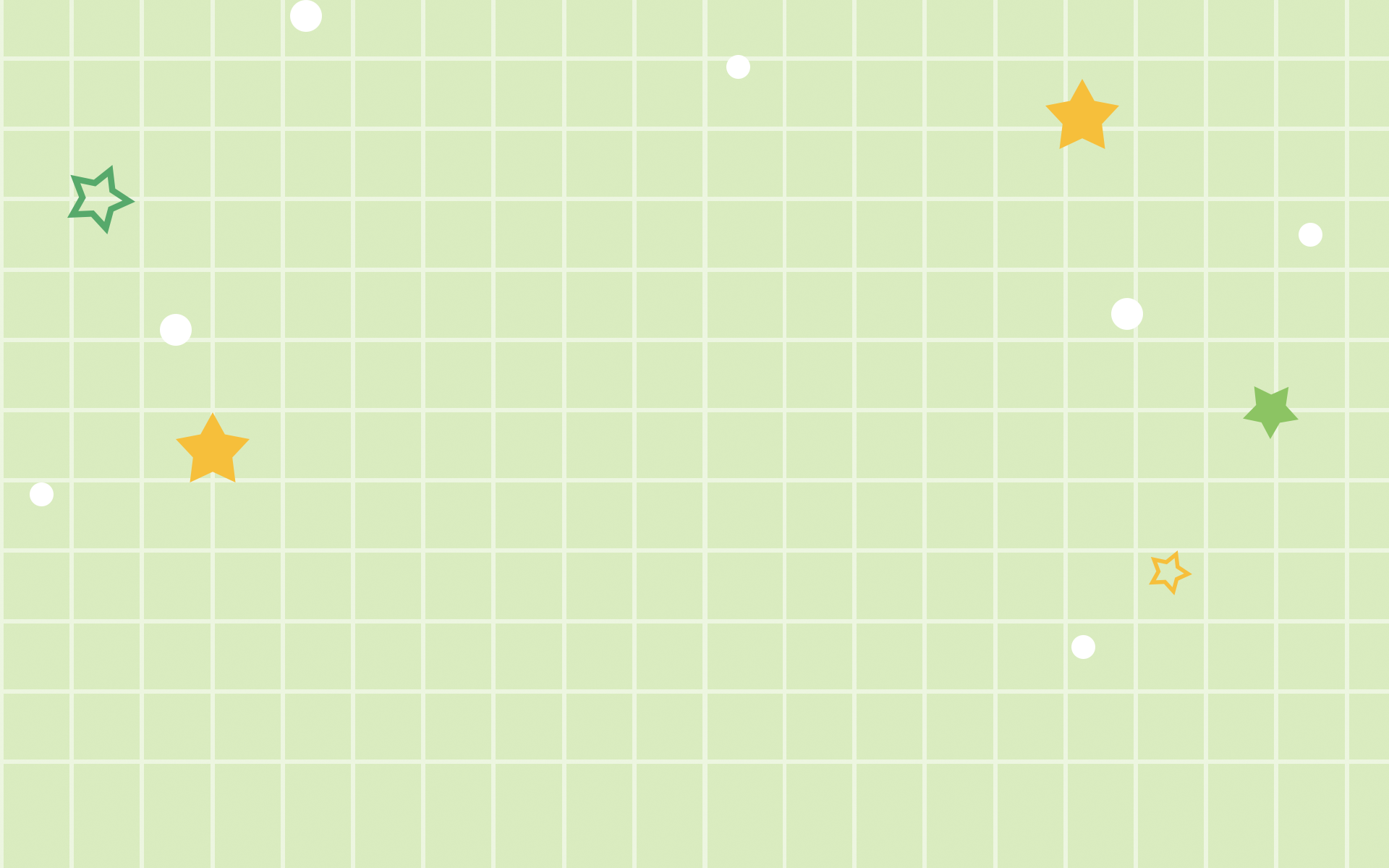 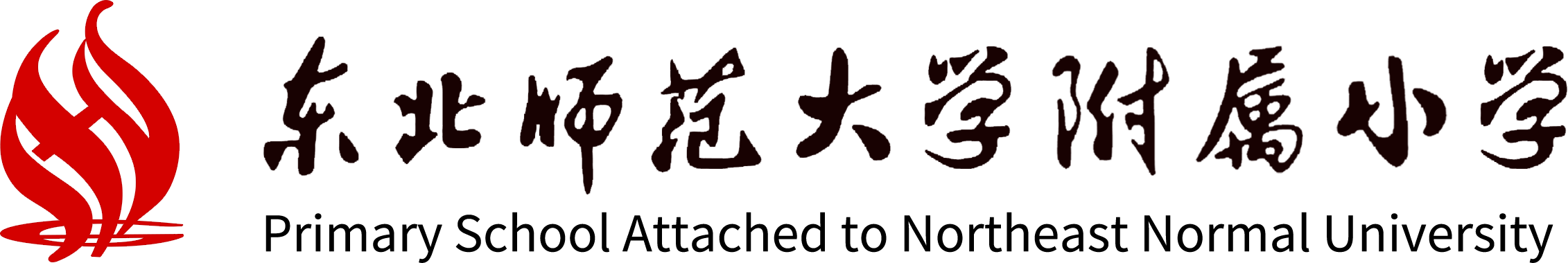 添加标题
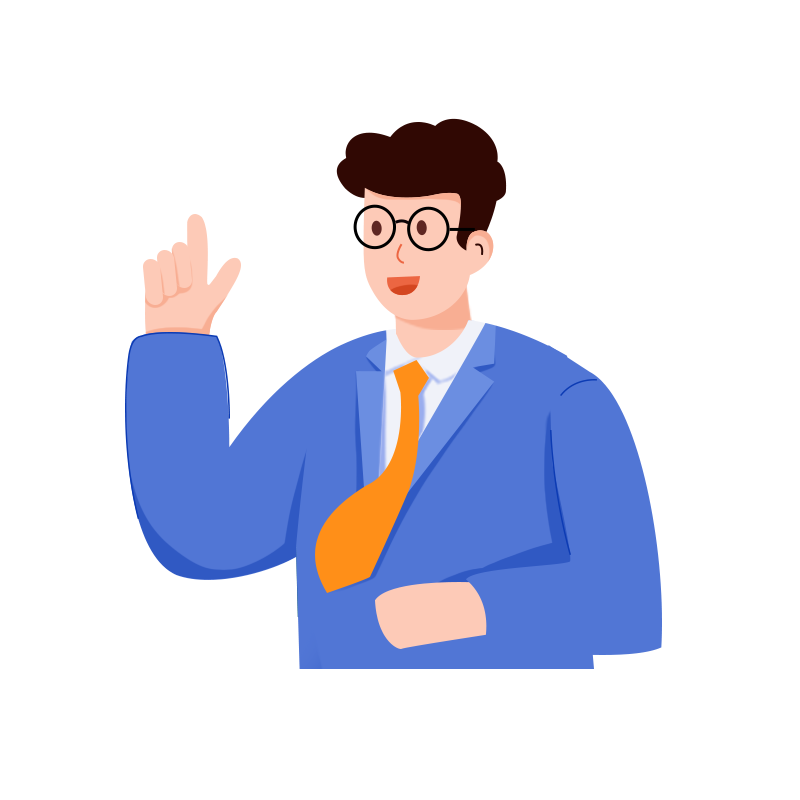 2
添加文字添加文字添加文字添加文字添加文字添加文字添加文字添加文字添加文字添加文字添加文字
添加文字
添加文字
1
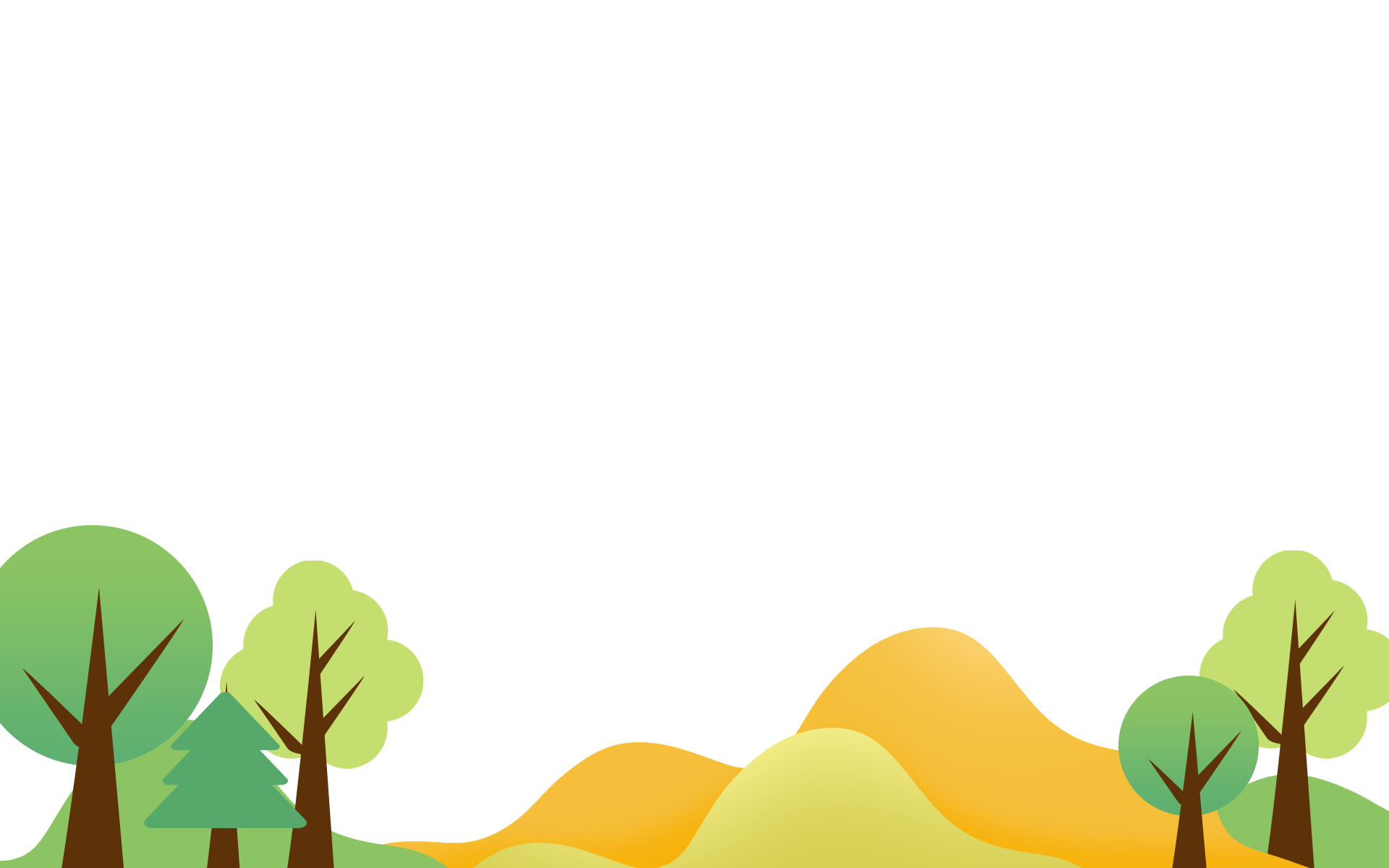 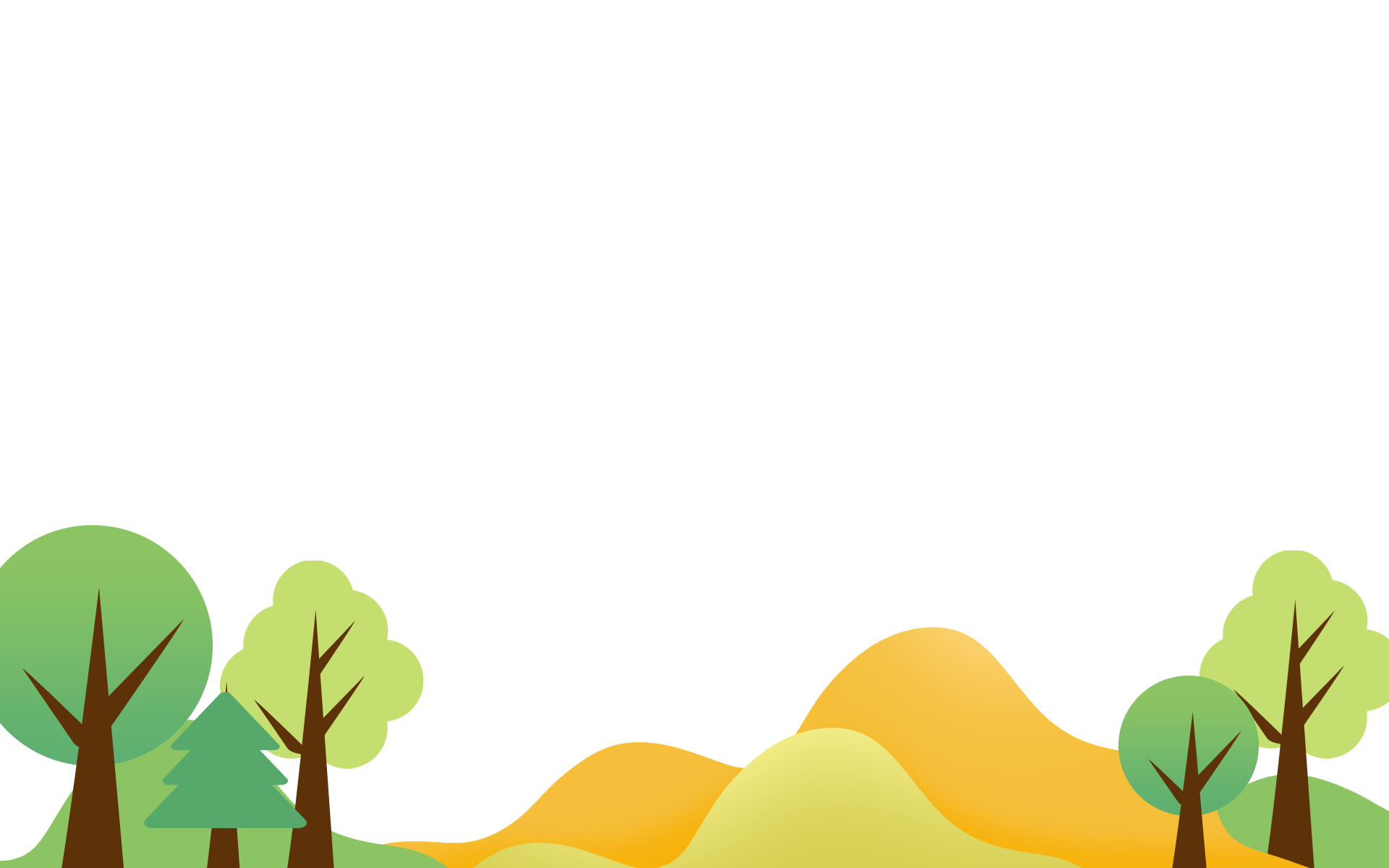 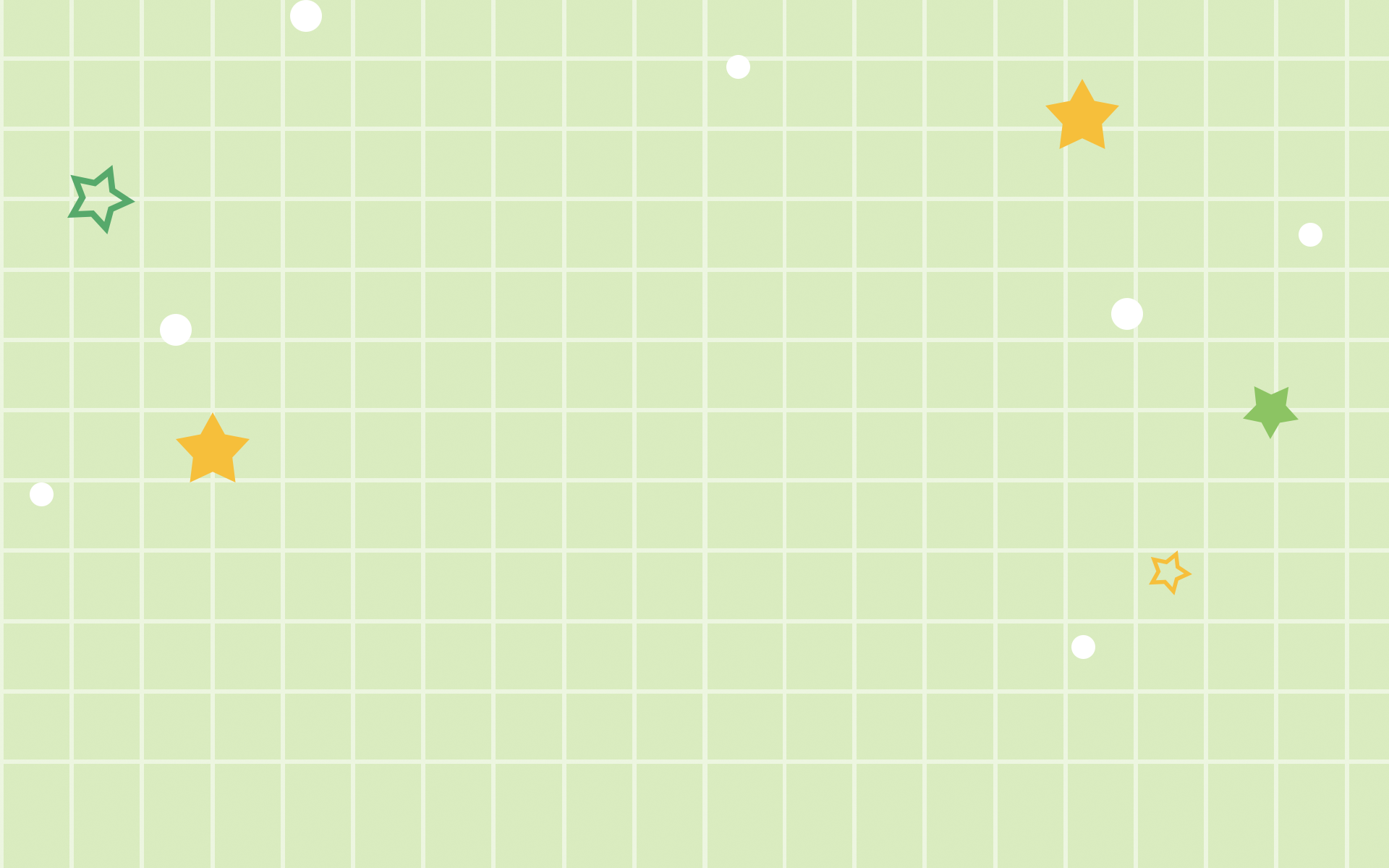 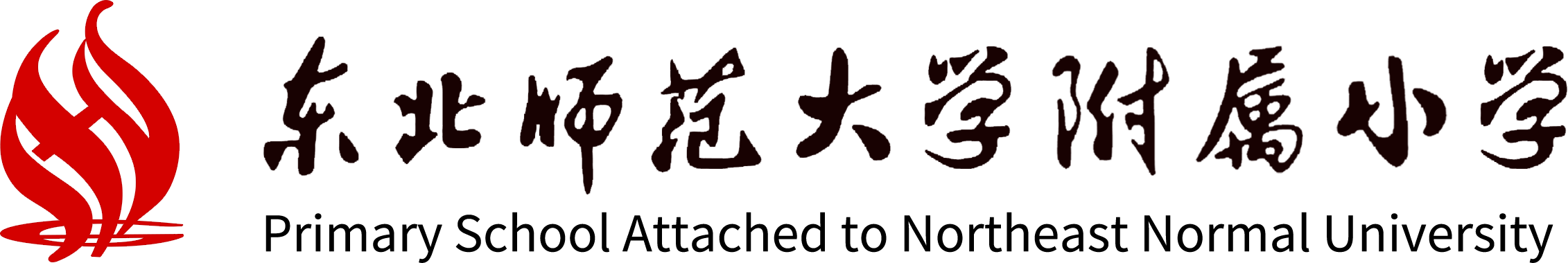 添加标题
添加文字添加文字添加文字添加文字添加文字添加文字
添加标题
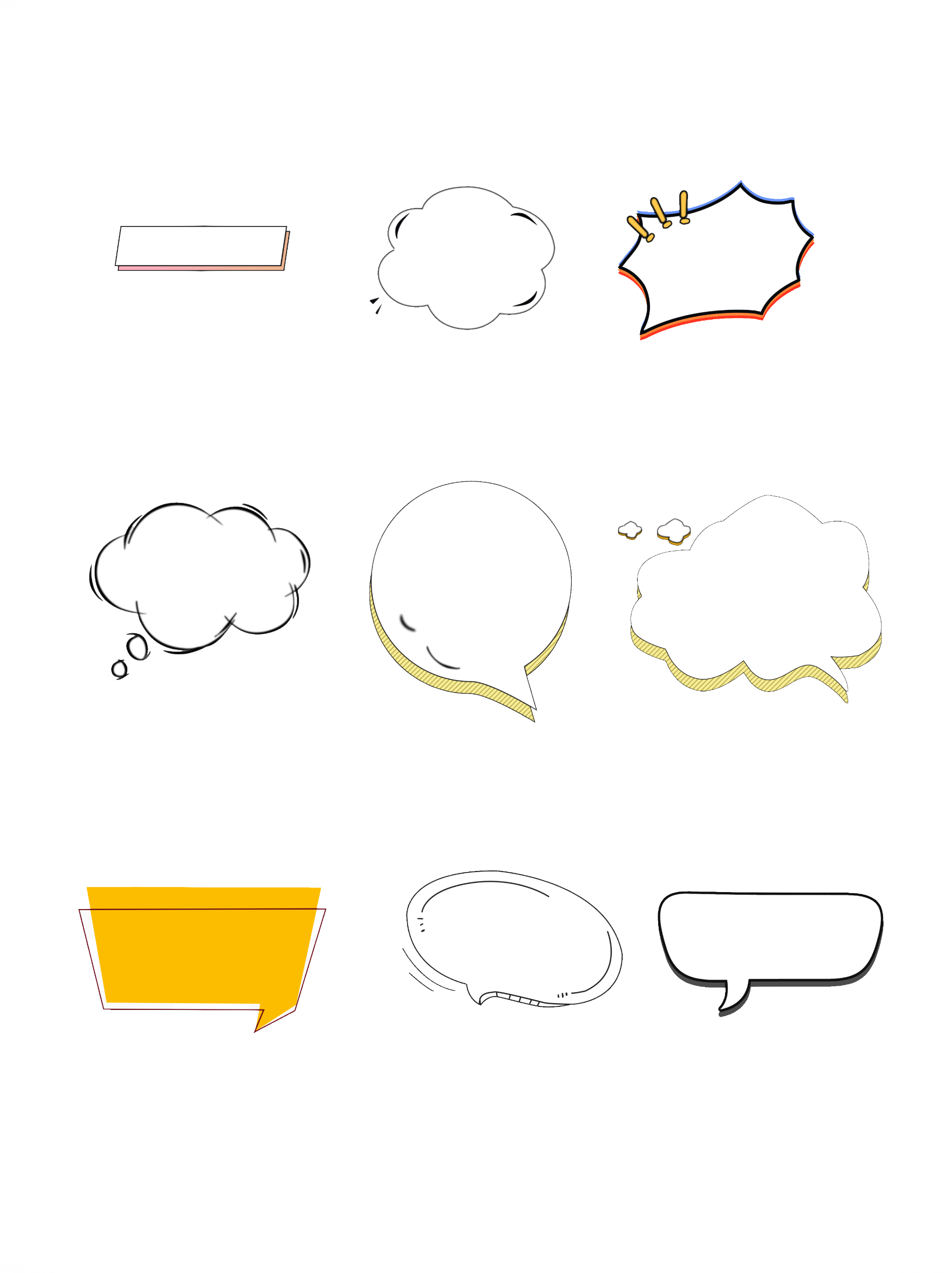 添加文字
添加文字
添加文字
添加文字添加文字添加文字添加文字添加文字
添加文字添加文字添加文字添加文字添加文字
添加文字添加文字添加文字添加文字添加文字
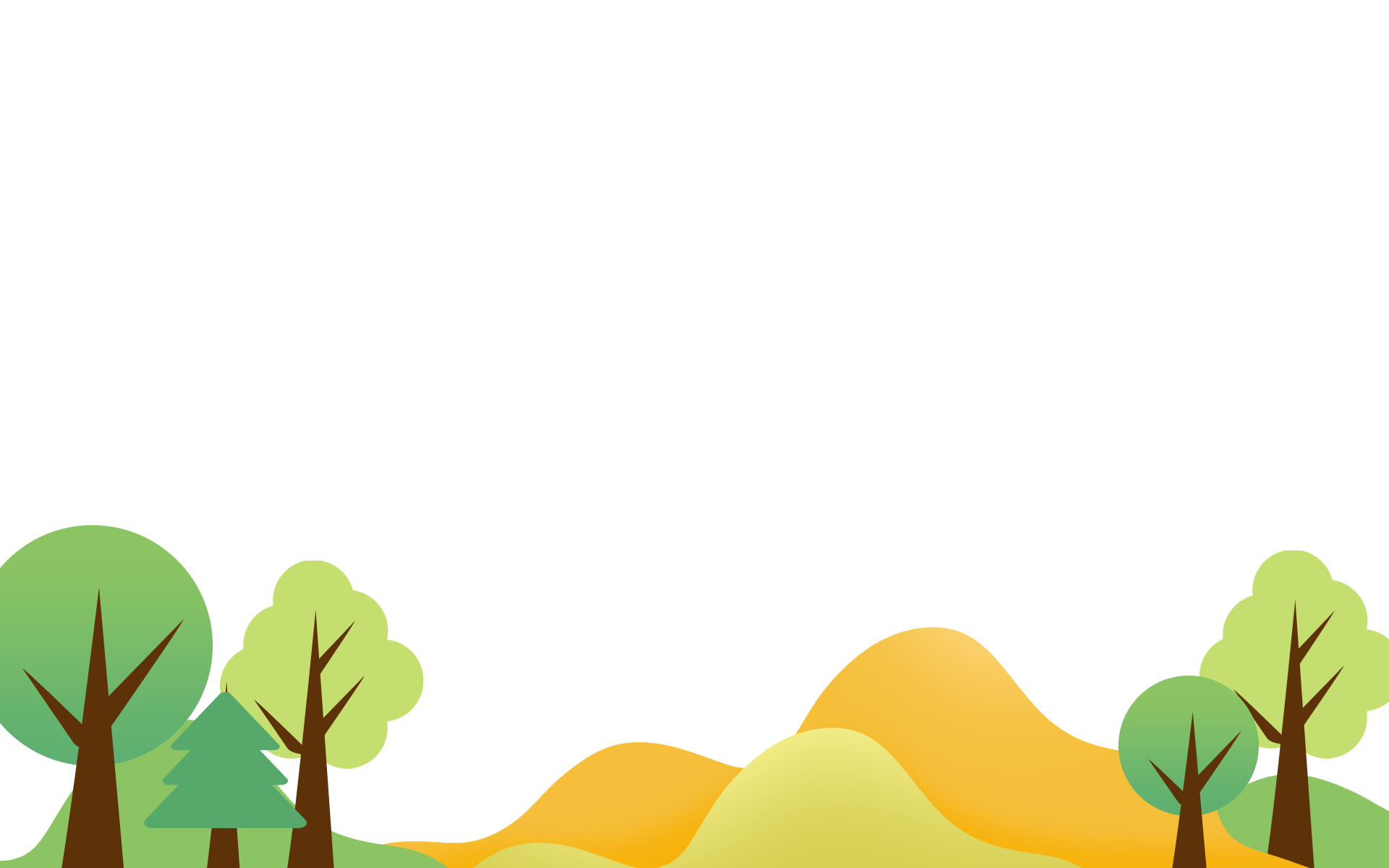 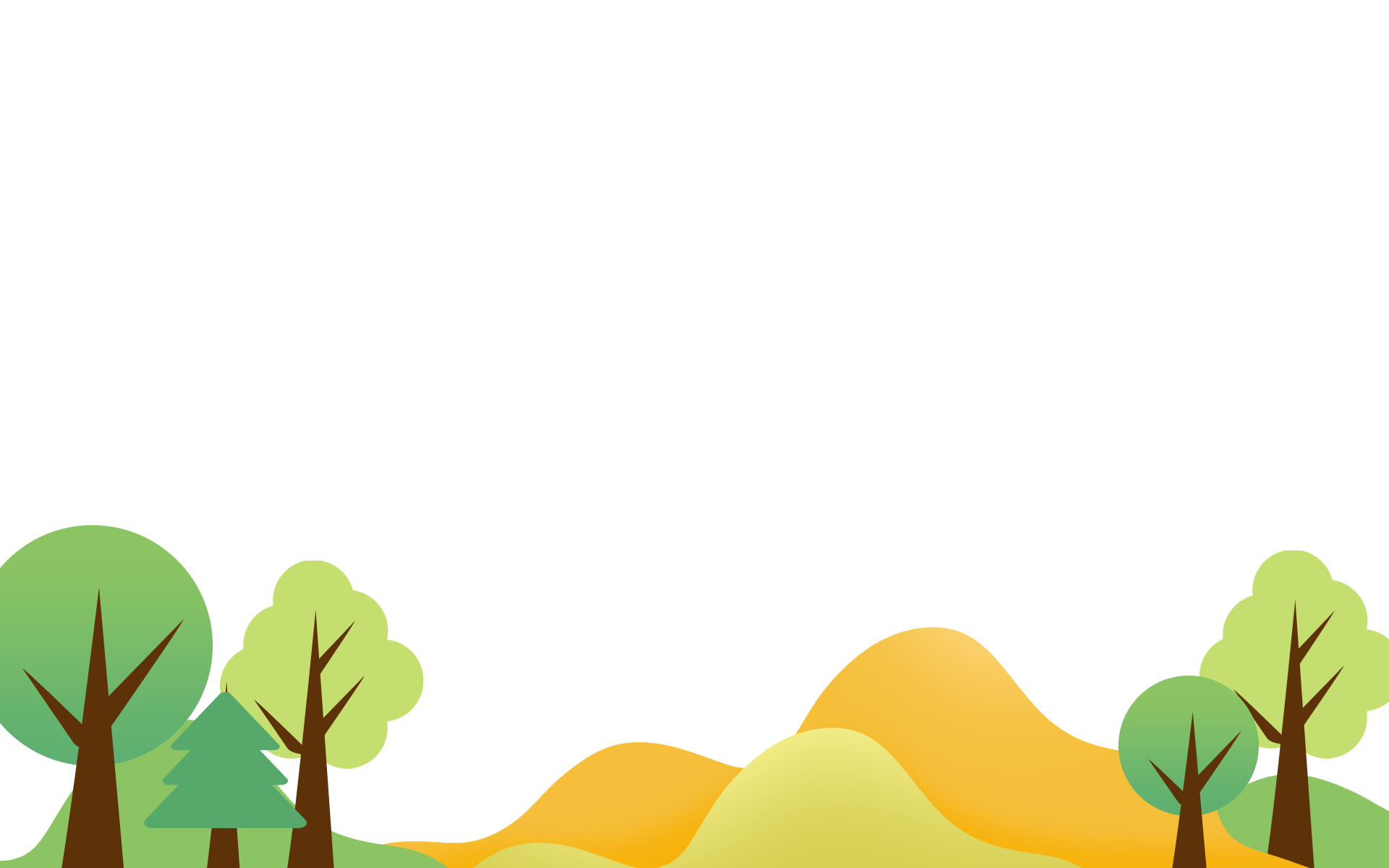 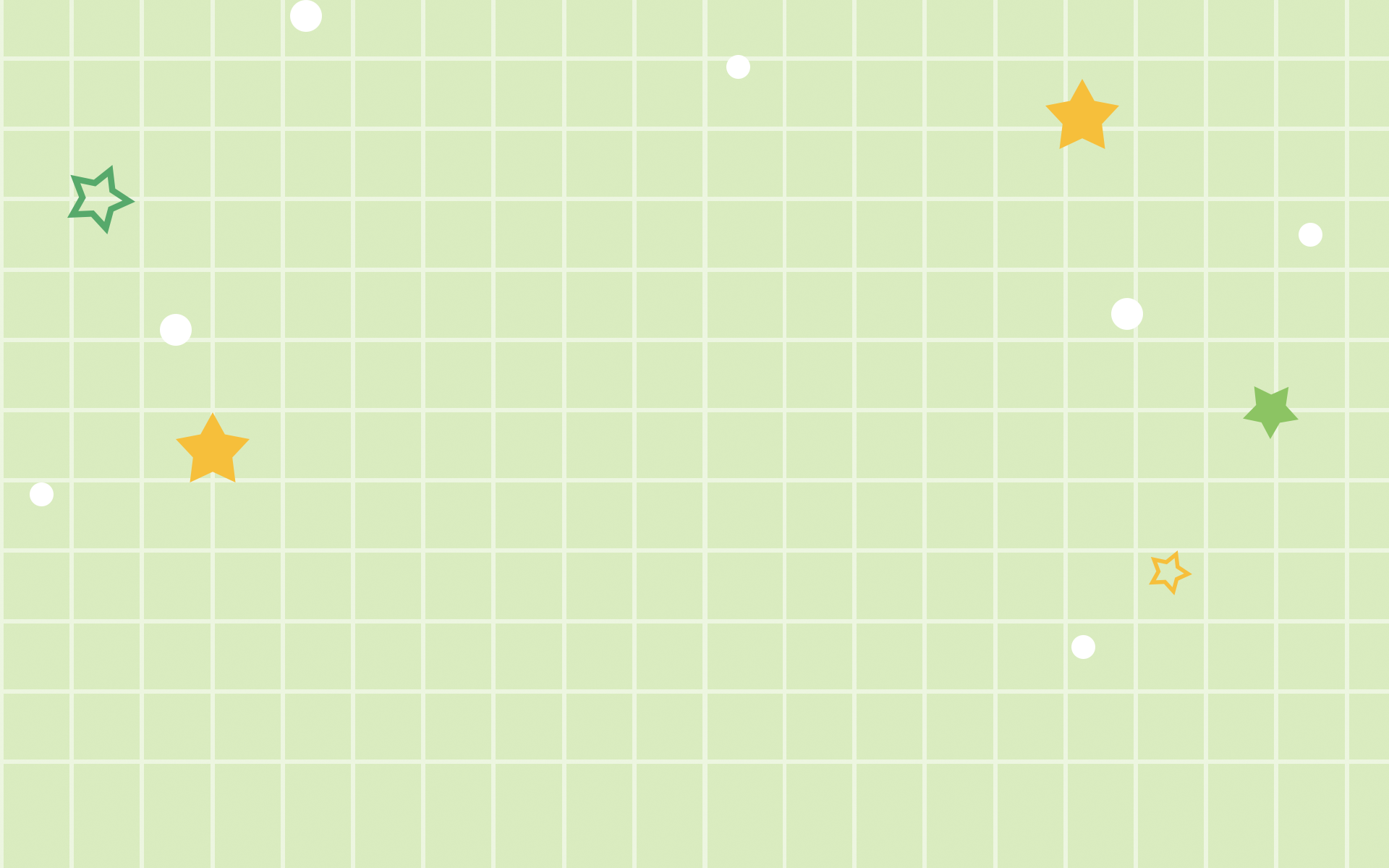 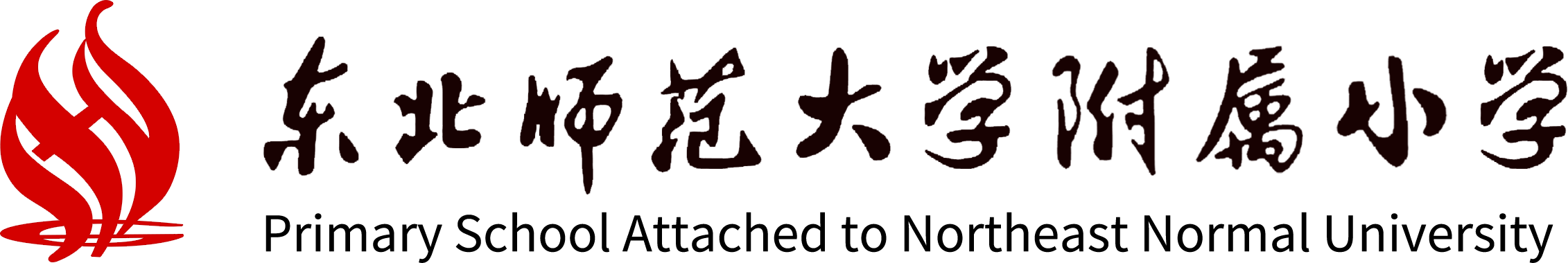 添加标题
添加文字添加文字添加文字添加文字添加文字添加文字添加文字添加文字添加文字添加文字添加文字添加文字
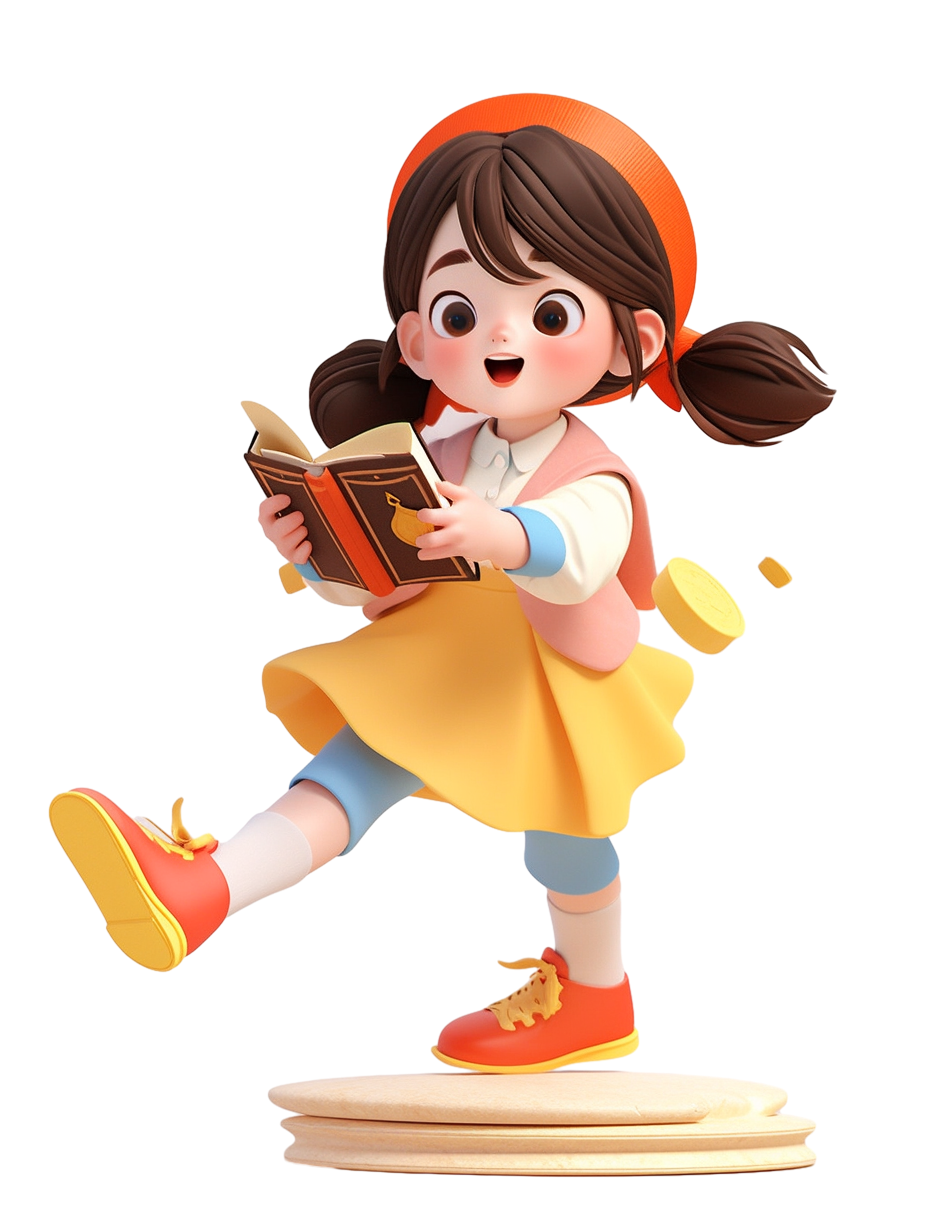 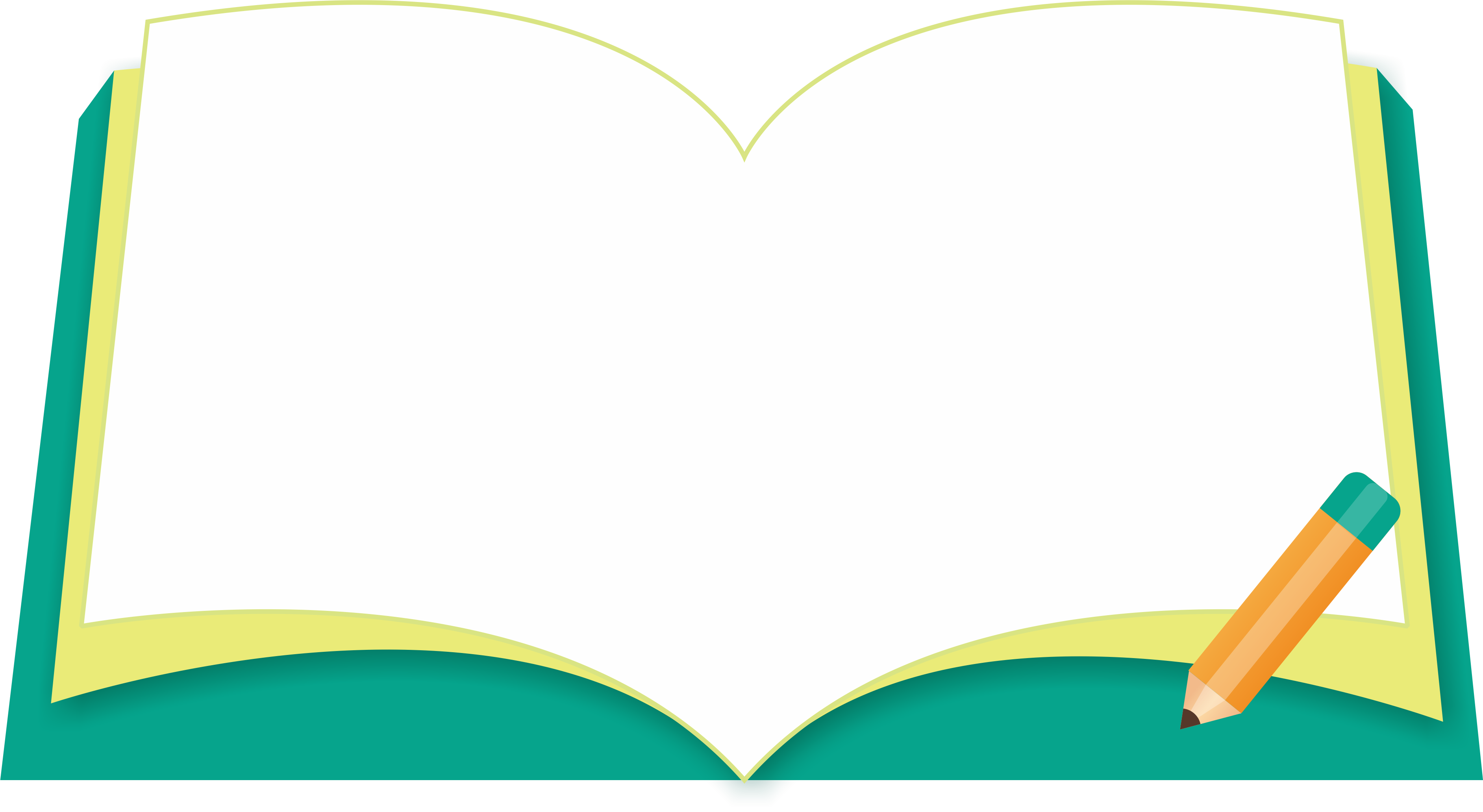 添加文字添加文字添加文字添加文字添加文字添加文字添加文字添加文字添加文字添加文字添加文字添加文字
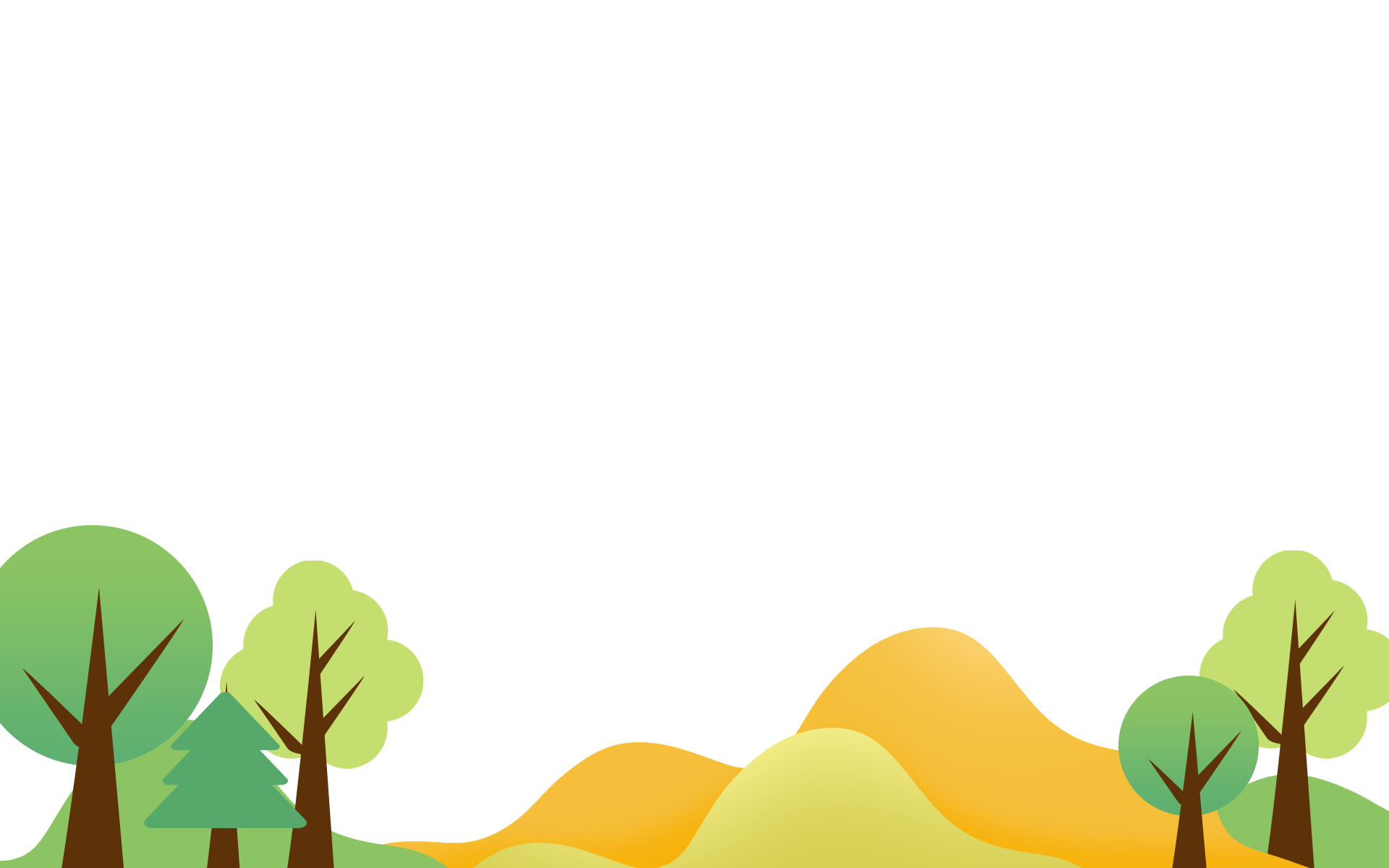 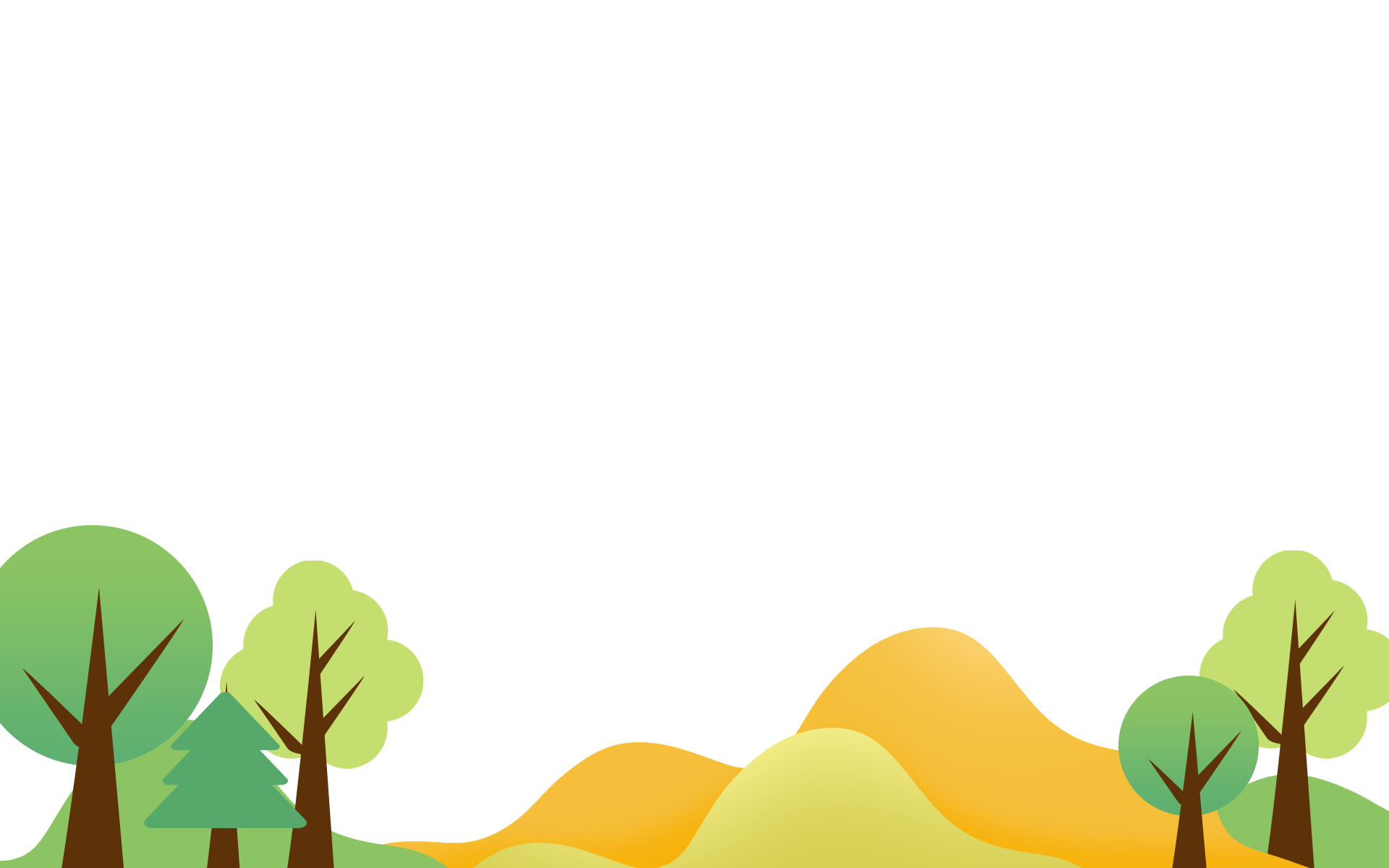 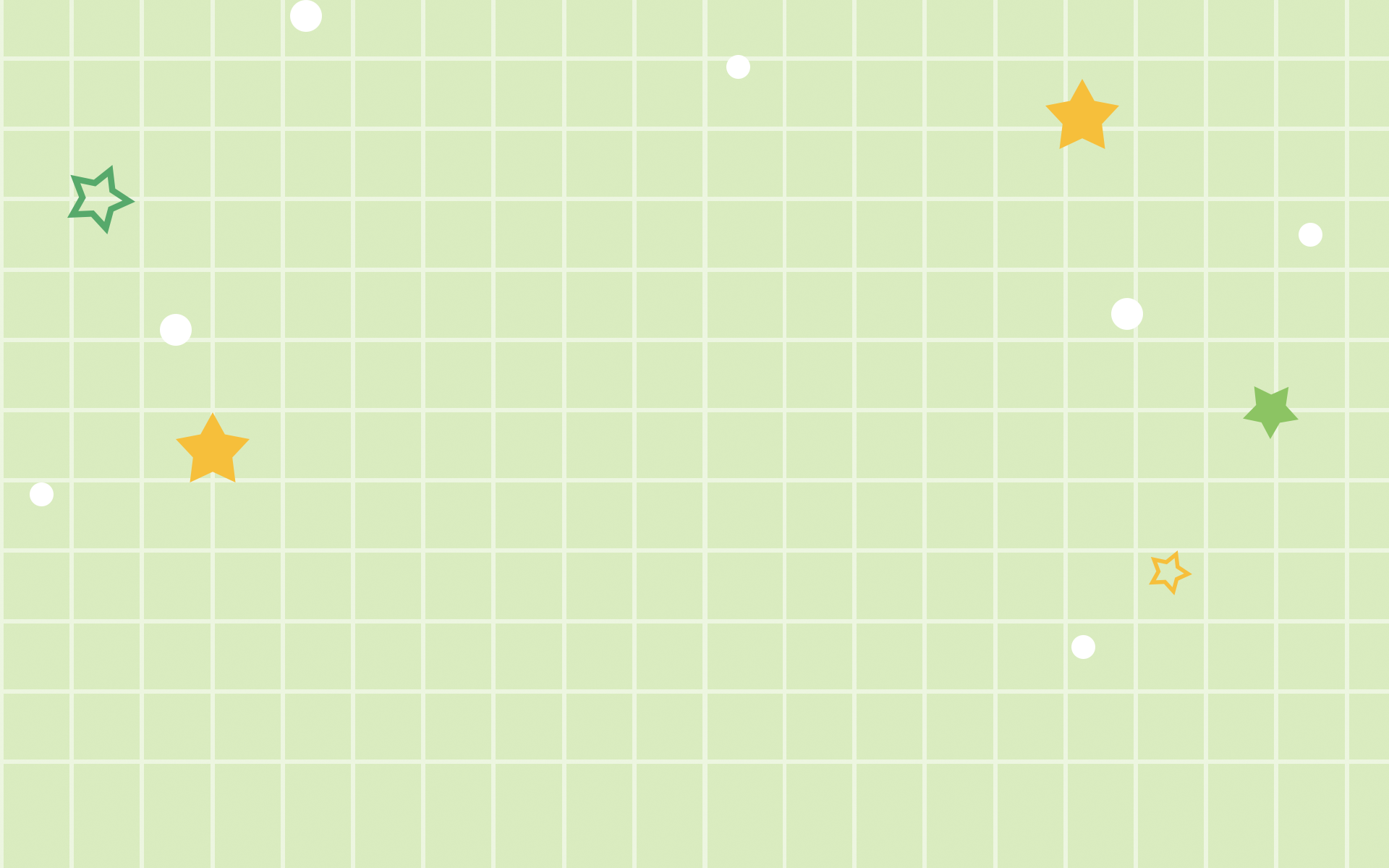 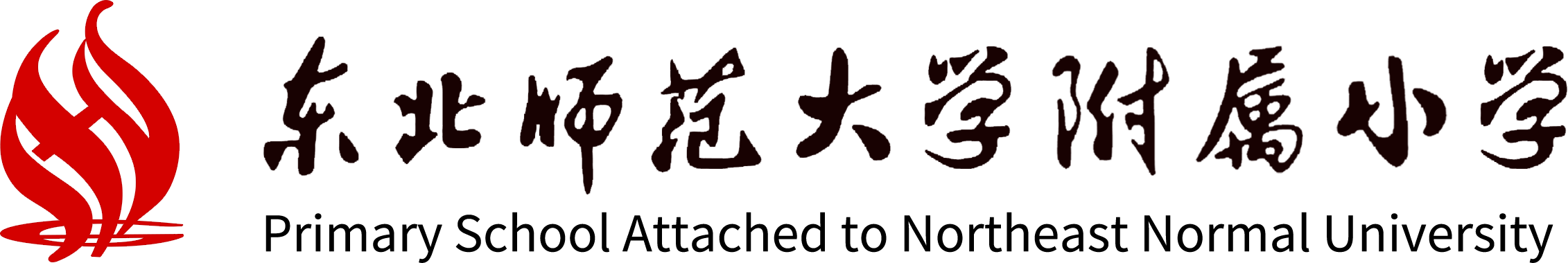 添加标题
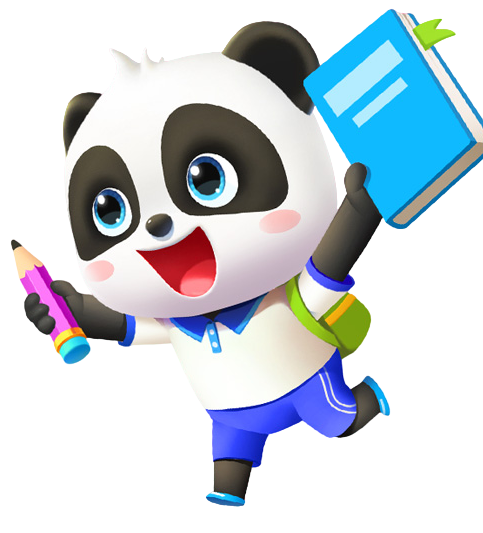 添加文字添加文字添加文字添加文字添加文字添加文字添加文字添加文字添加文字添加文字添加文字添加文字添加文字添加文字添加文字添加文字添加文字添加文字添加文字添加文字
添加文字添加文字添加文字添加文字添加文字添加文字添加文字添加文字添加文字添加文字添加文字添加文字添加文字添加文字添加文字添加文字添加文字添加文字添加文字添加文字添加文字添加文字添加文字添加文字添加文字添加文字添加文字添加
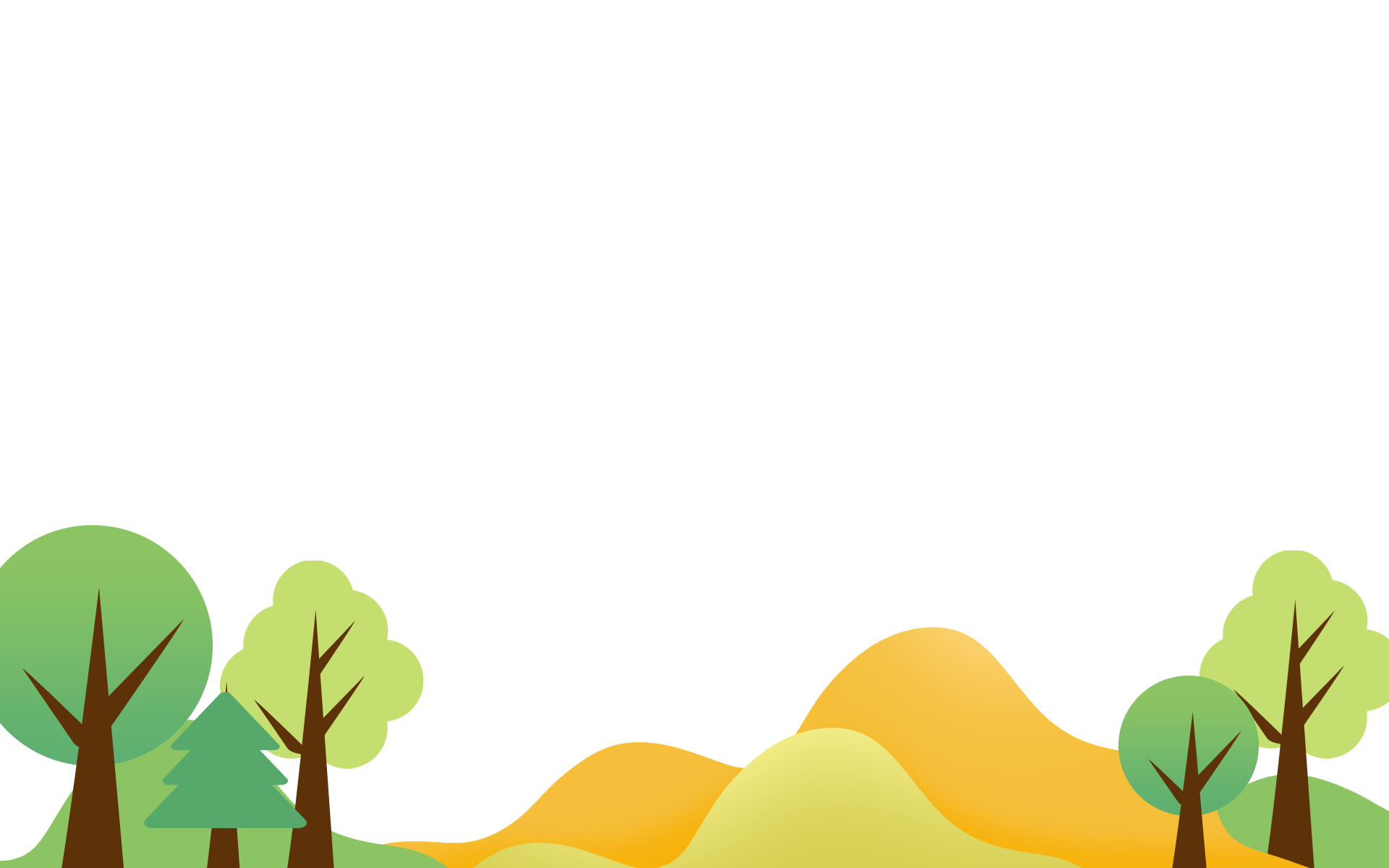 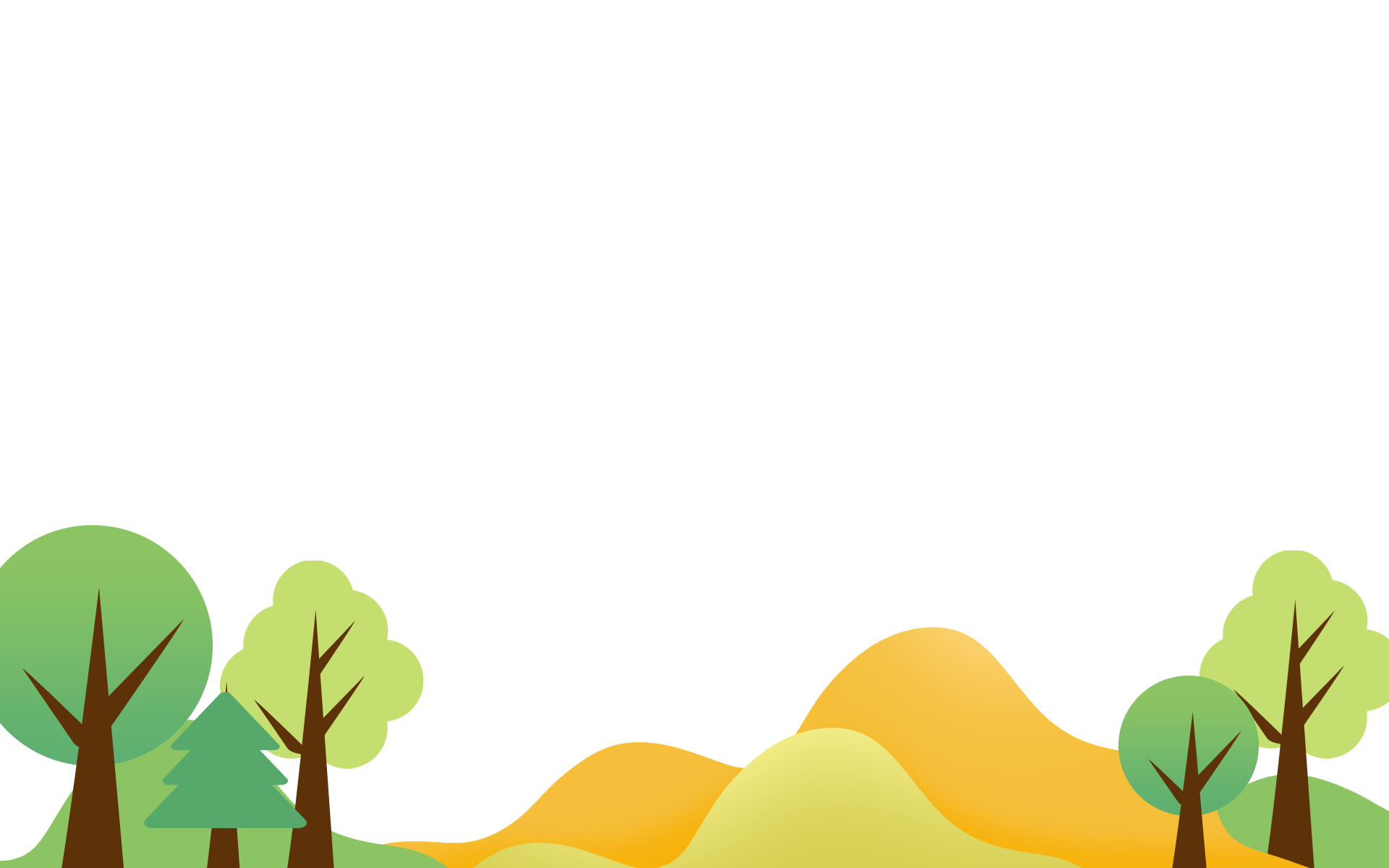 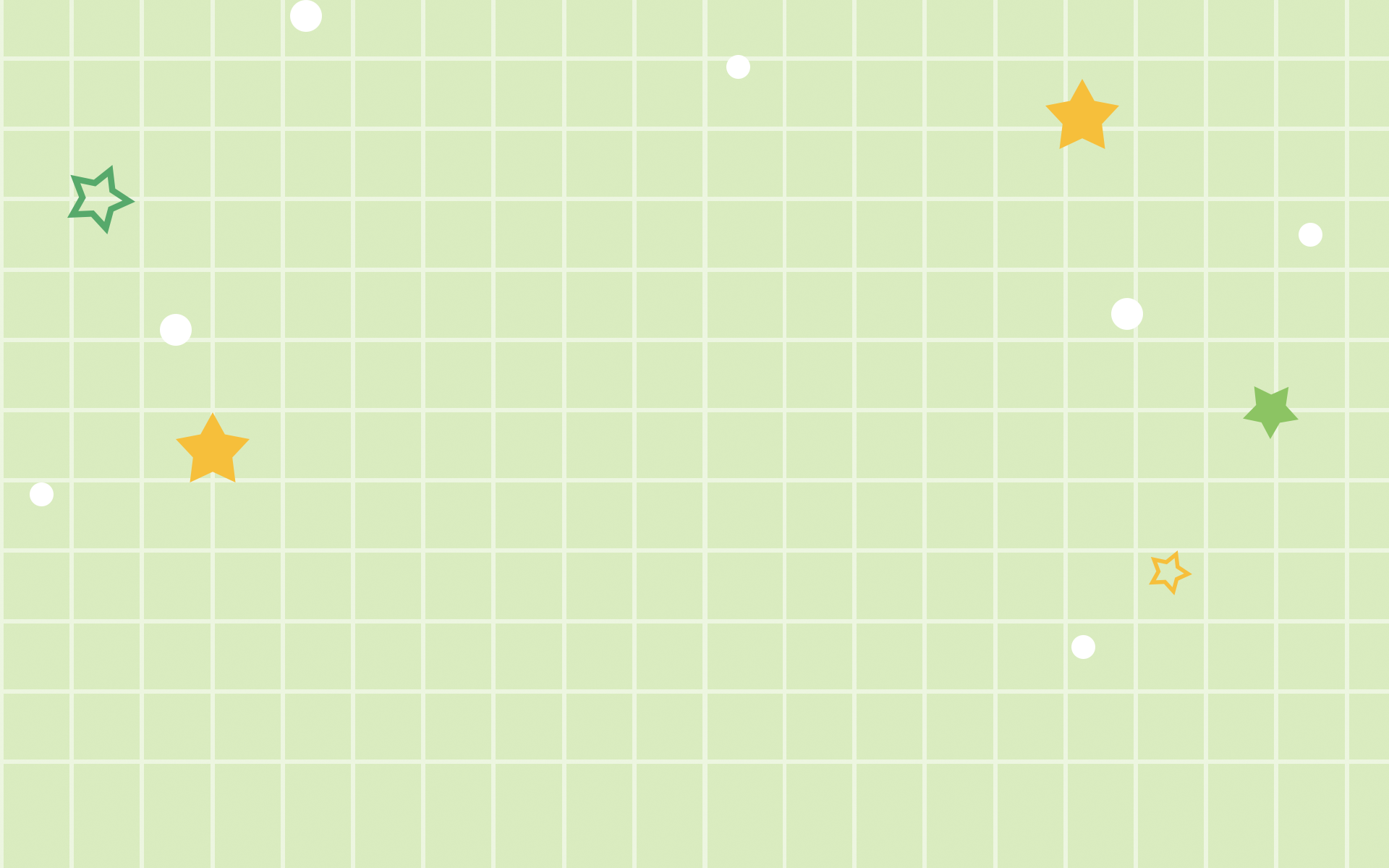 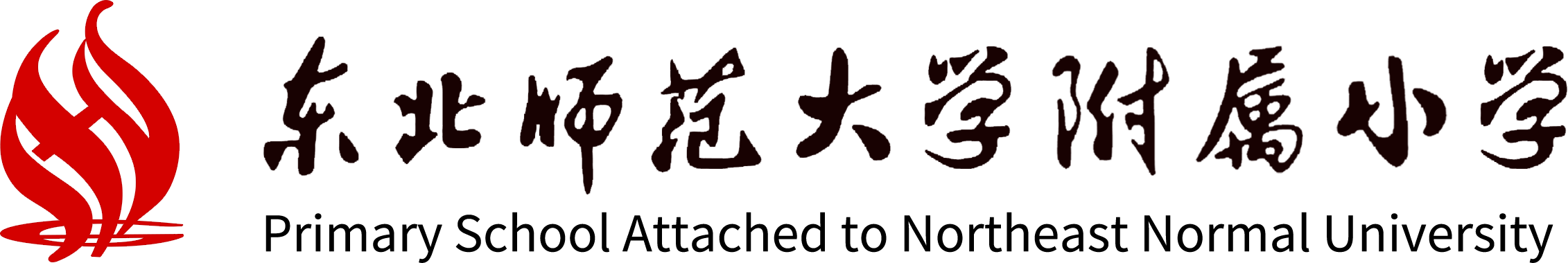 添加标题
标题一
标题二
添加文字添加文字添加文字添加文字添加文字添加文字添加文字添加文字添加文字添加文字添加文字添加文字添加文字添加文字添加文字添加文字添加文字添加文字添加文字添加文字添加文字添加文字添加文字
添加文字添加文字添加文字添加文字添加文字添加文字添加文字添加文字添加文字添加文字添加文字添加文字添加文字添加文字添加文字添加文字添加文字添加文字添加文字添加文字
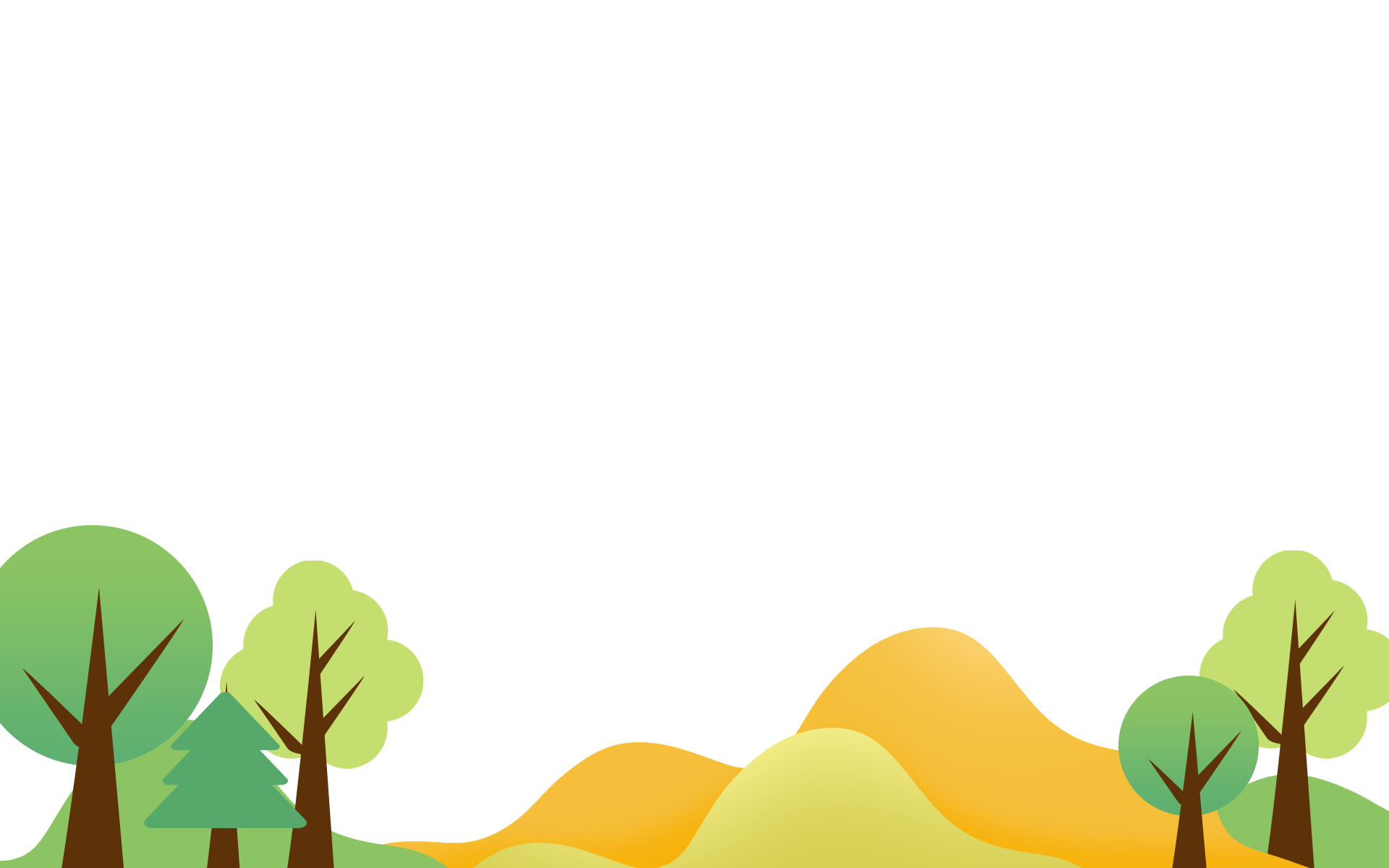 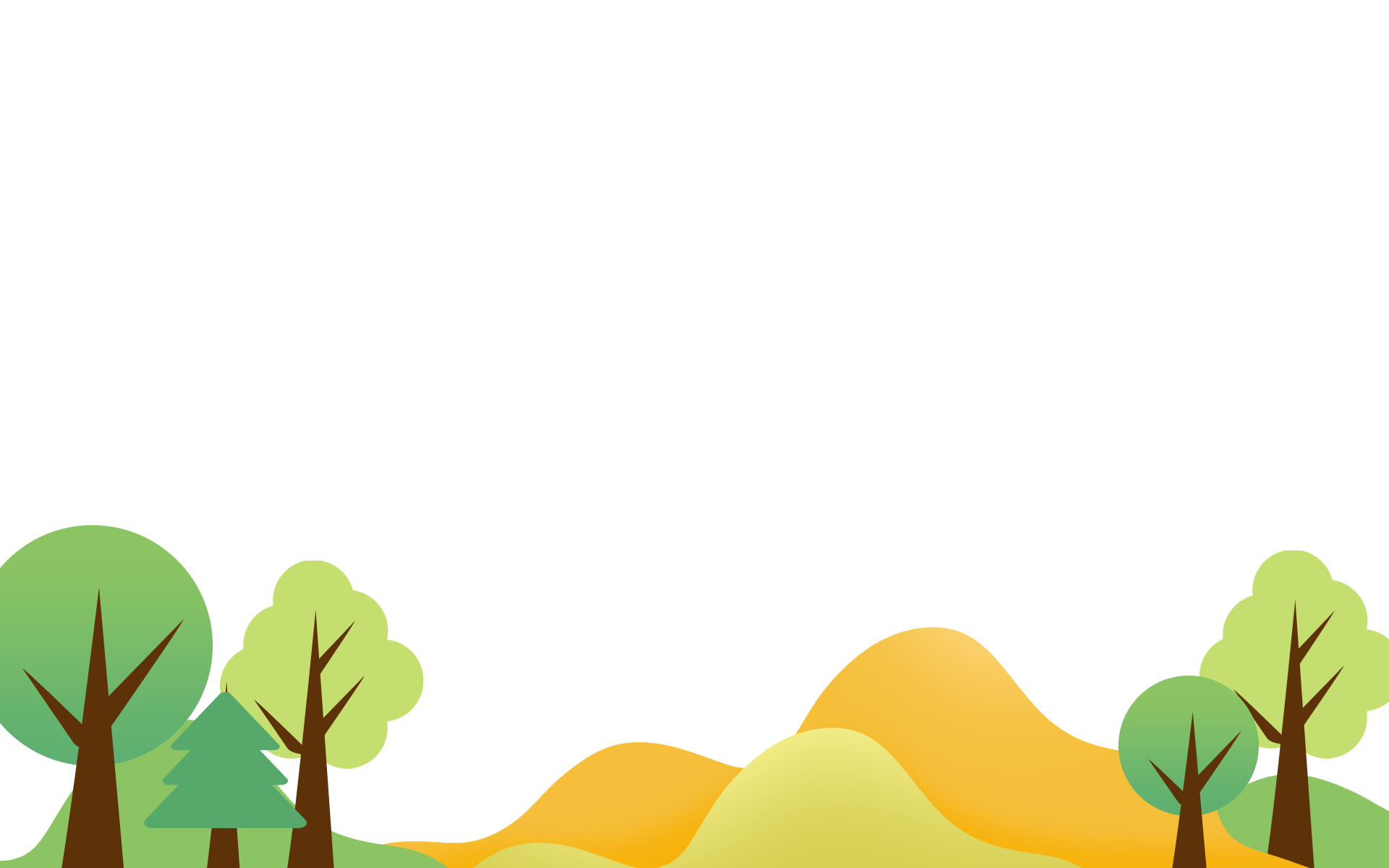 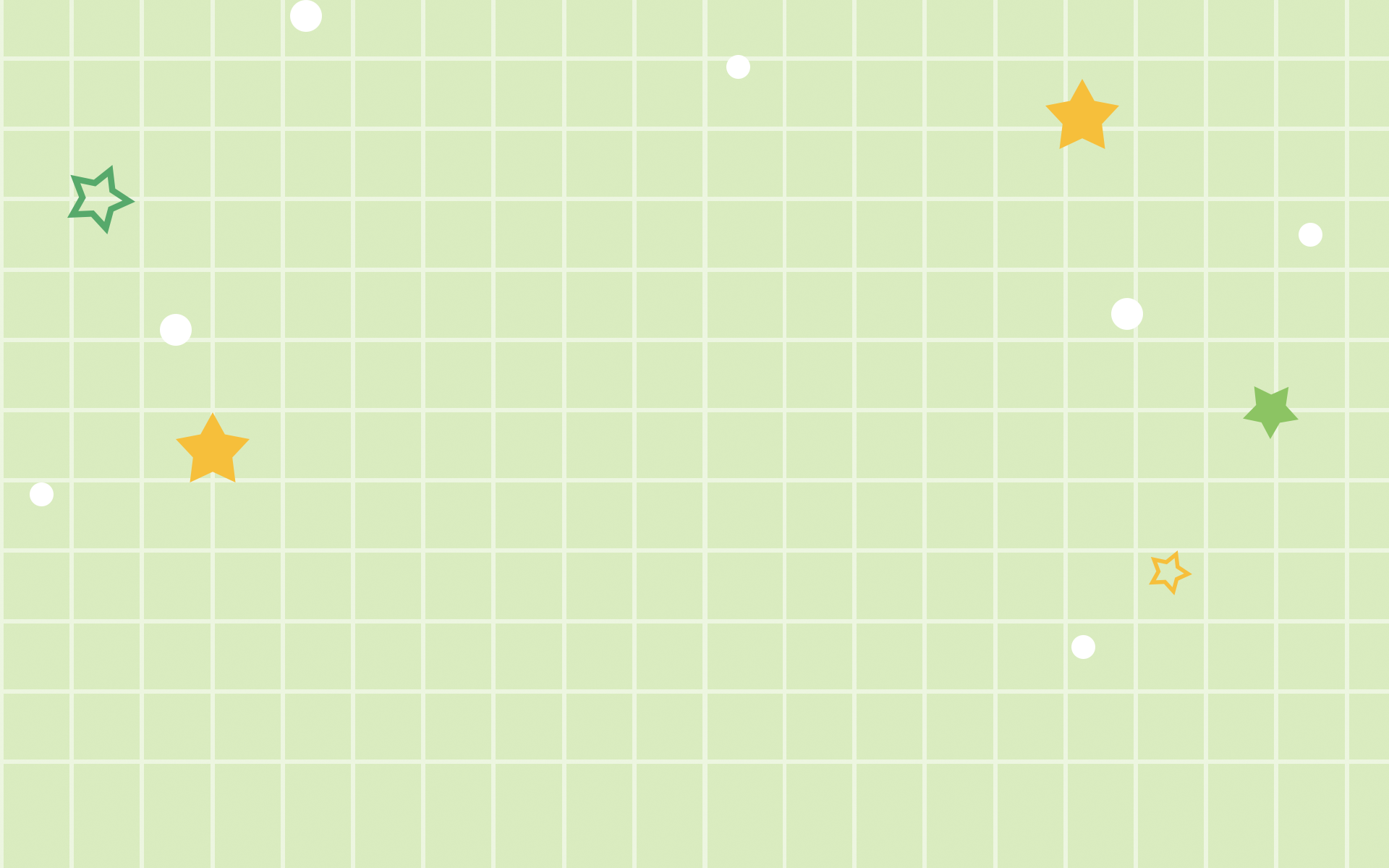 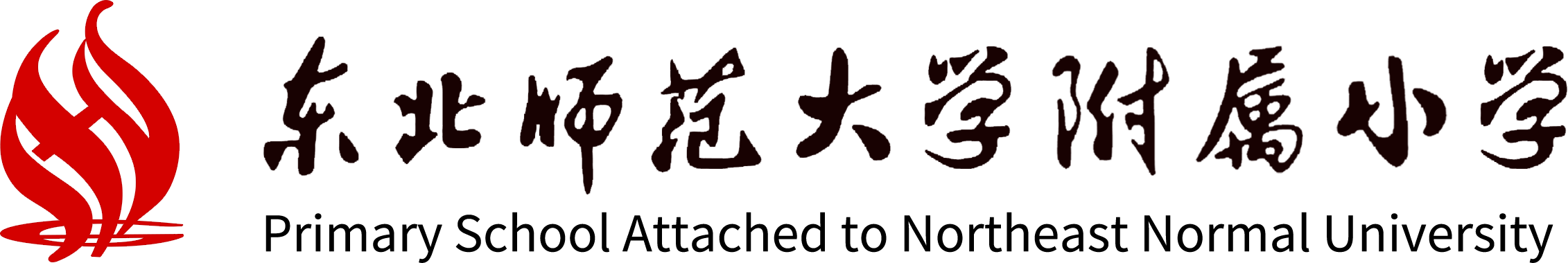 添加标题
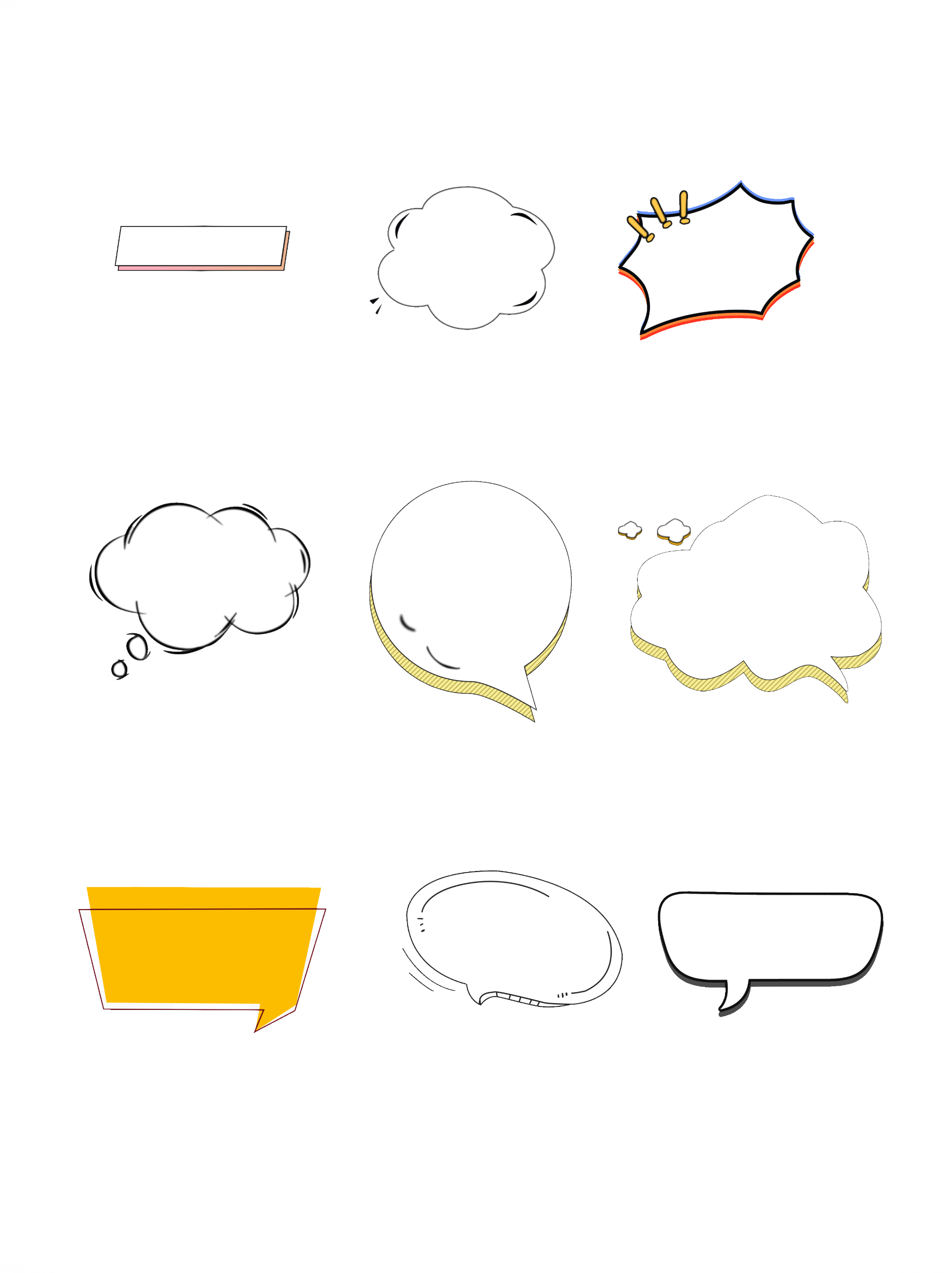 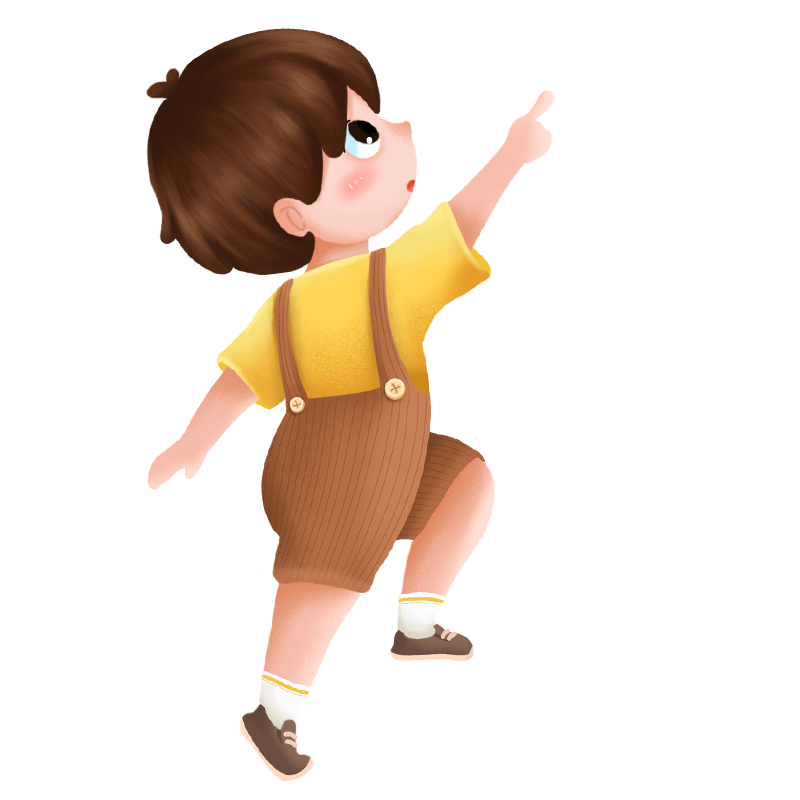 添加标题
添加文字添加文字添加文字添加文字添加文字添加文字添加文字添加文字添加文字添加文字添加文字添加文字添加文字添加文字添加文字添加文字添加文字添加文字添加文字添加文字添加文字添加文字添加文字
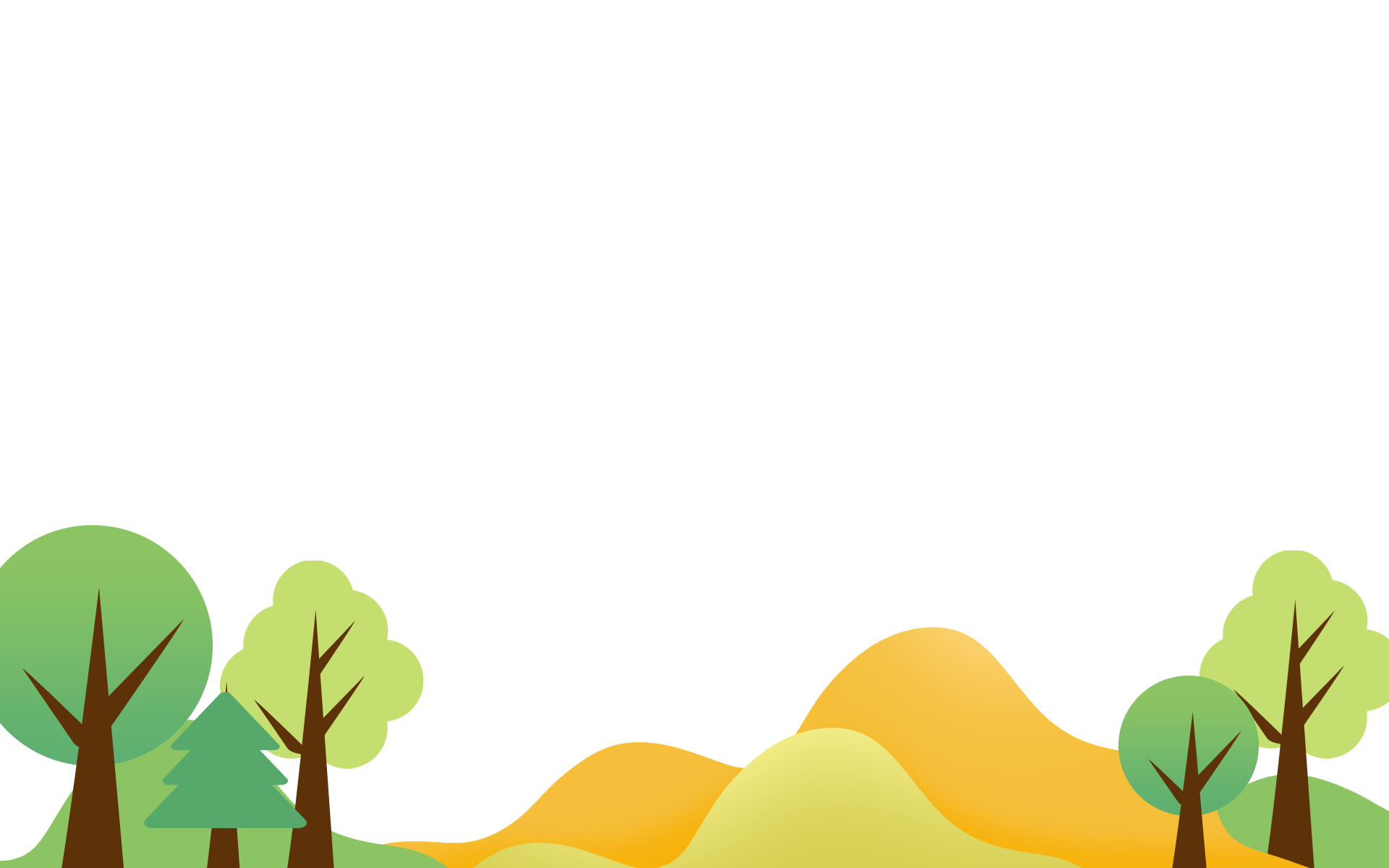 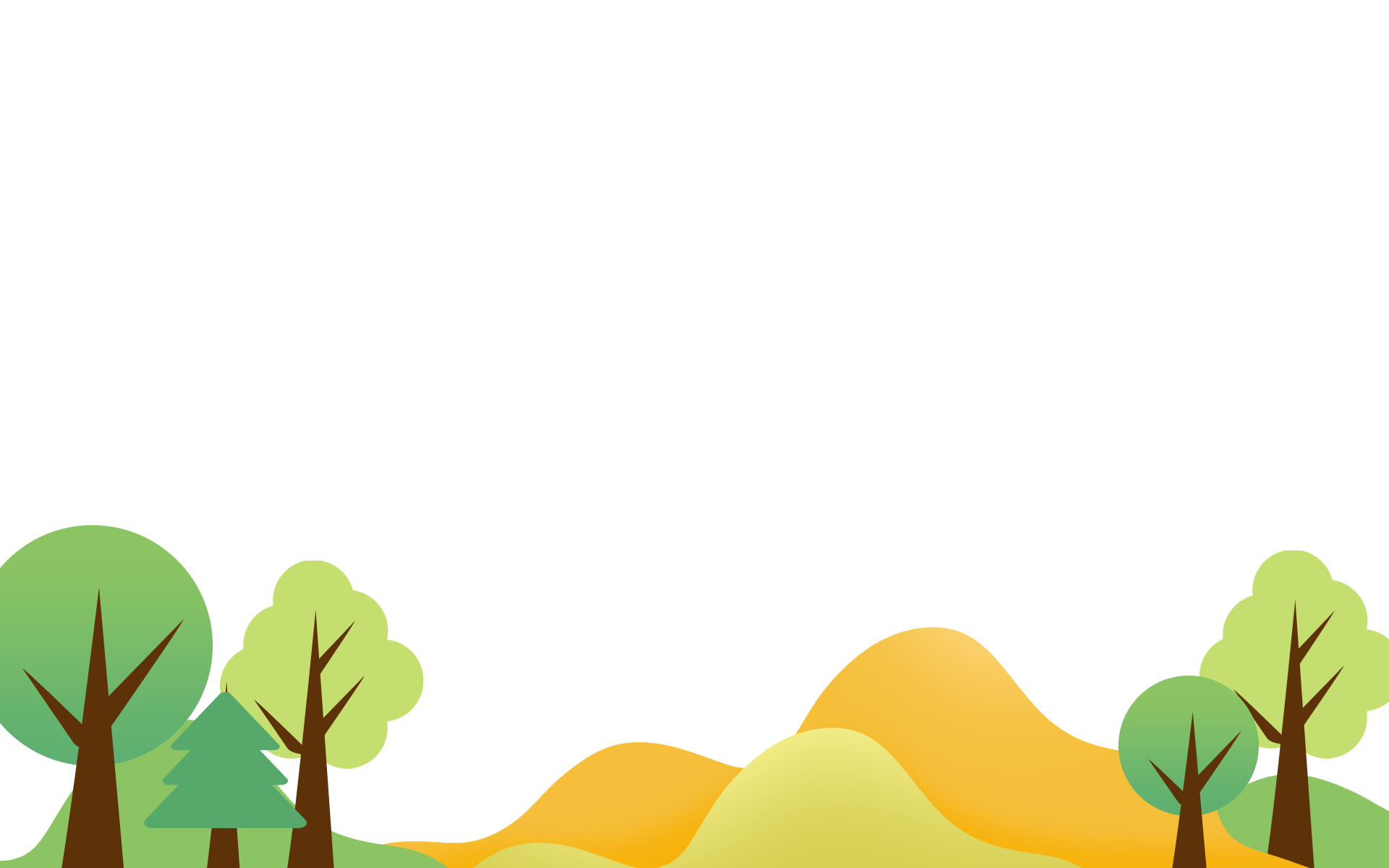 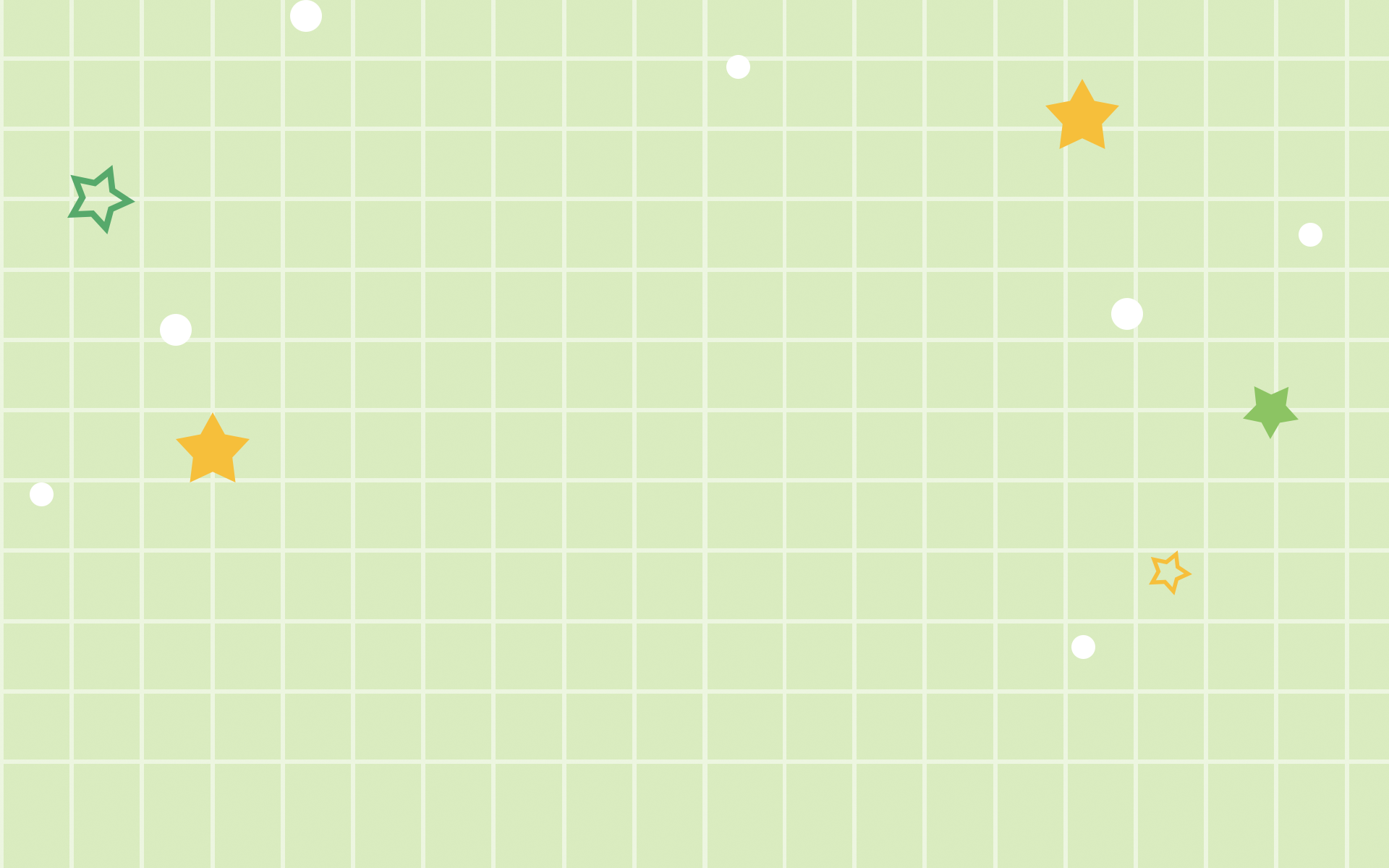 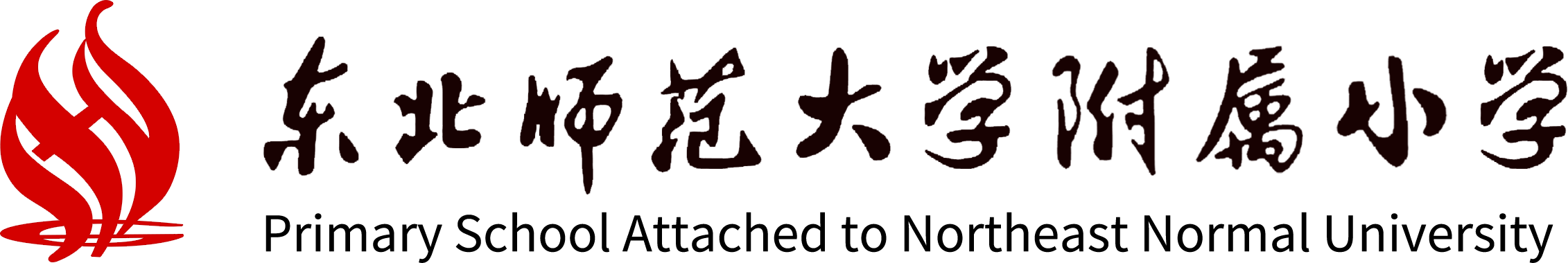 添加标题
标题一
添加文字添加文字添加文字添加文字添加文字添加文字添加文字添加文字添加文字添加文字添加文字添加文字添加文字添加文字添加文字添加文字添加文字添加文字添加文字添加文字
标题二
标题三
添加文字添加文字添加文字添加文字添加文字添加文字添加文字添加文字添加文字添加文字添加文字添加
添加文字添加文字添加文字添加文字添加文字添加文字添加文字添加文字添加文字添加文字添
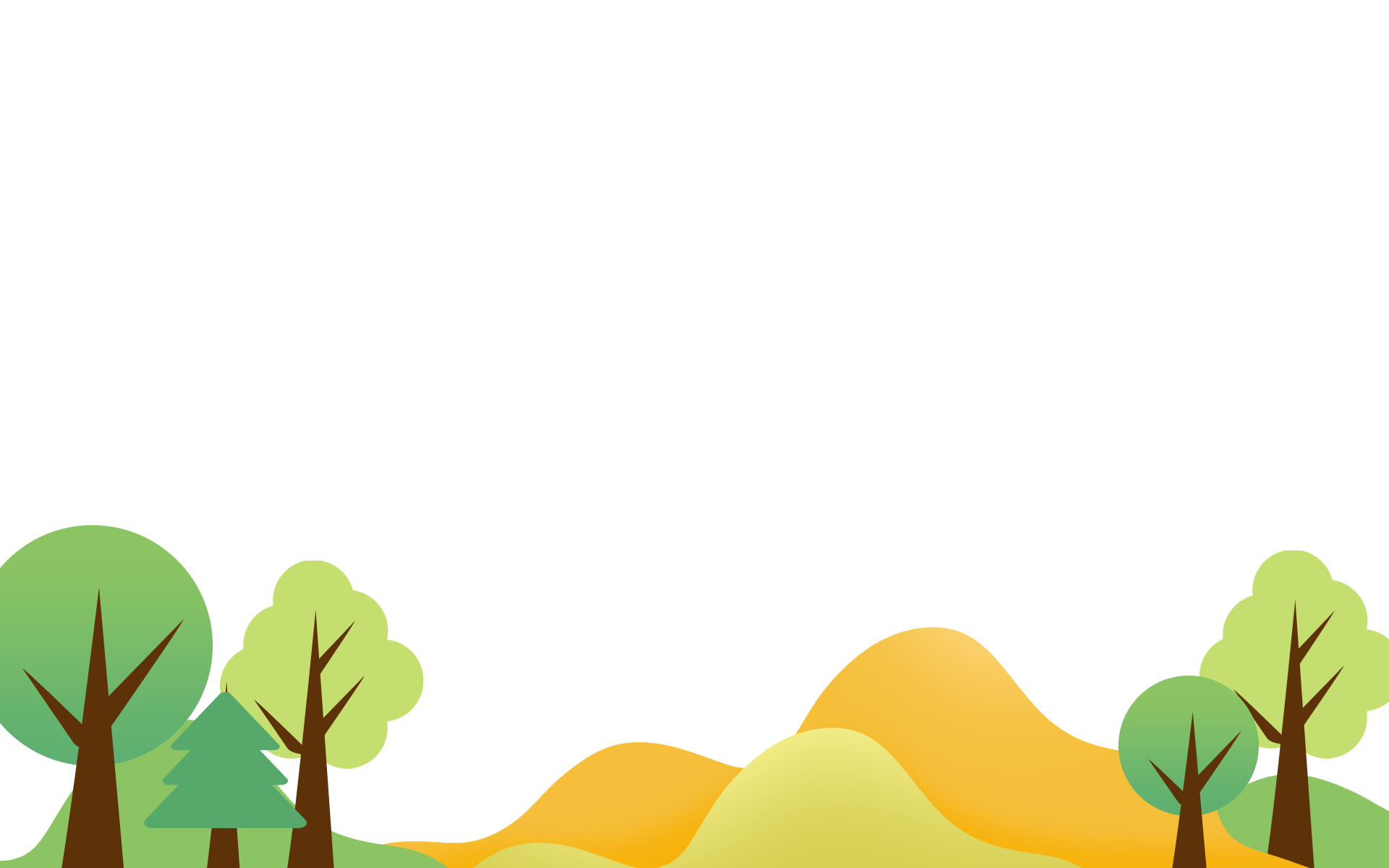 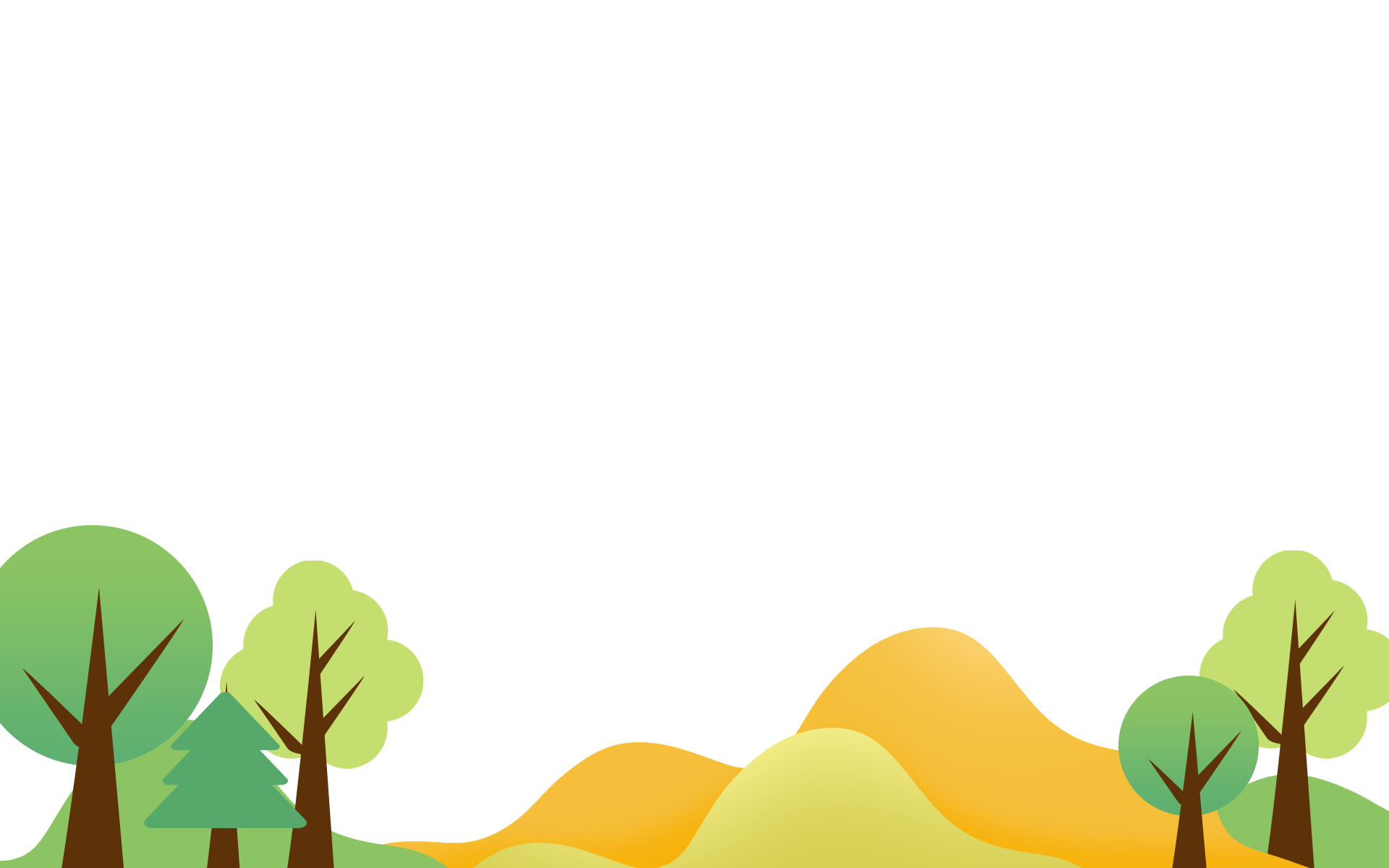 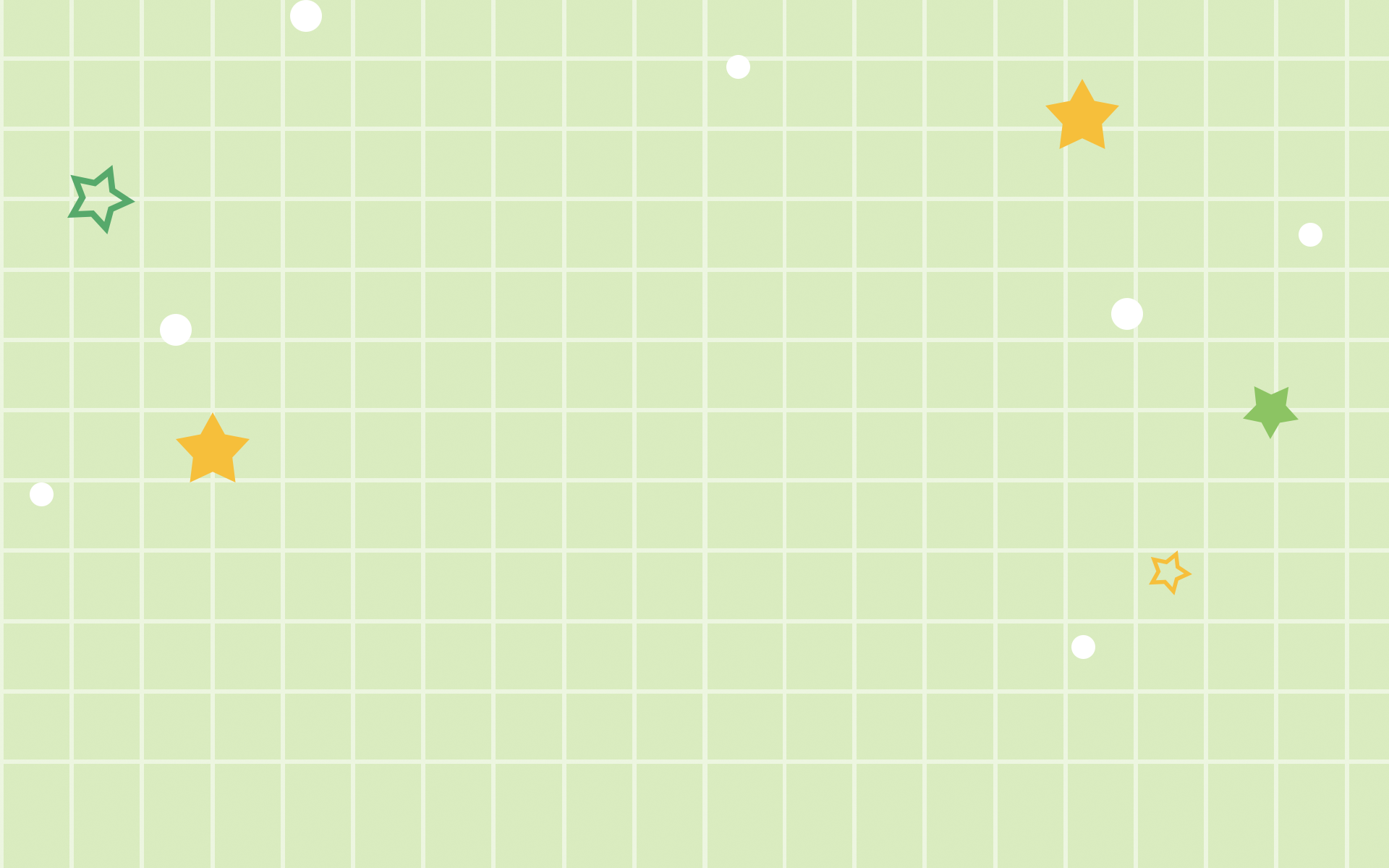 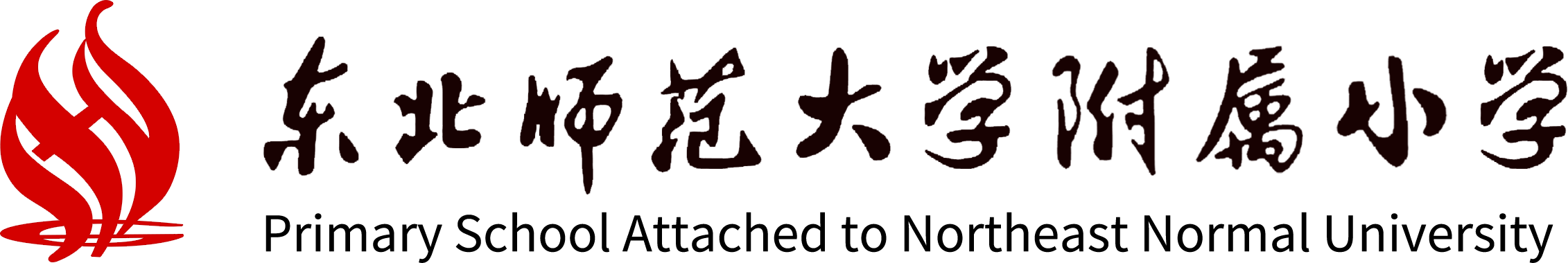 添加标题
添加文字添加文字添加文字添加文字添加文字添加文字添加文字添加文字添加文字添加文字添加文字添加文字添加文字添加文字添加文字添加文字添加文字添加文字添加文字添加文字
标题一
标题二
标题三
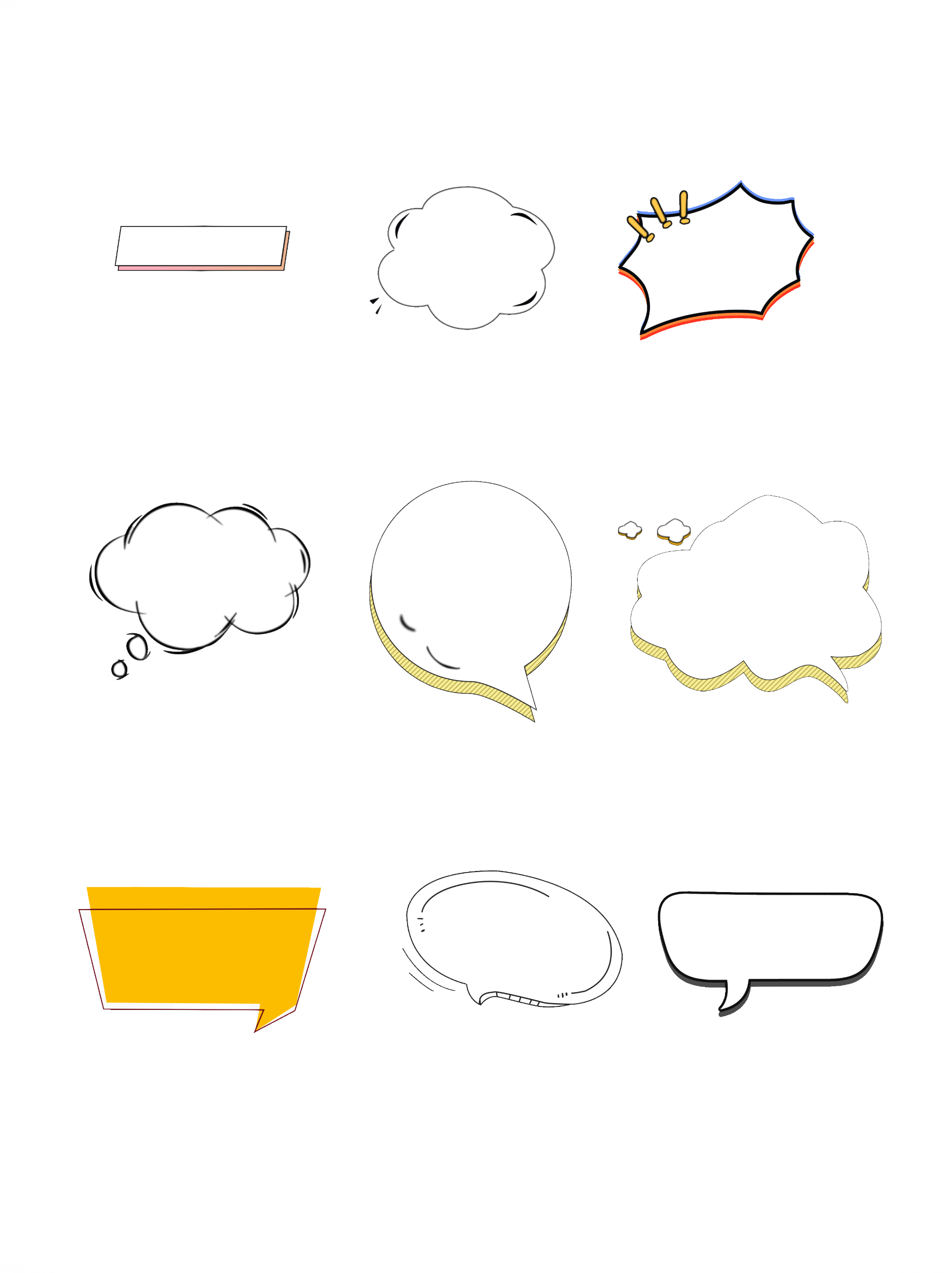 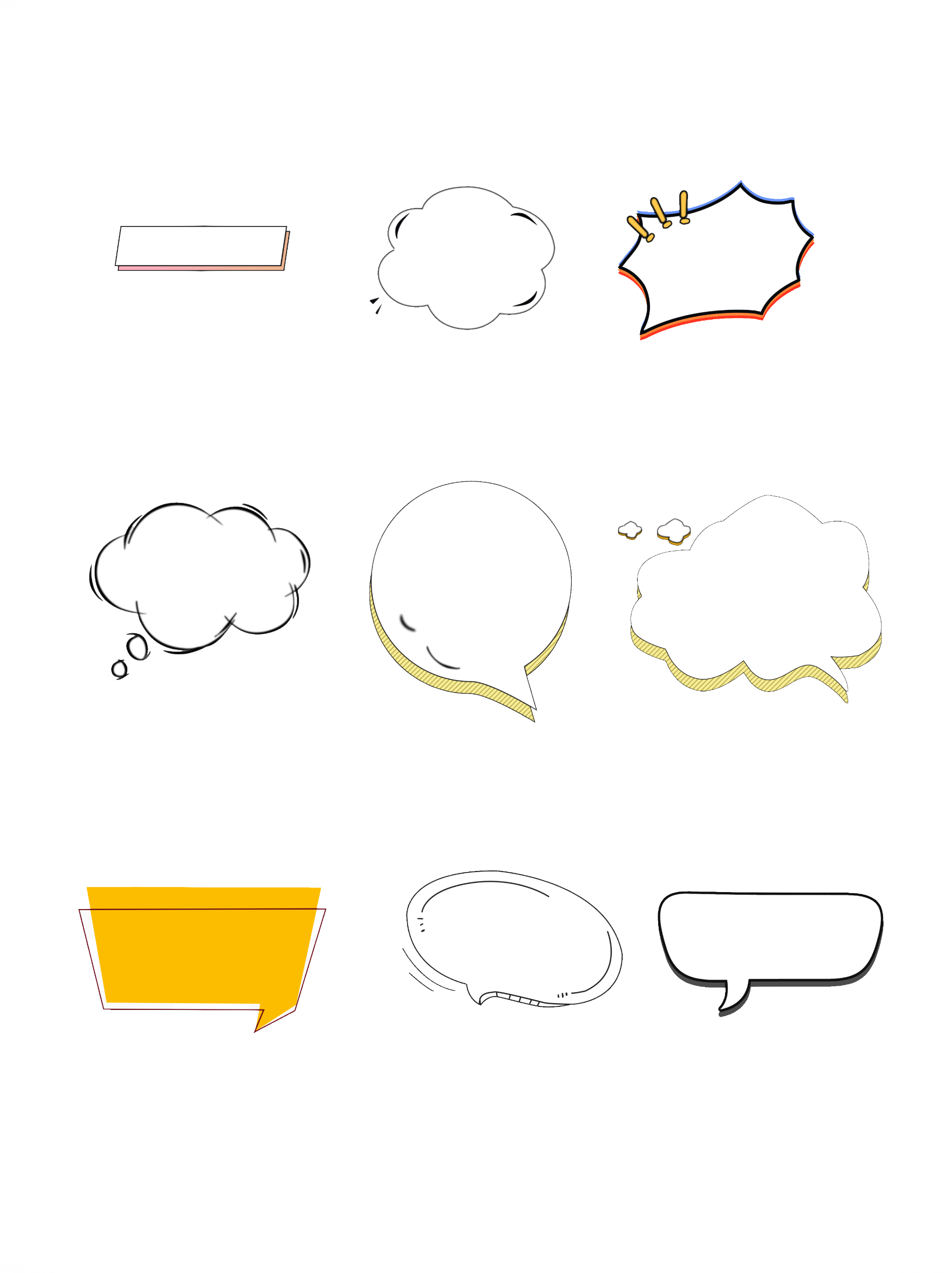 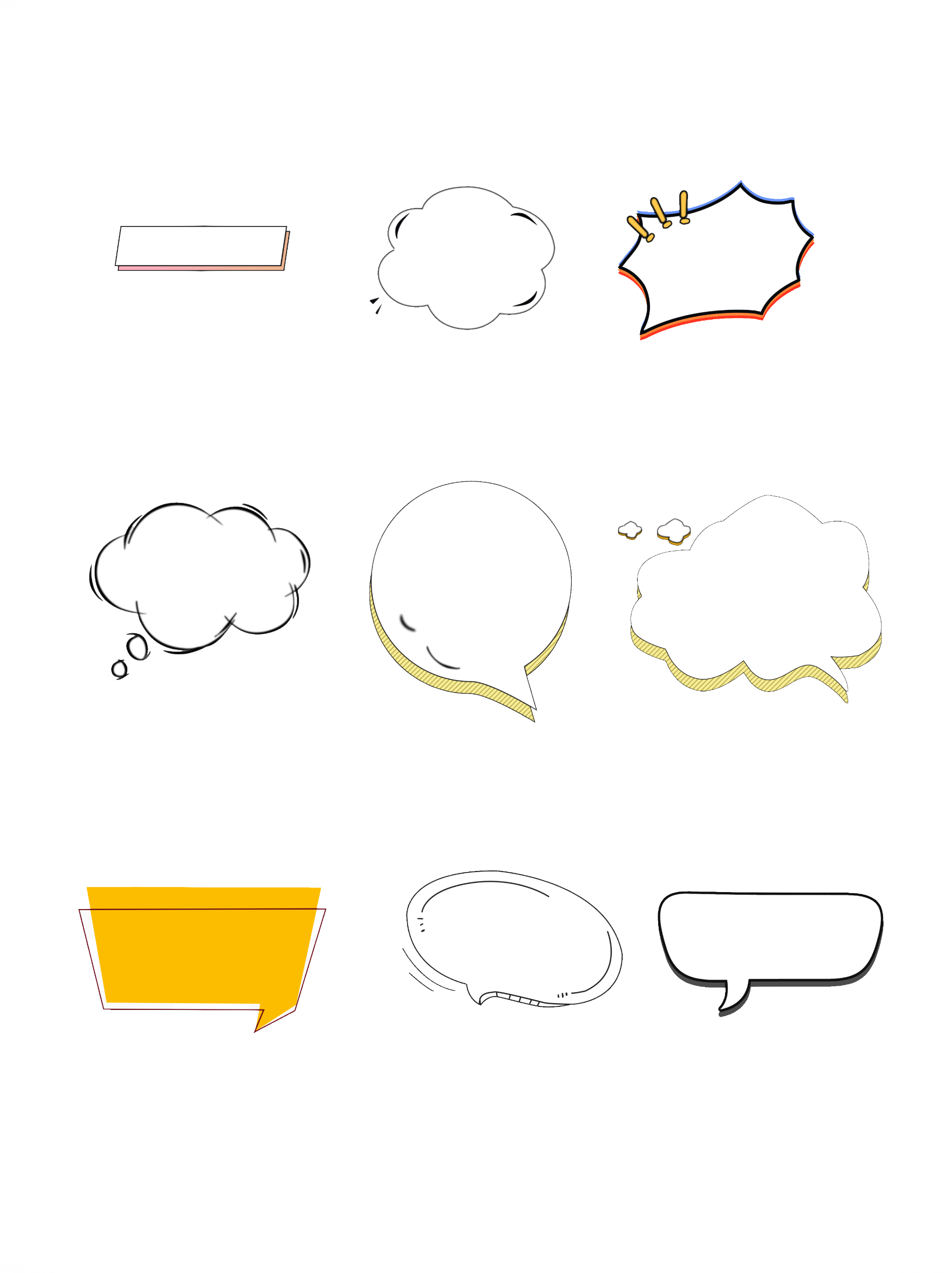 添加文字添加文字添加文字添加文字添加文字添加文字
添加文字添加文字添加文字添加文字添加文字添加文字
添加文字添加文字添加文字添加文字添加文字添加文字
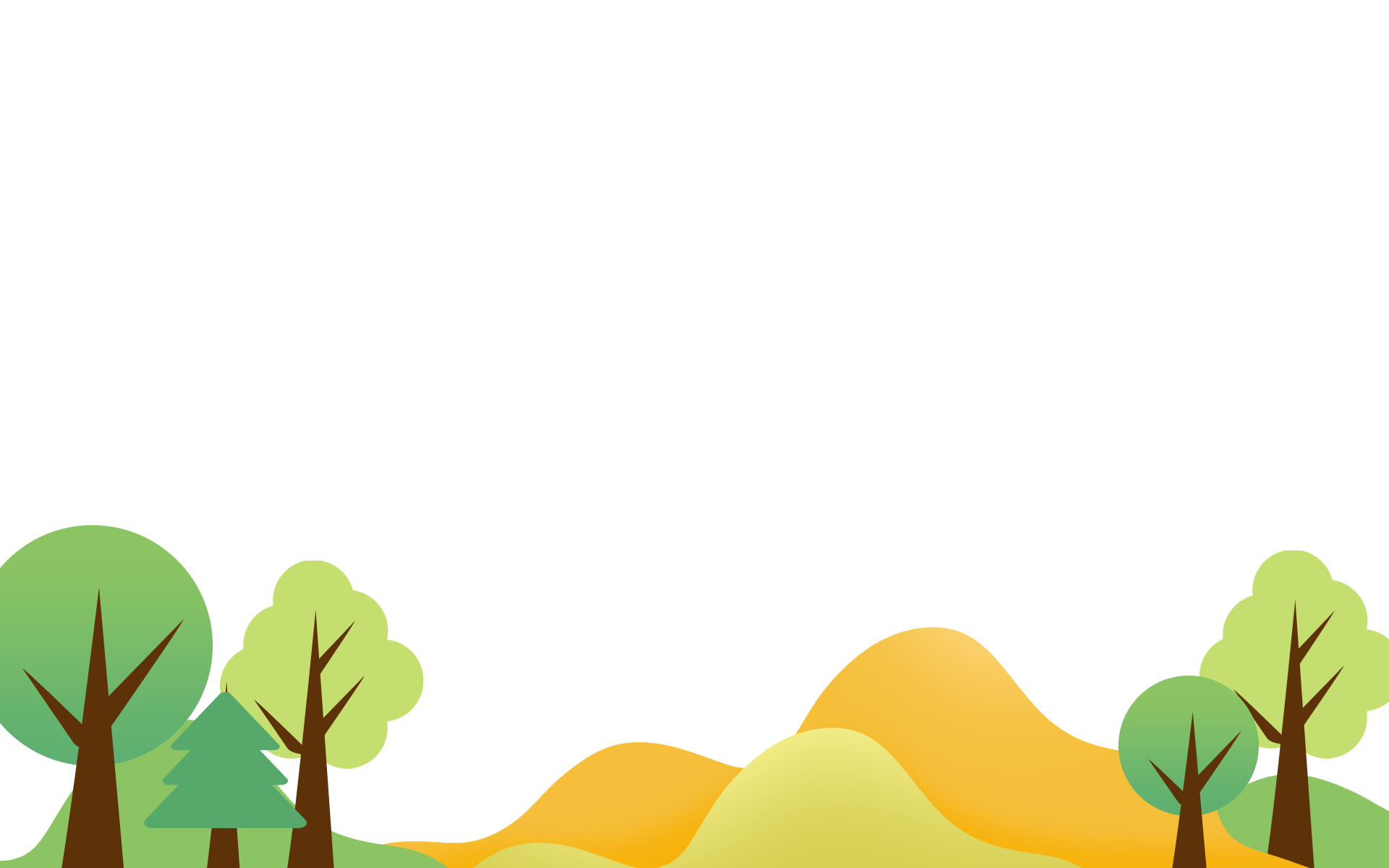 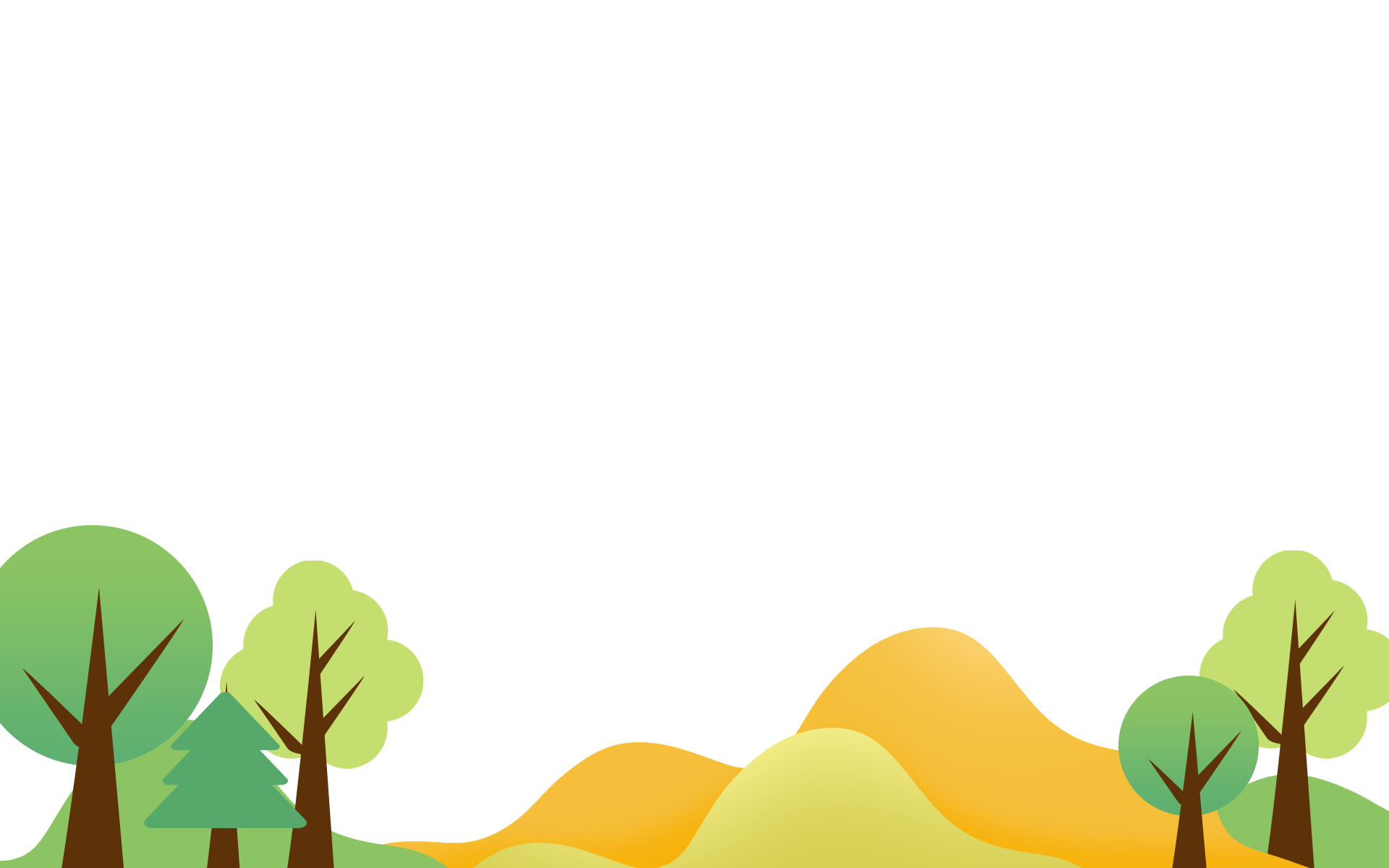 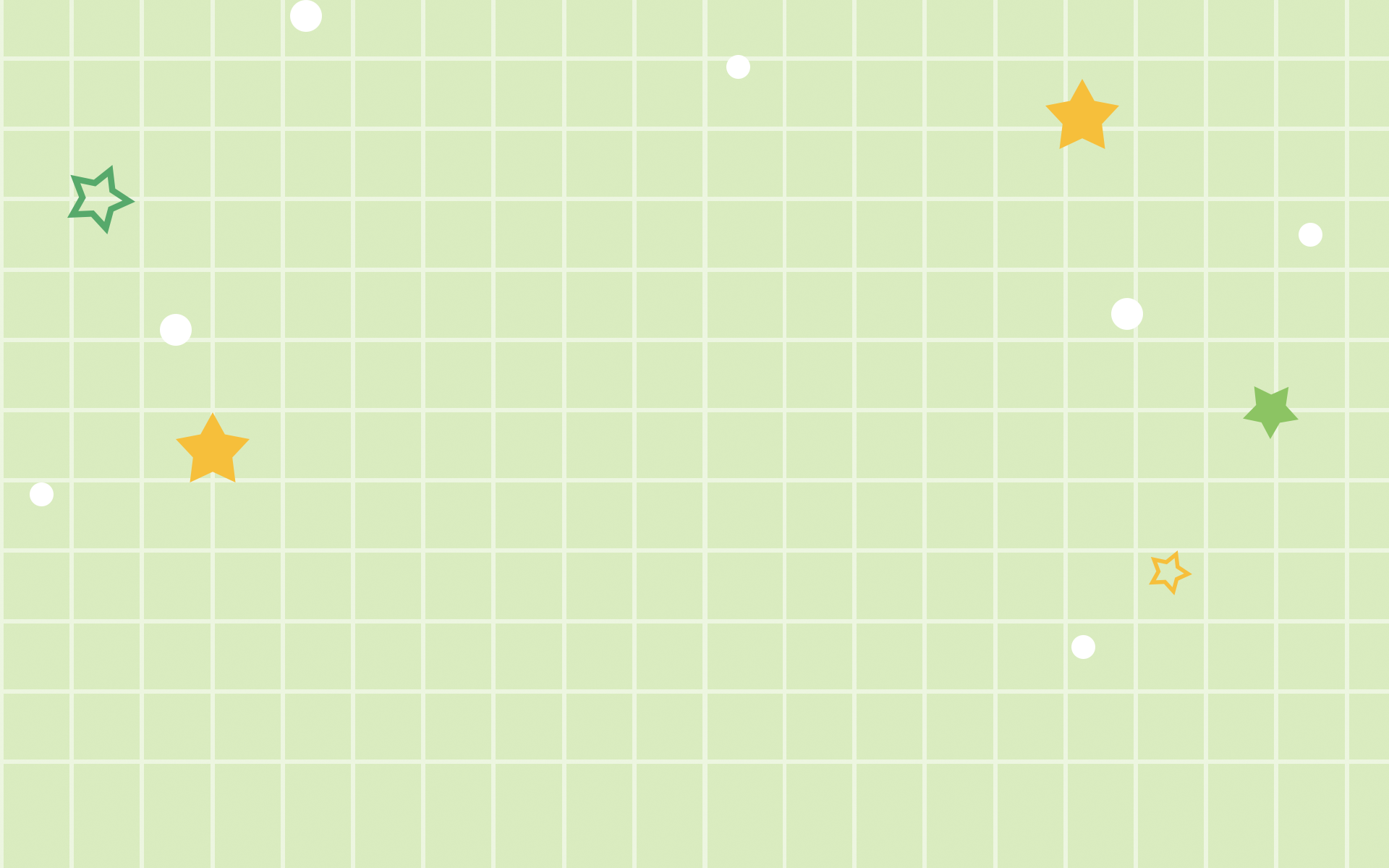 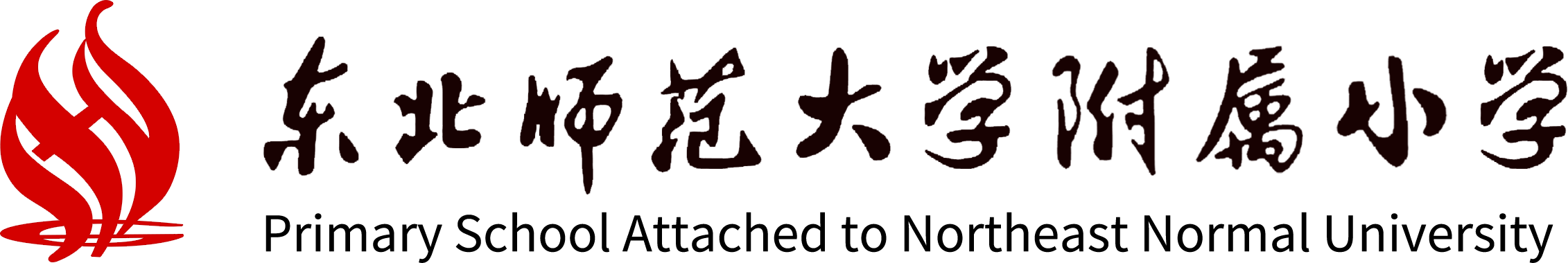 添加标题
添加文字添加文字添加文字添加文字添加文字添加文字添加文字添加文字添加文字添加文字添加文字添加文字添加文字添加文字添加文字添加文字添加文字添加文字添加文字添加文字
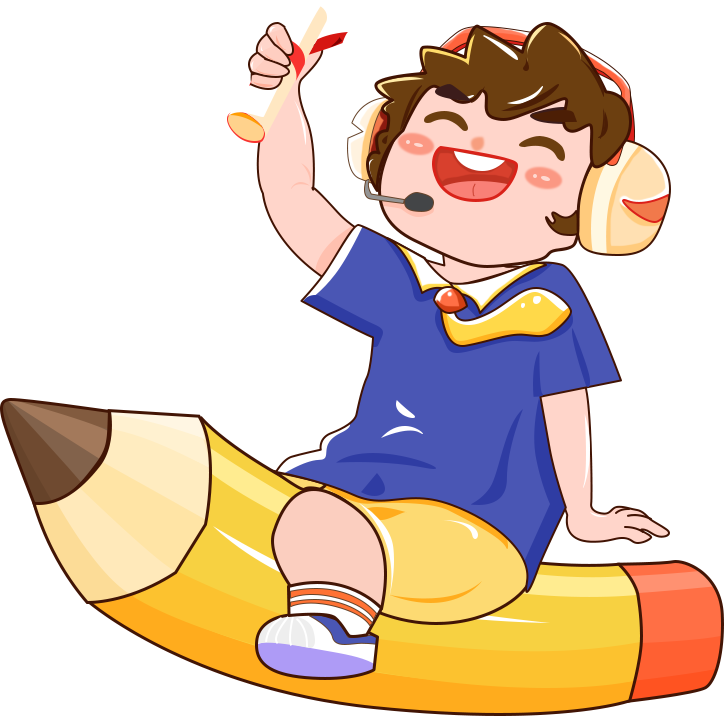 添加文字添加文字添加文字添加文字添加文字添加文字添加文字添加文字添加文字添加文字添加文字添加文字添加文字添加文字添加文字添加文字添加文字添加文字添加文字添加文字添加文字添加文字添加文字添加文字添加文字添加文字
添加文字添加文字添加文字
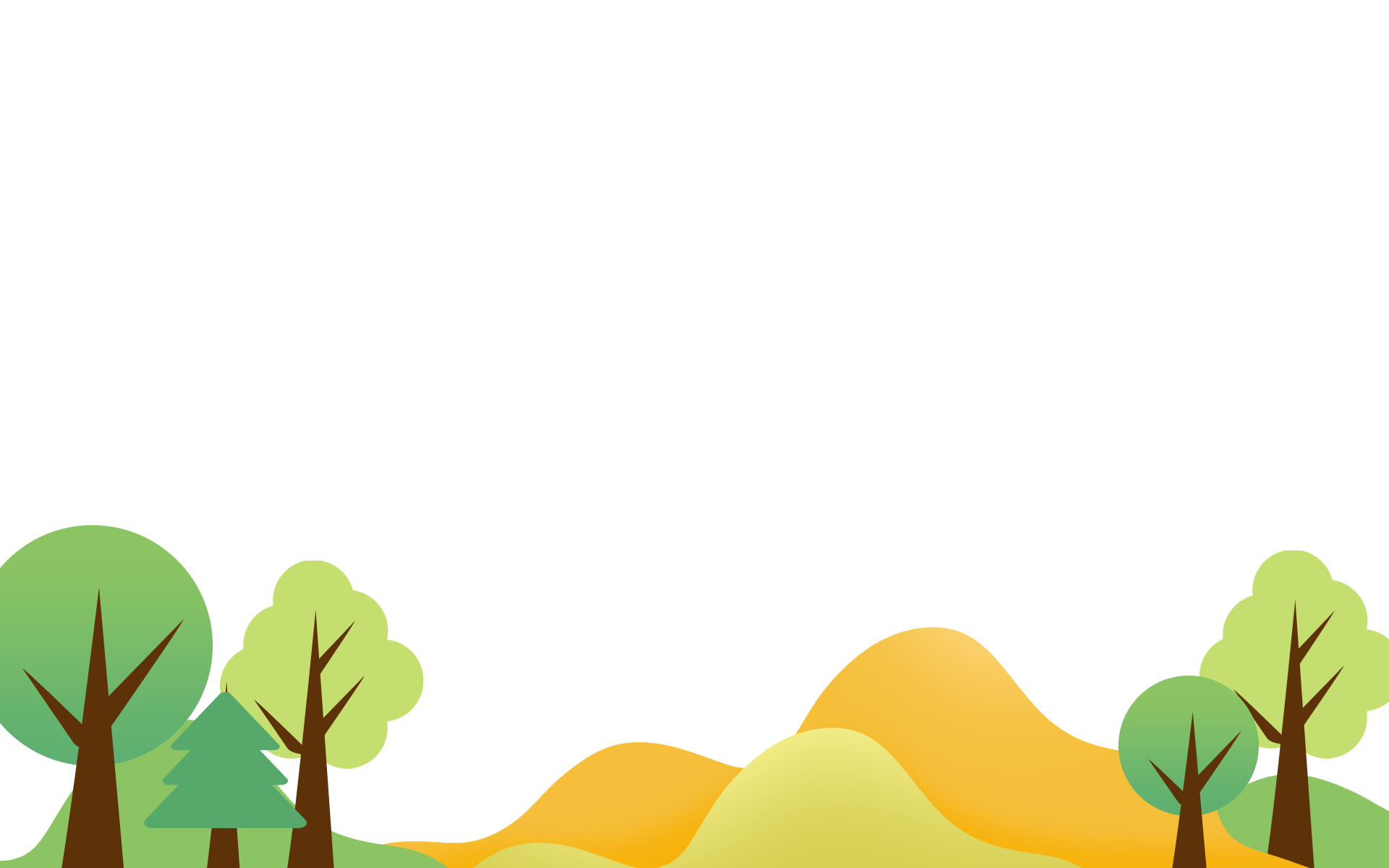 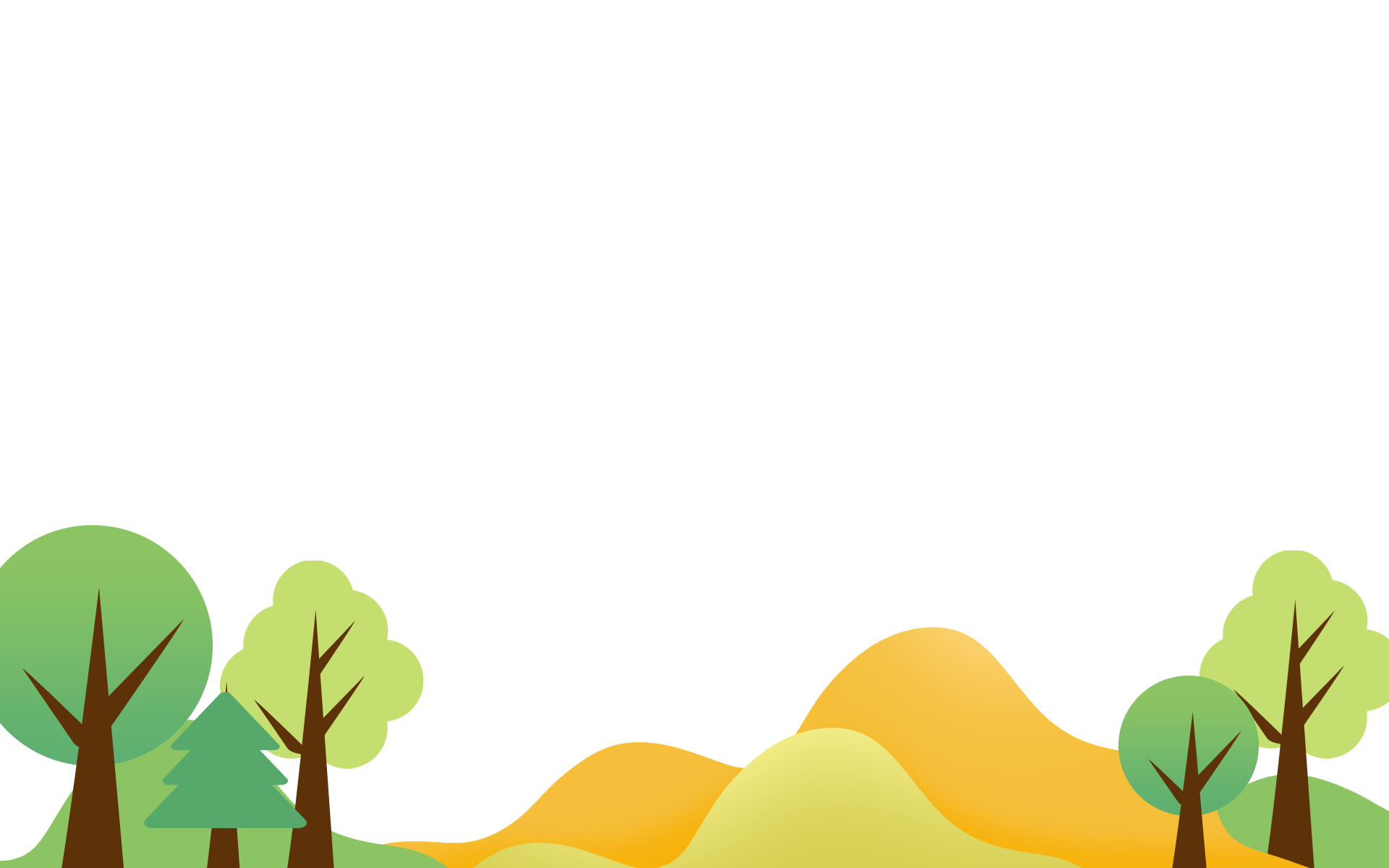 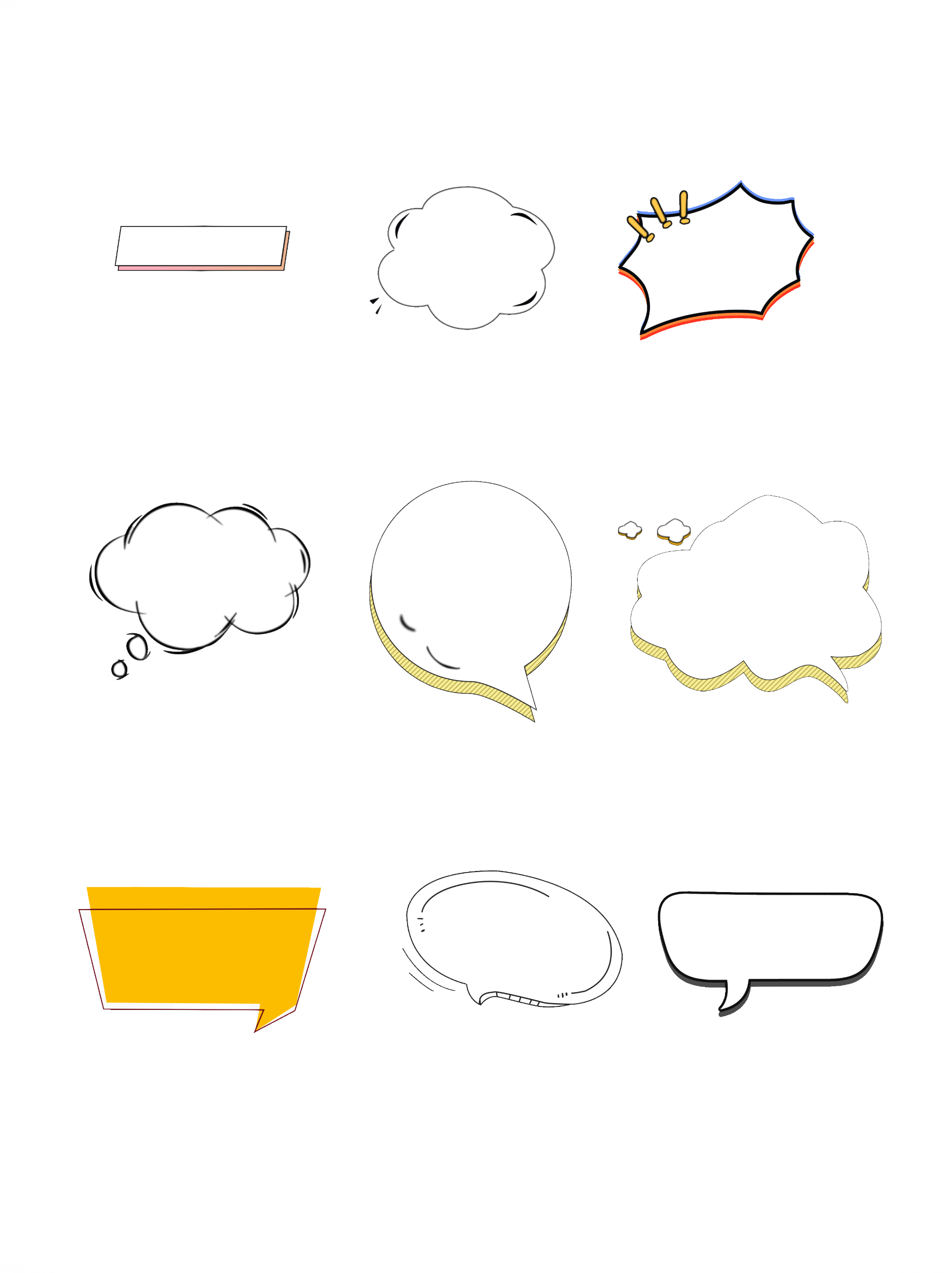 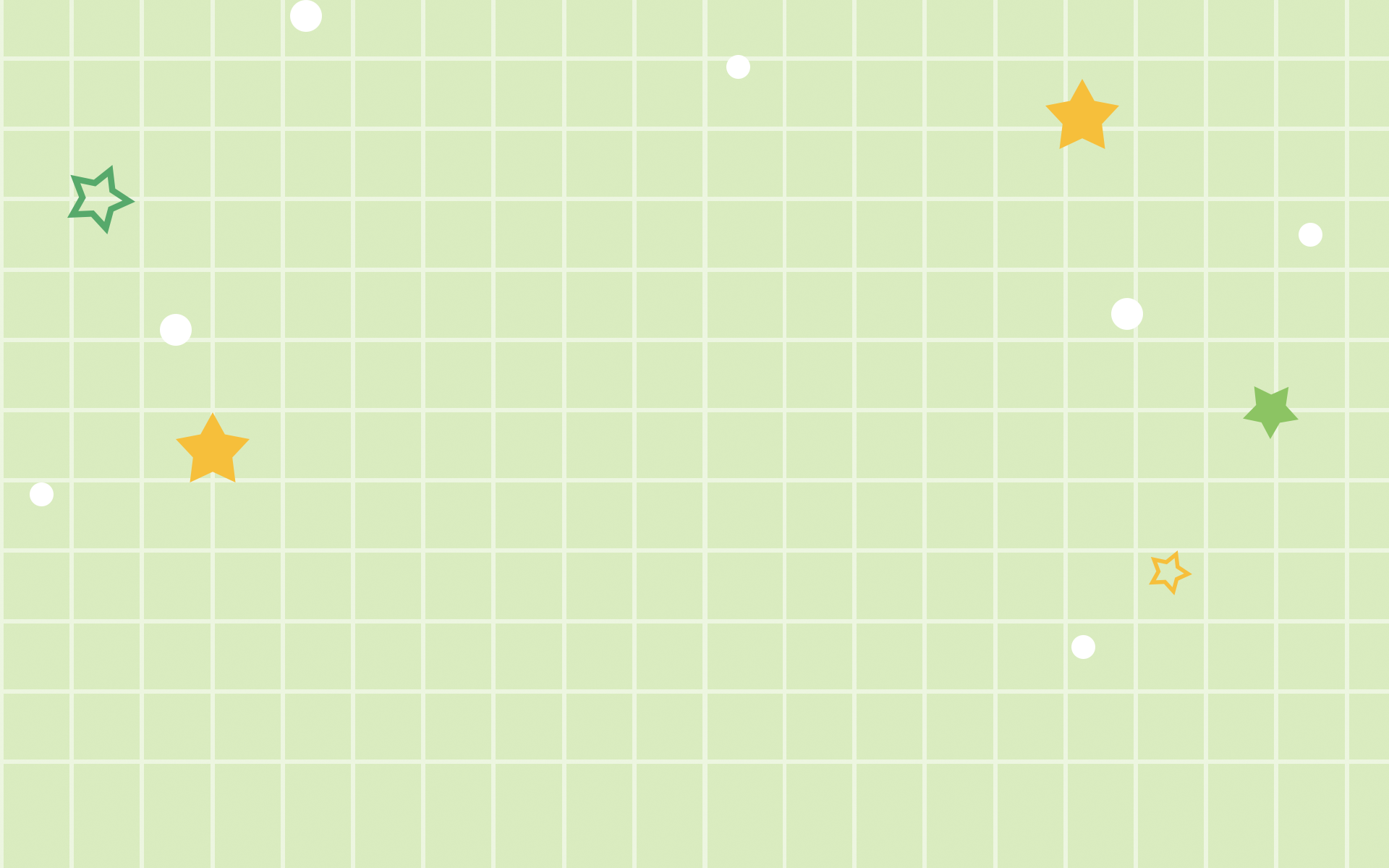 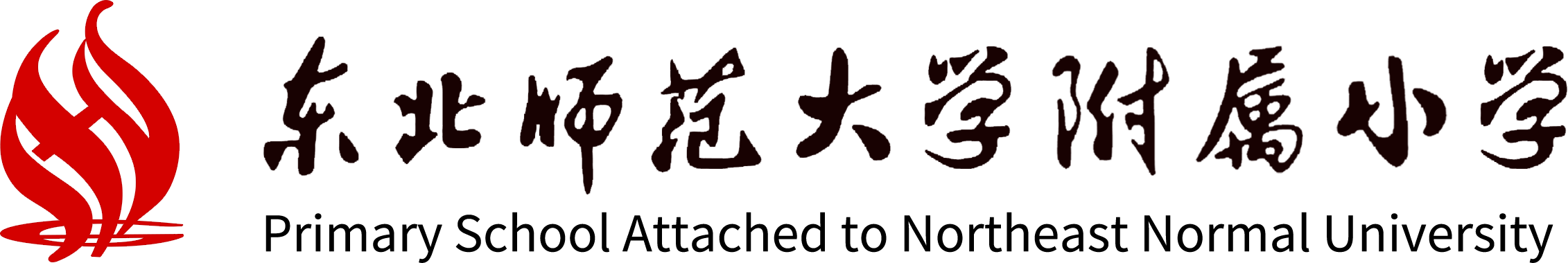 添加标题
添加文字添加文字添加文字添加文字添加文字添加文字添加文字添加文字添加文字添加文字添加文字添加文字
添加文字添加文字添加文字添加文字添加文字添加文字
标题
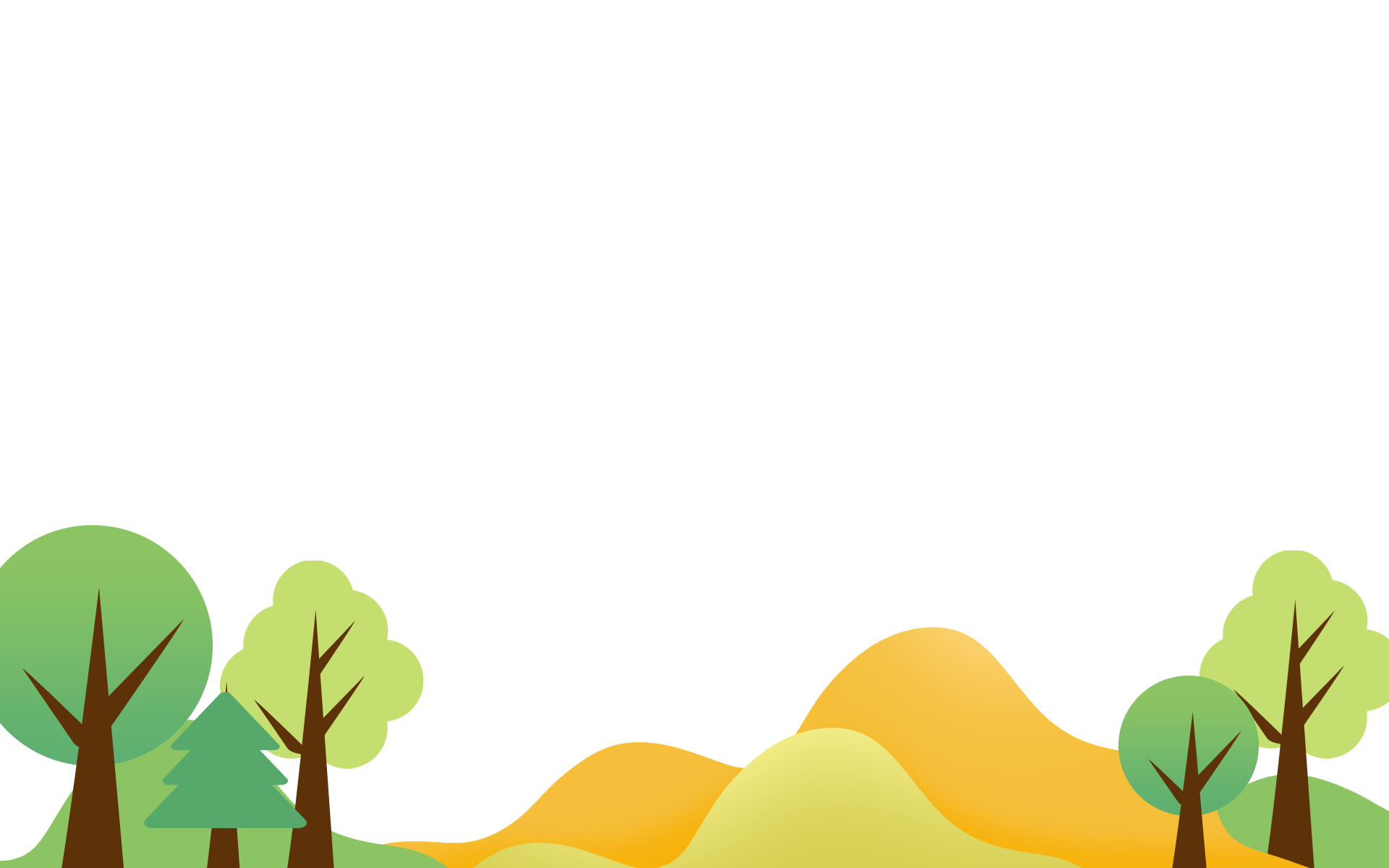 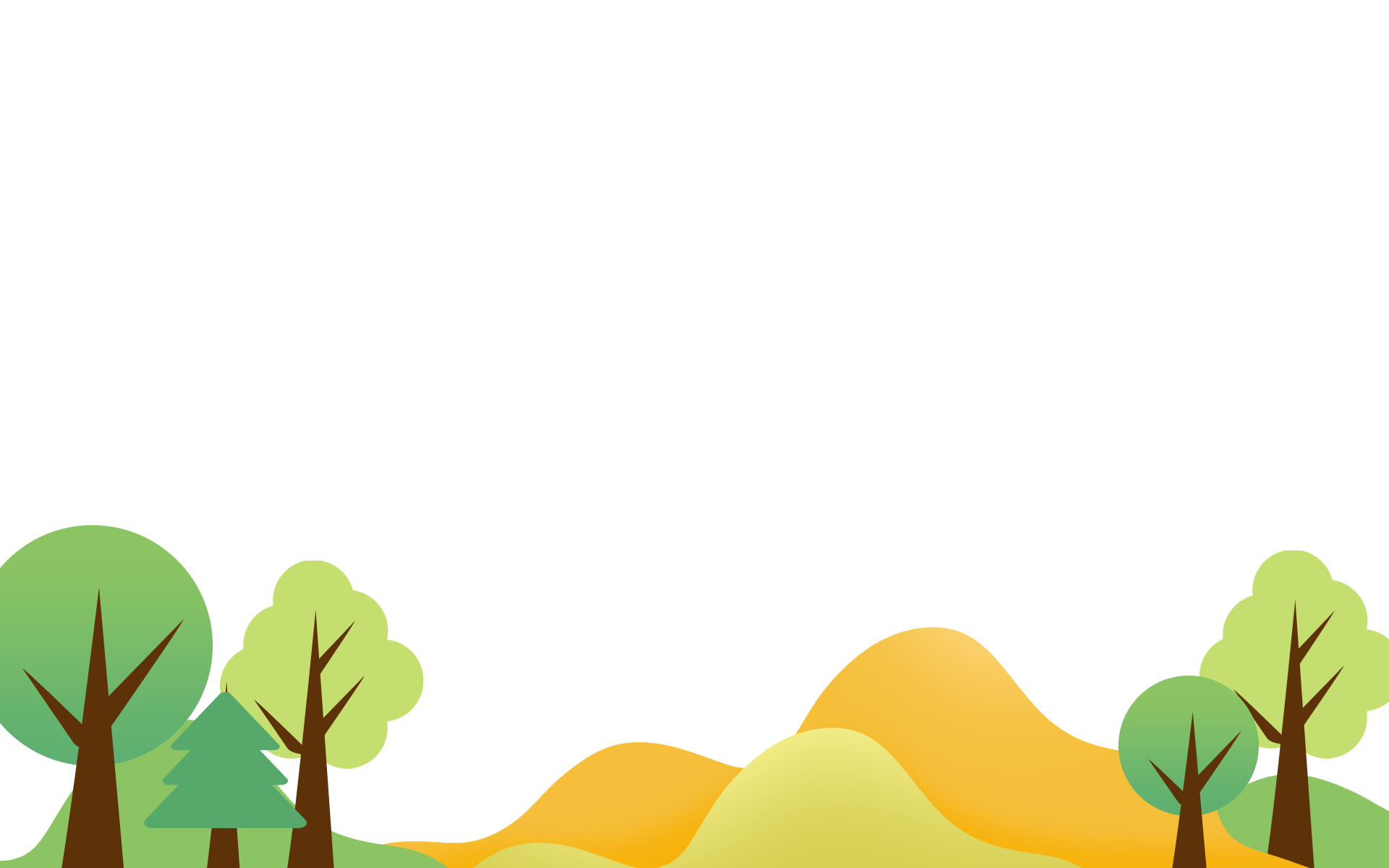 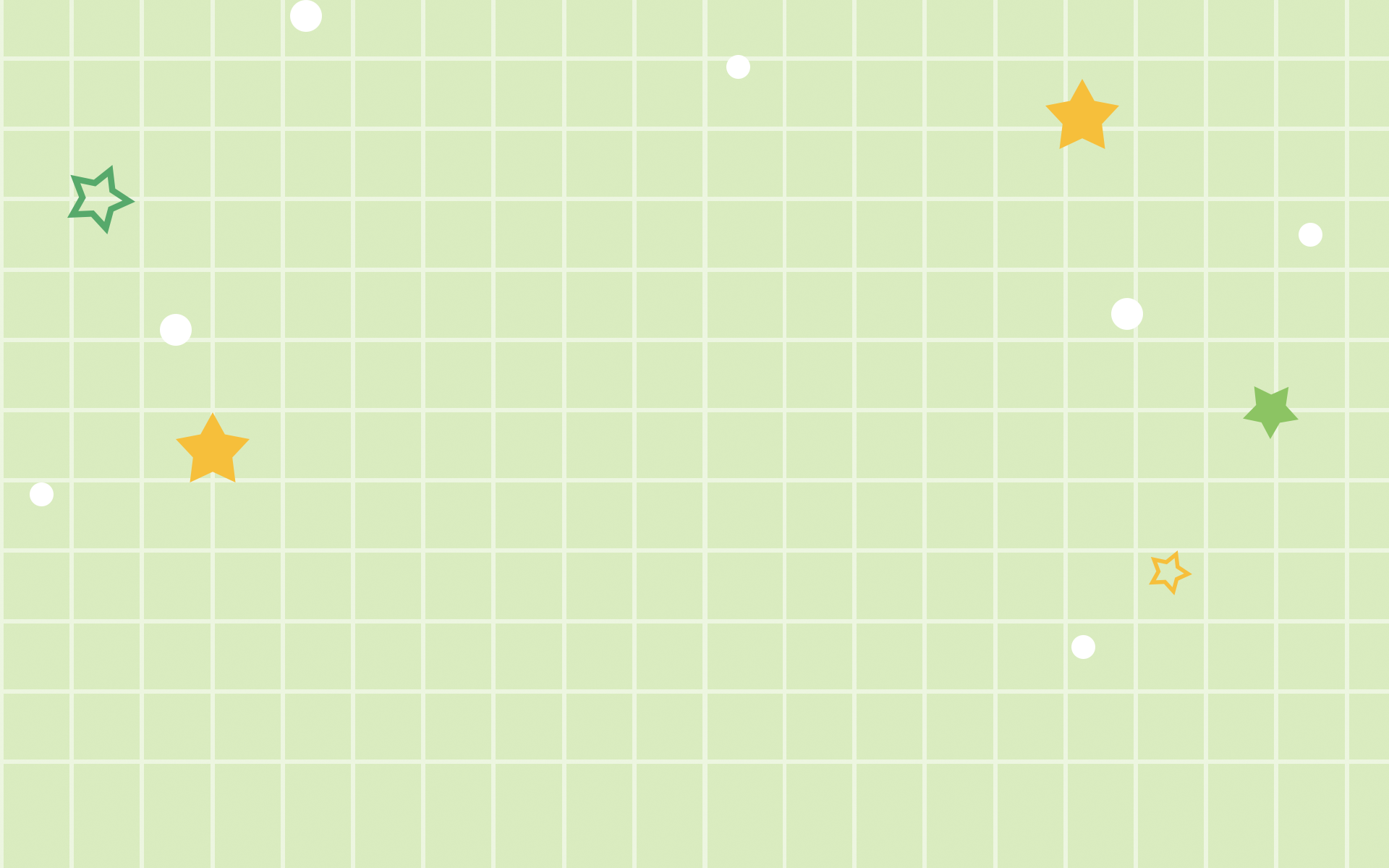 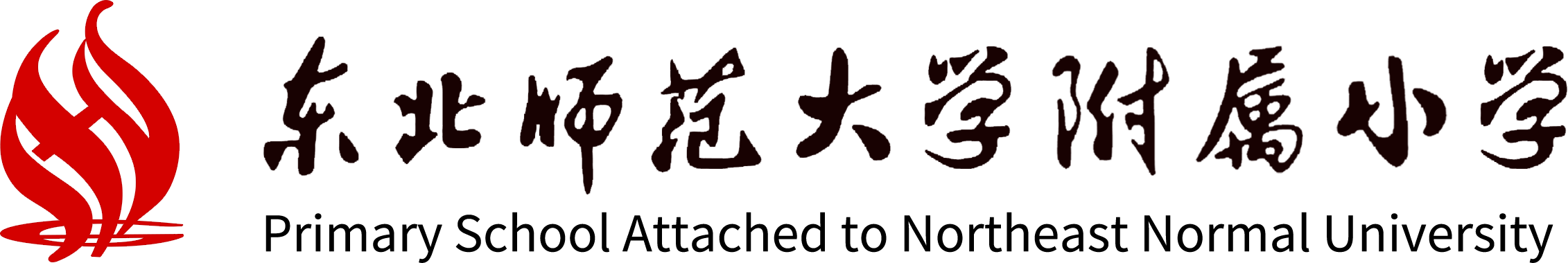 添加标题
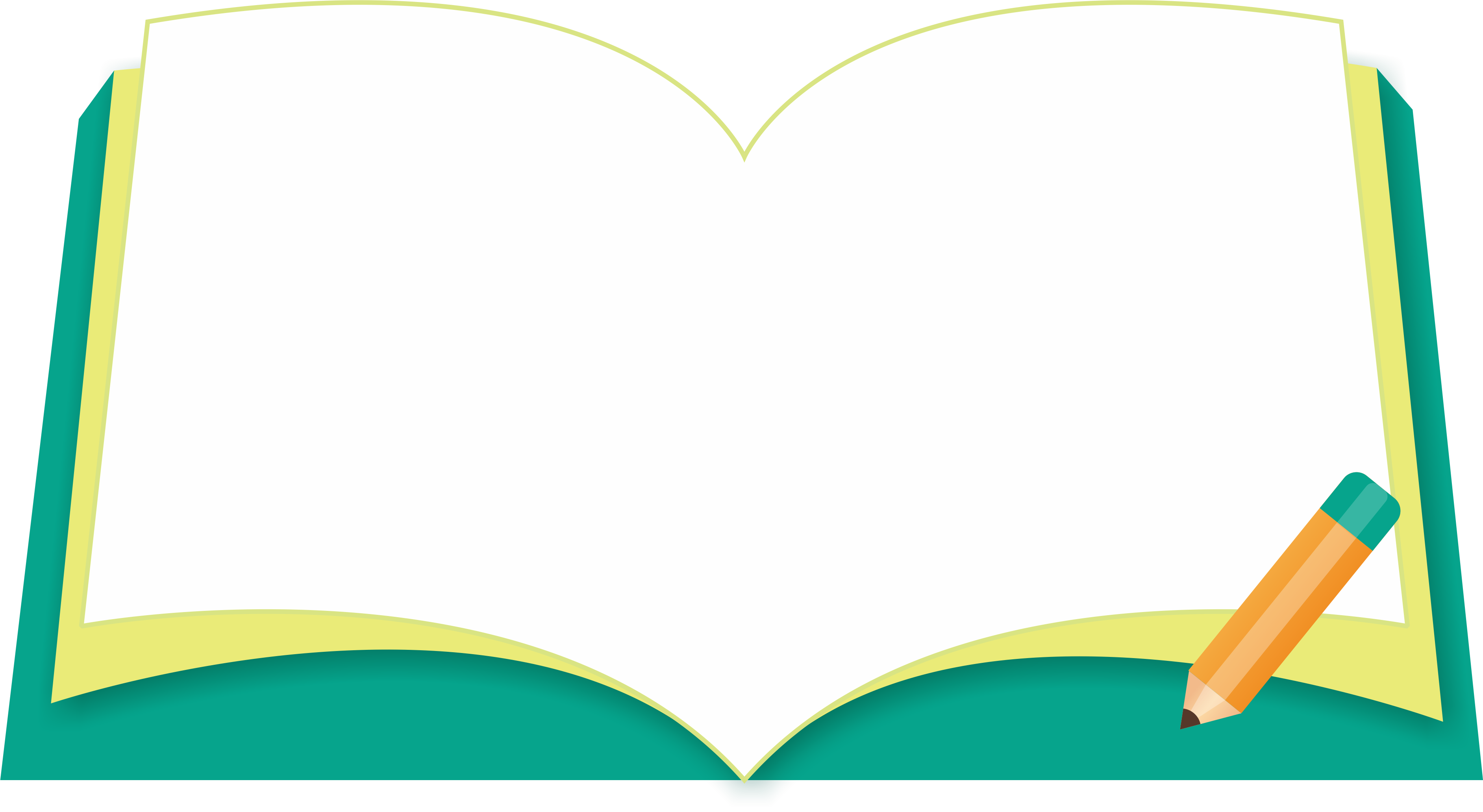 1
添加文字,添加文字
2
添加文字,添加文字
3
4
添加文字,添加文字
添加文字,添加文字
5
6
添加文字,添加文字
添加文字,添加文字
7
8
添加文字,添加文字
添加文字,添加文字
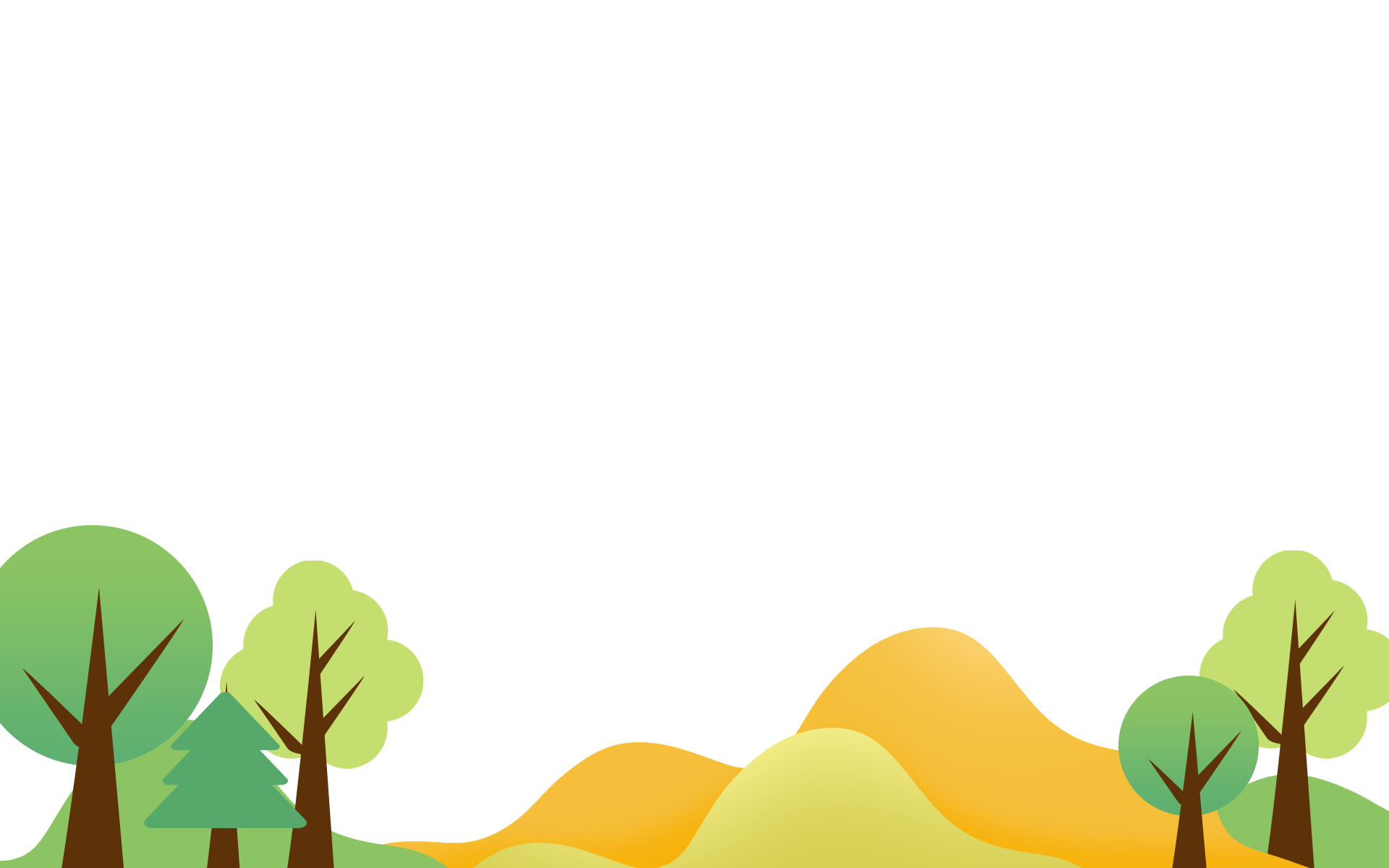 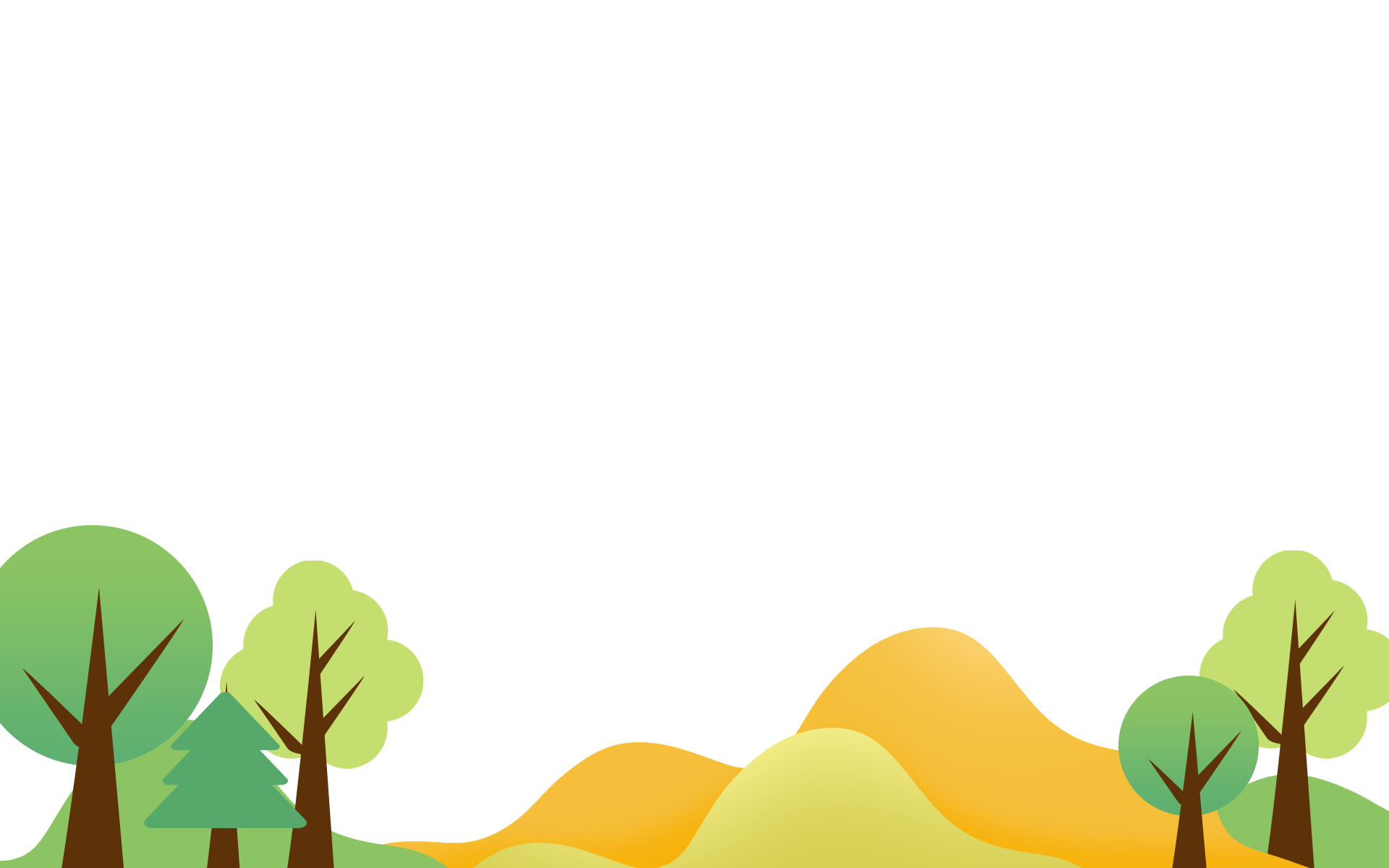 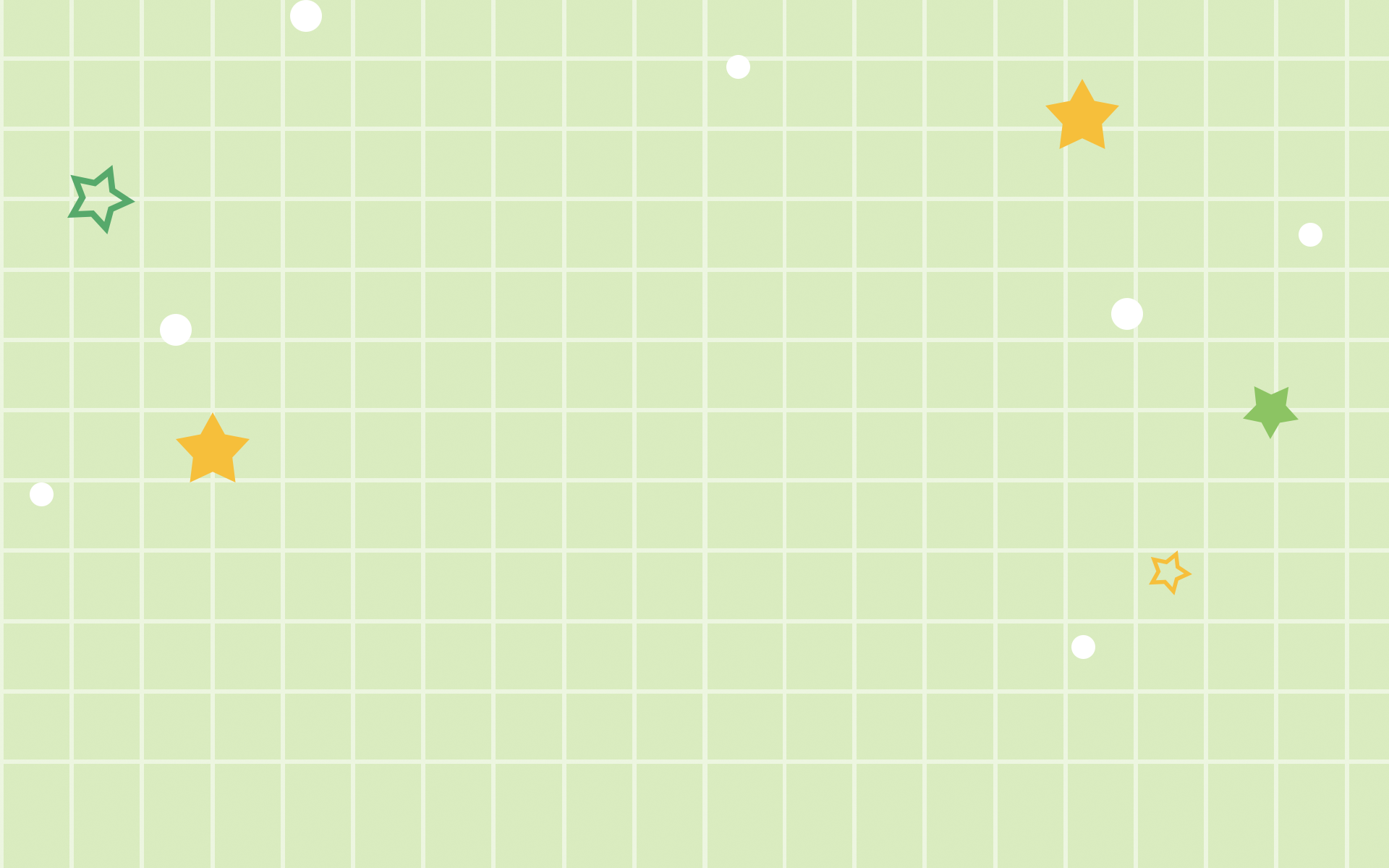 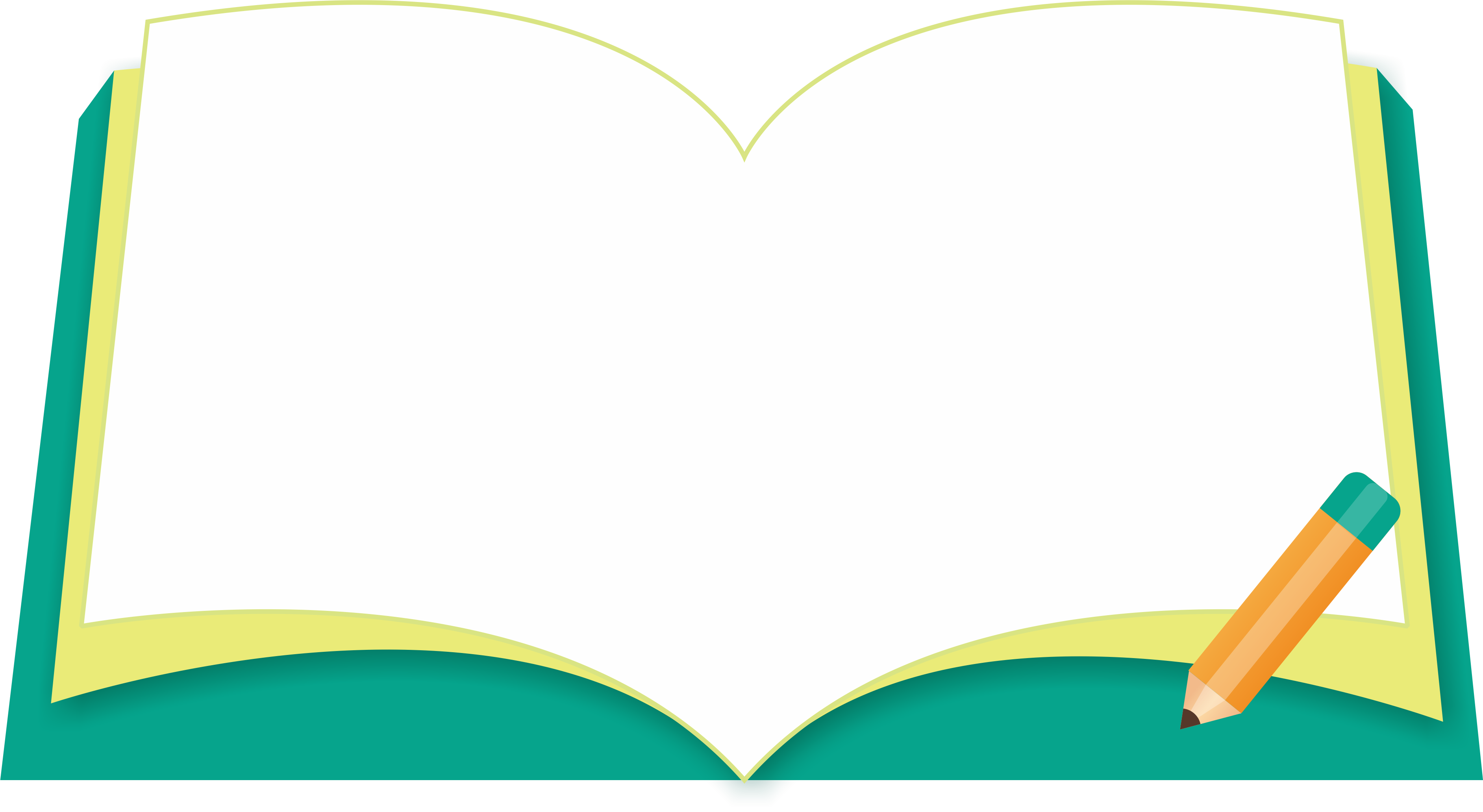 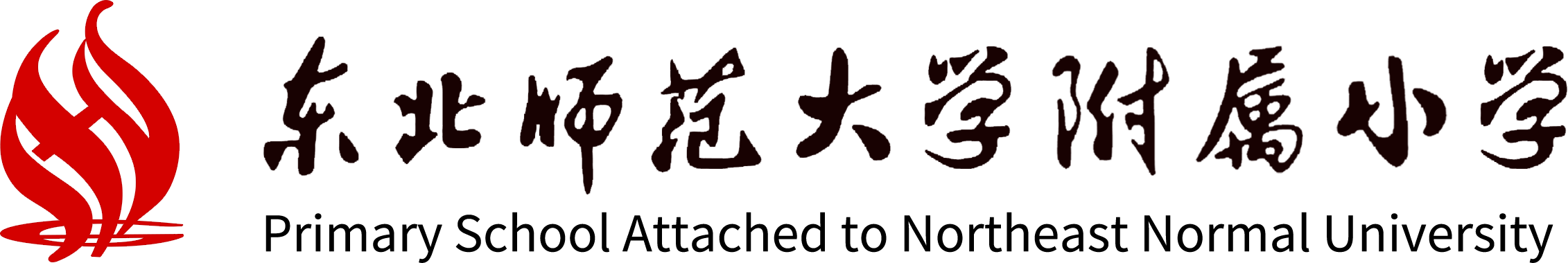 谢谢观看
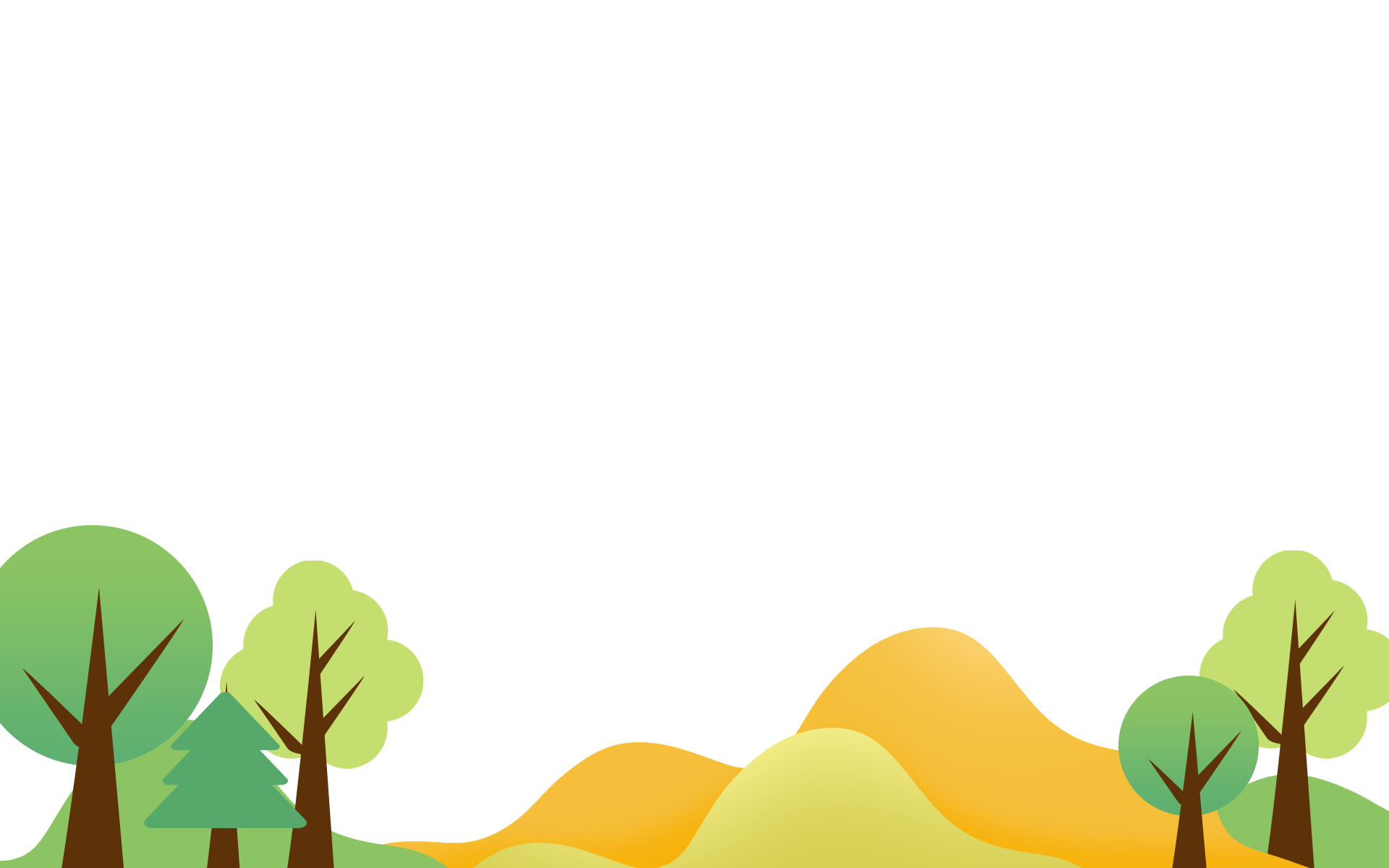 添加文字添加文字添加文字添加文字添加文字添加文字添加文字添加文字添加文字添加文字添加文字添加文字添加文字添加文字添加文字添加文字添加文字添加文字添加文字添加文字